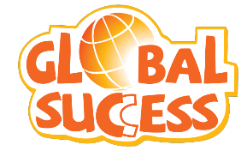 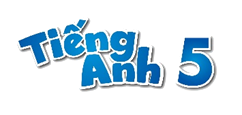 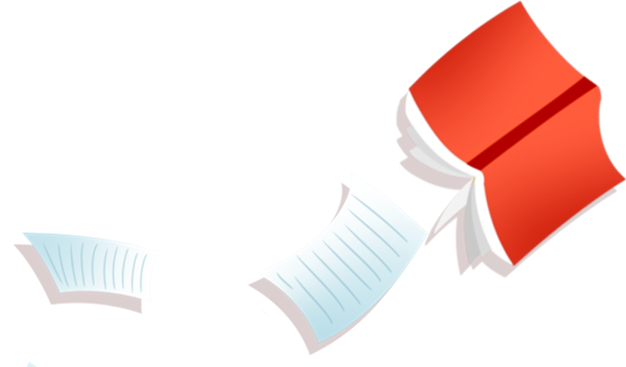 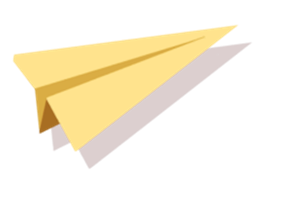 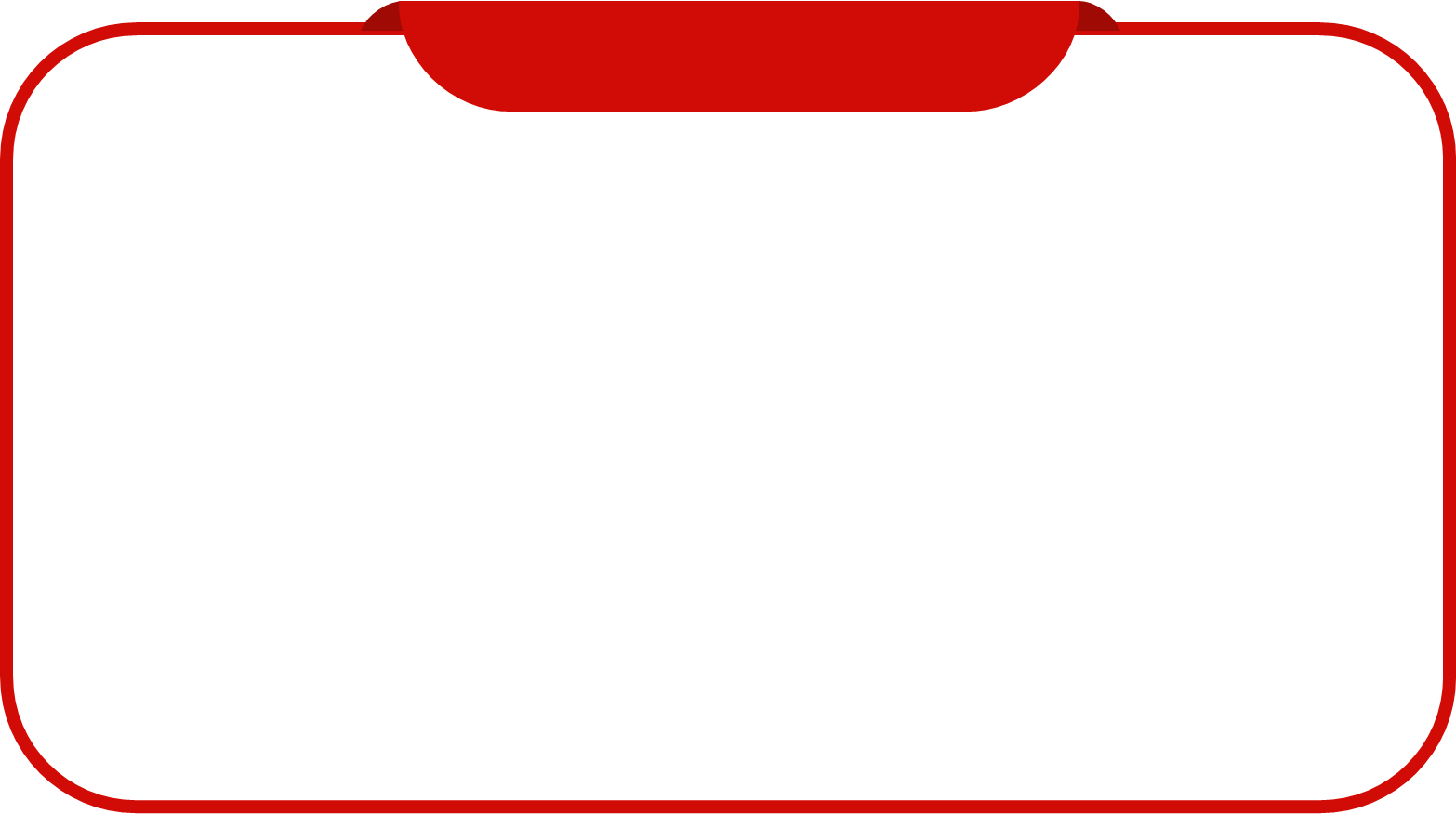 Unit 1
All about me
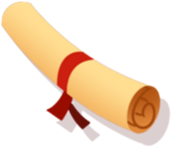 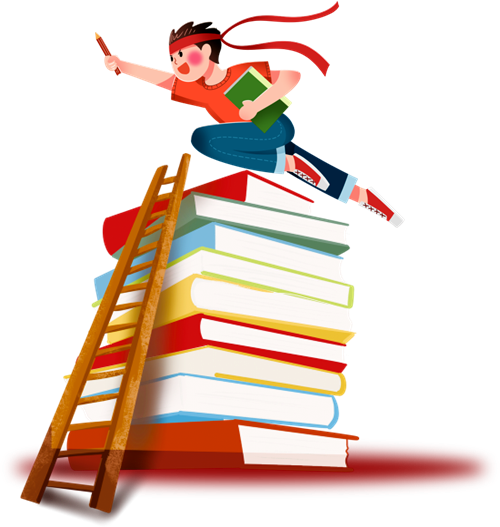 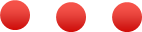 Lesson 1 – Part 1, 2, 3
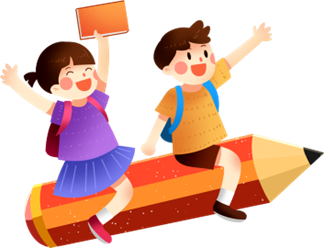 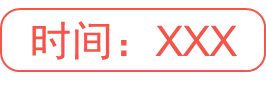 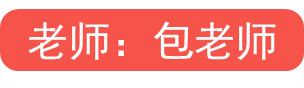 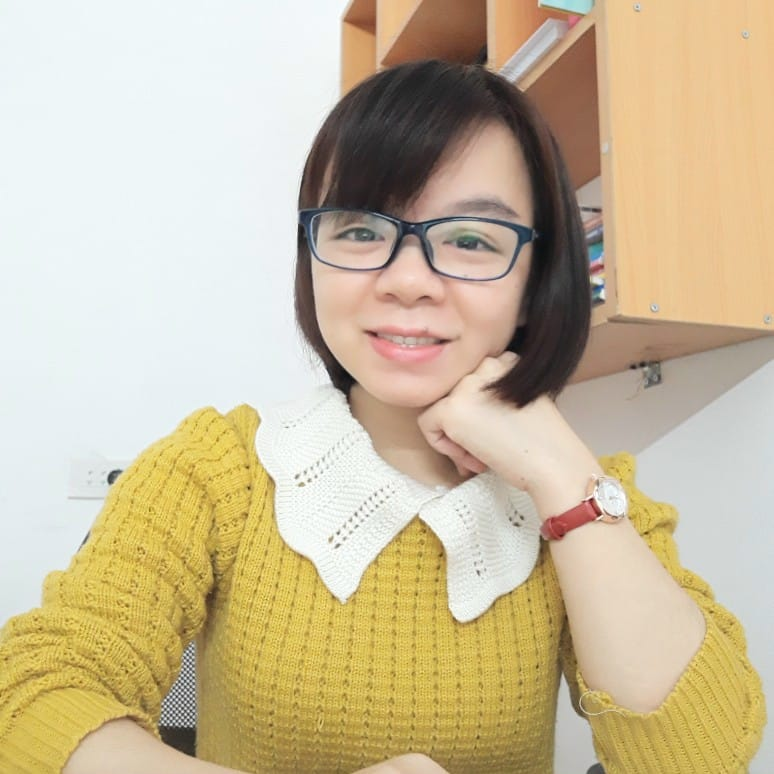 MsPham 
0936082789
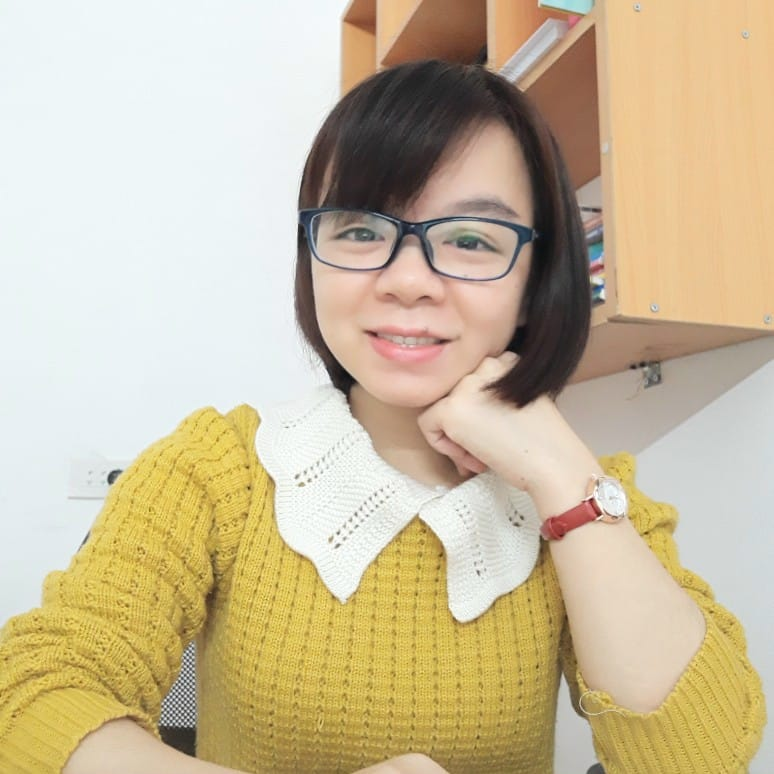 MsPham 
0936082789
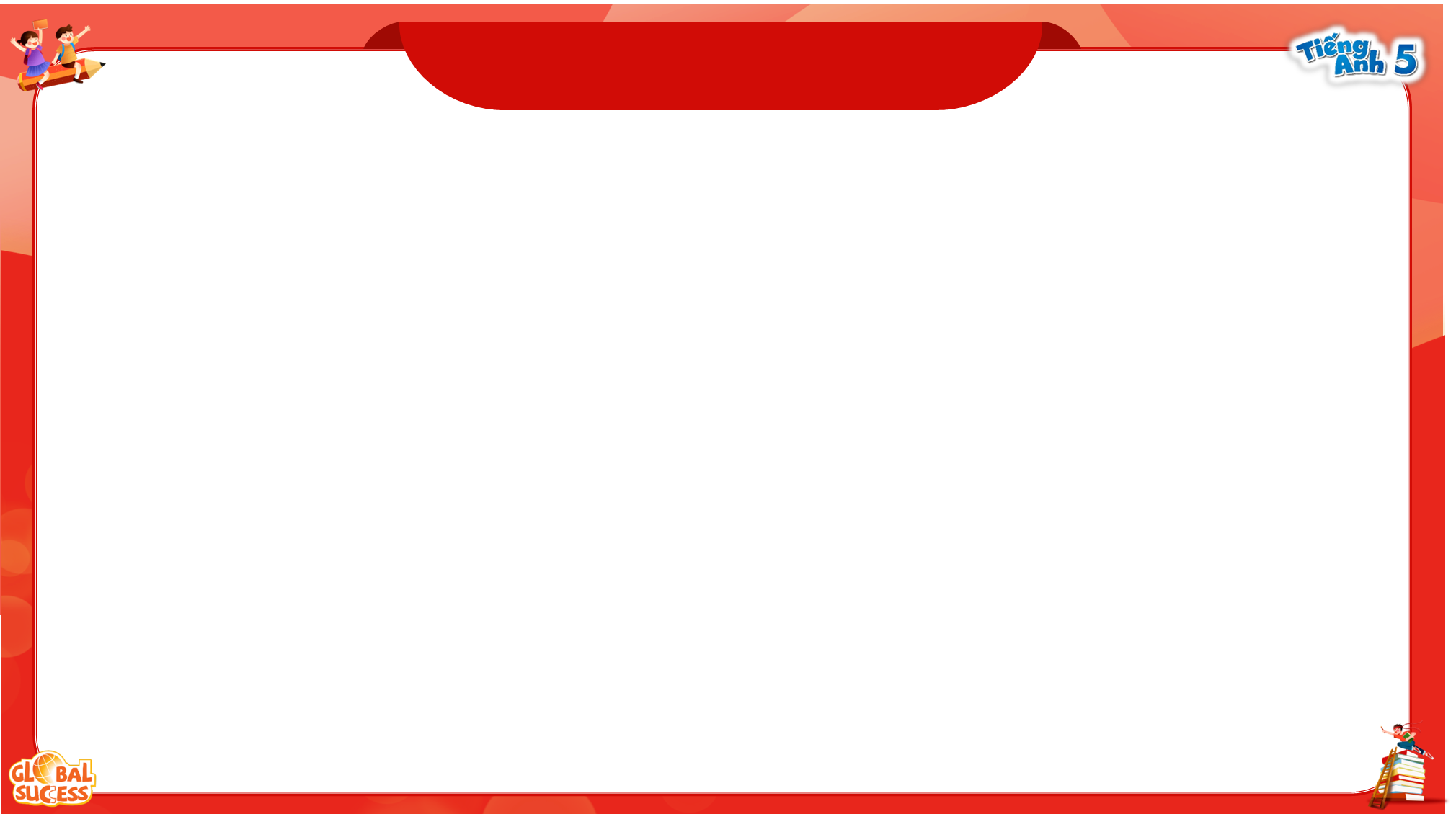 Table of contents
01
02
03
04
05
Warm-up and review
Look, listen and repeat.
Listen, point and say.
Let’s talk.
Fun corner and wrap-up
https://www.facebook.com/msphampowerpoint
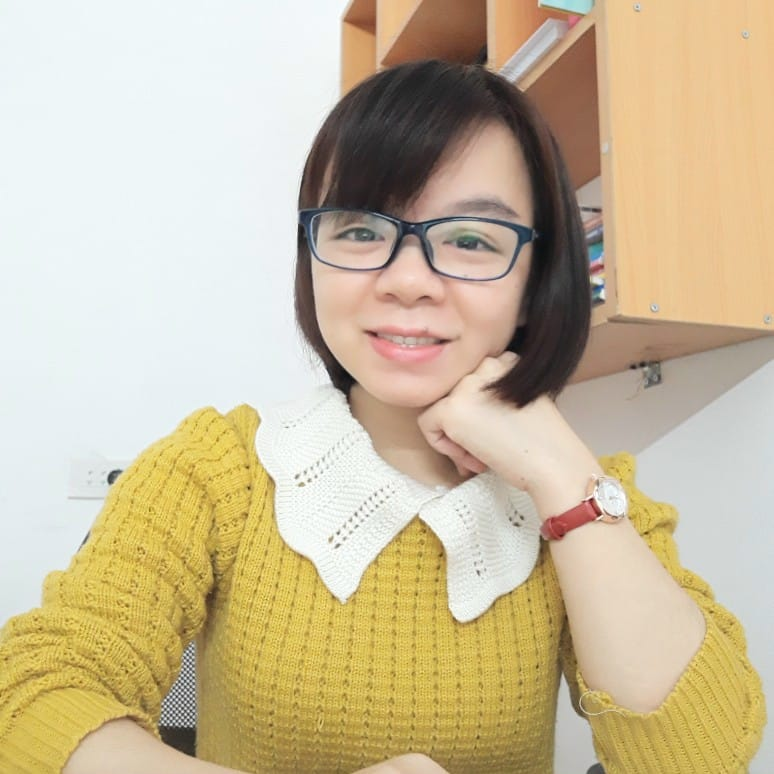 MsPham 
0936082789
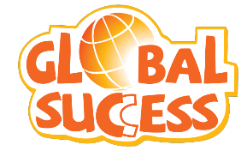 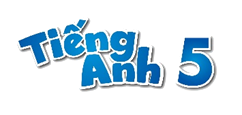 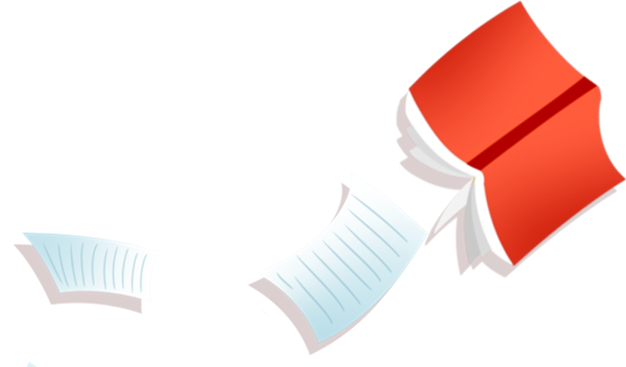 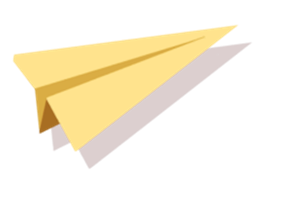 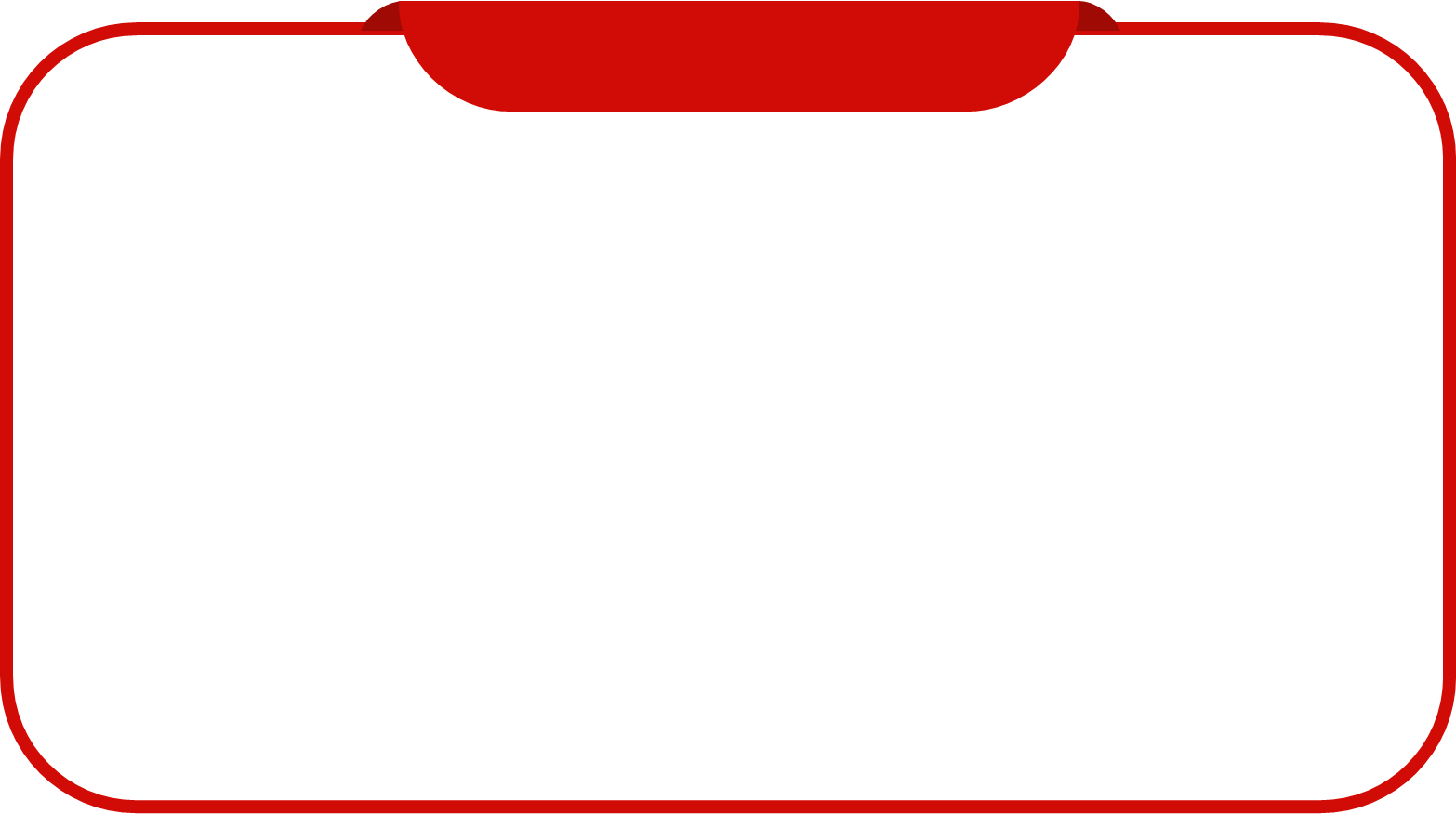 1.
Warm-up
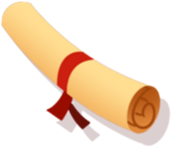 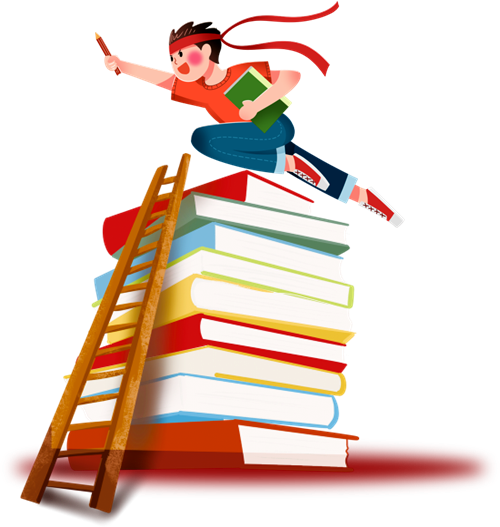 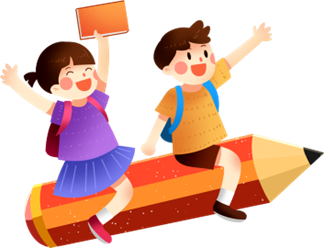 https://www.facebook.com/msphampowerpoint
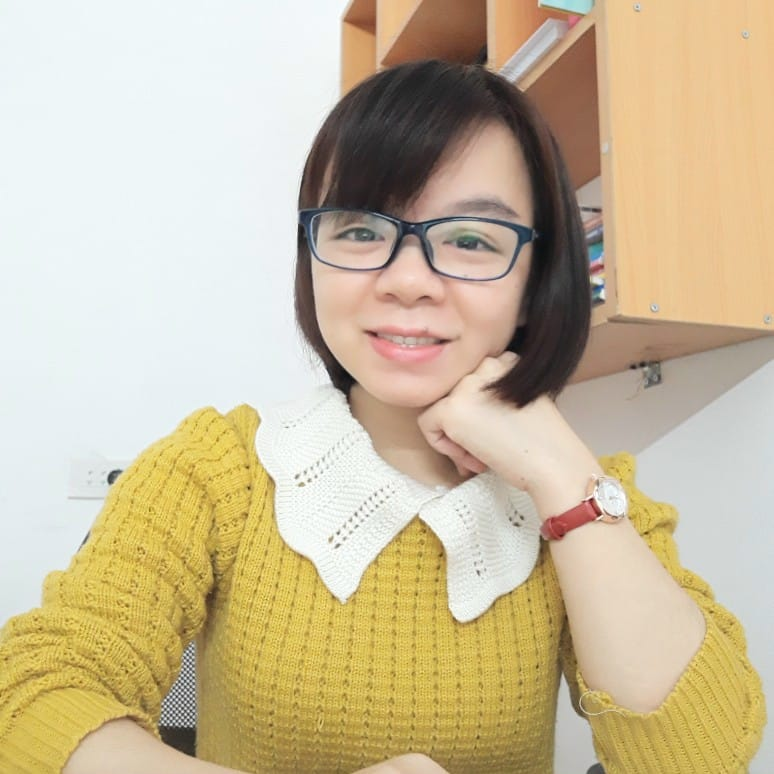 MsPham 
0936082789
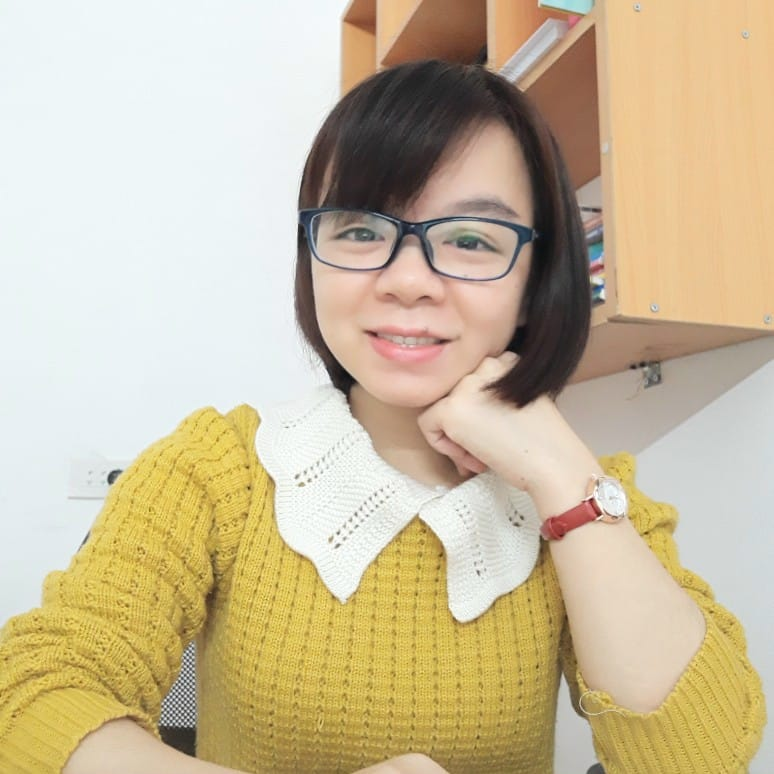 MsPham 
0936082789
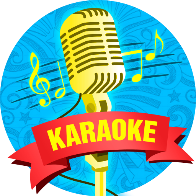 Let’s chant.
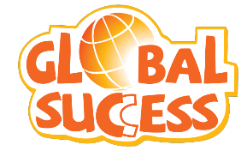 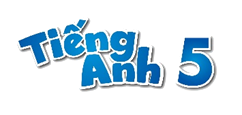 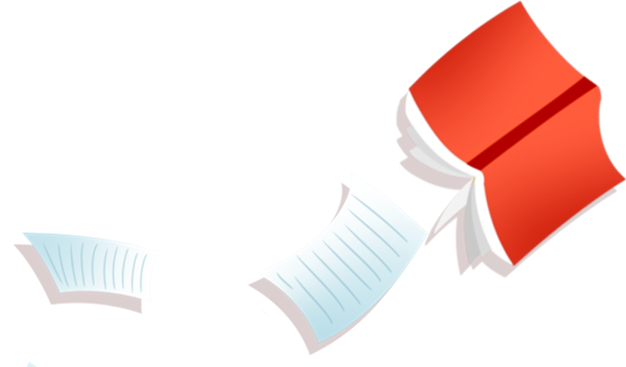 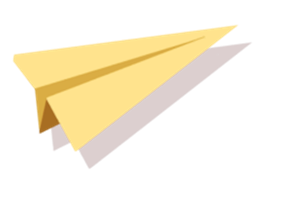 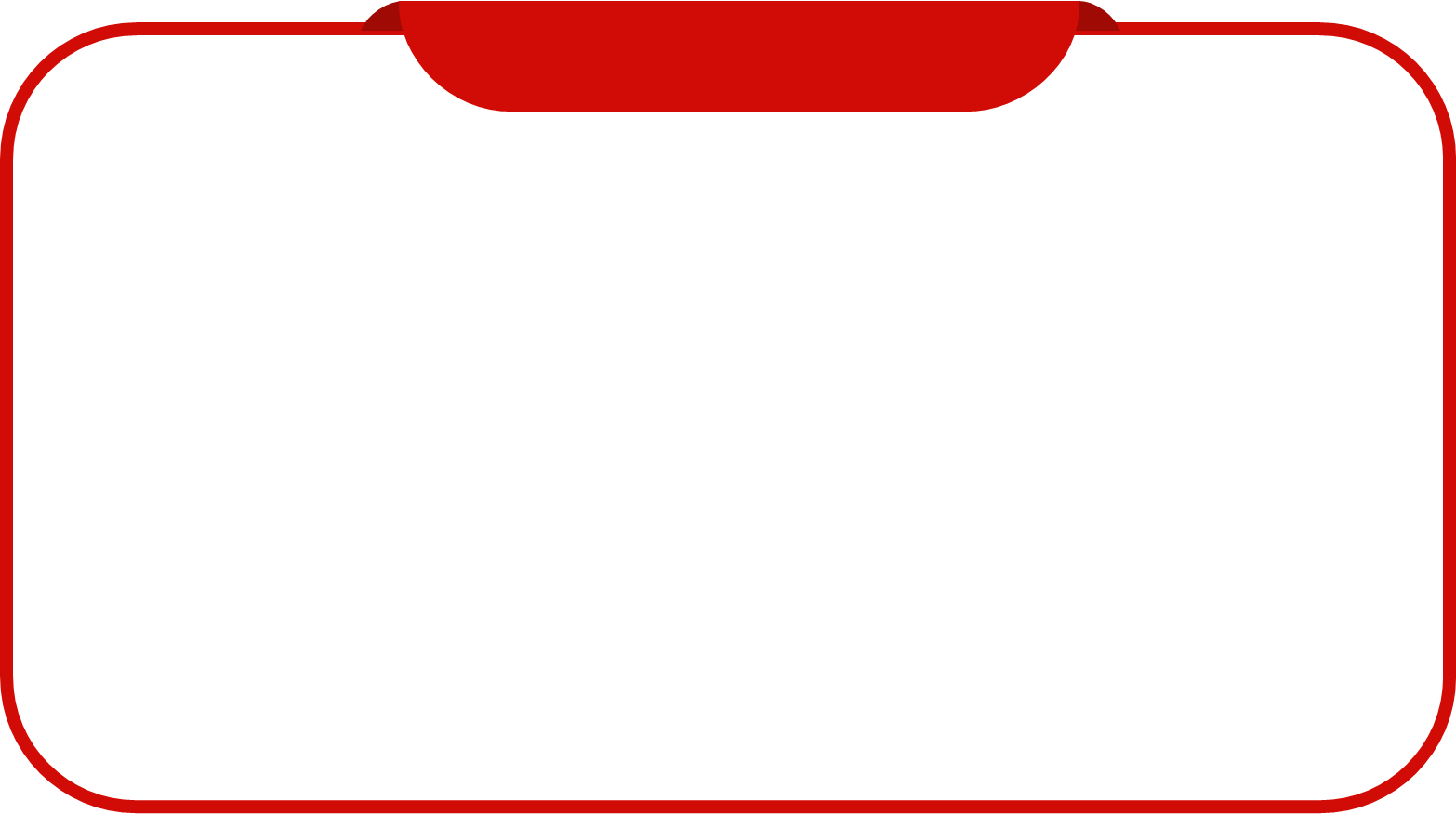 2.
Look listen and repeat
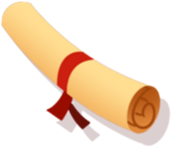 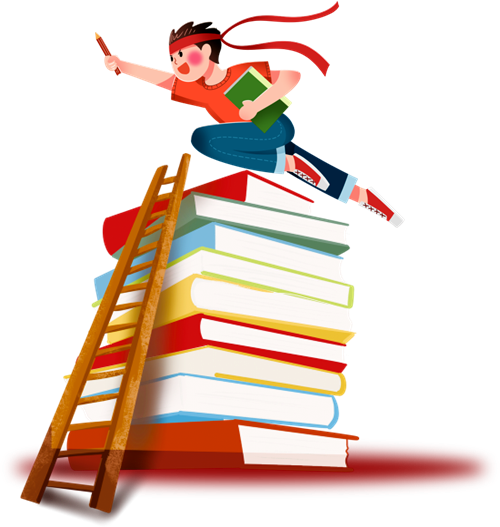 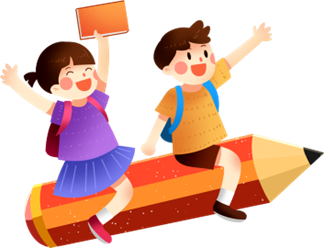 https://www.facebook.com/msphampowerpoint
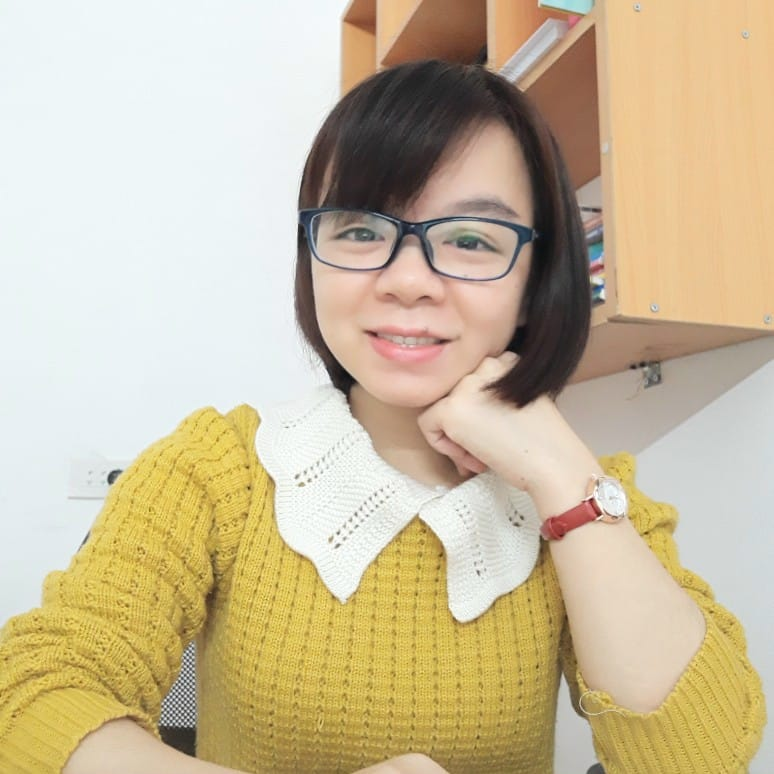 MsPham 
0936082789
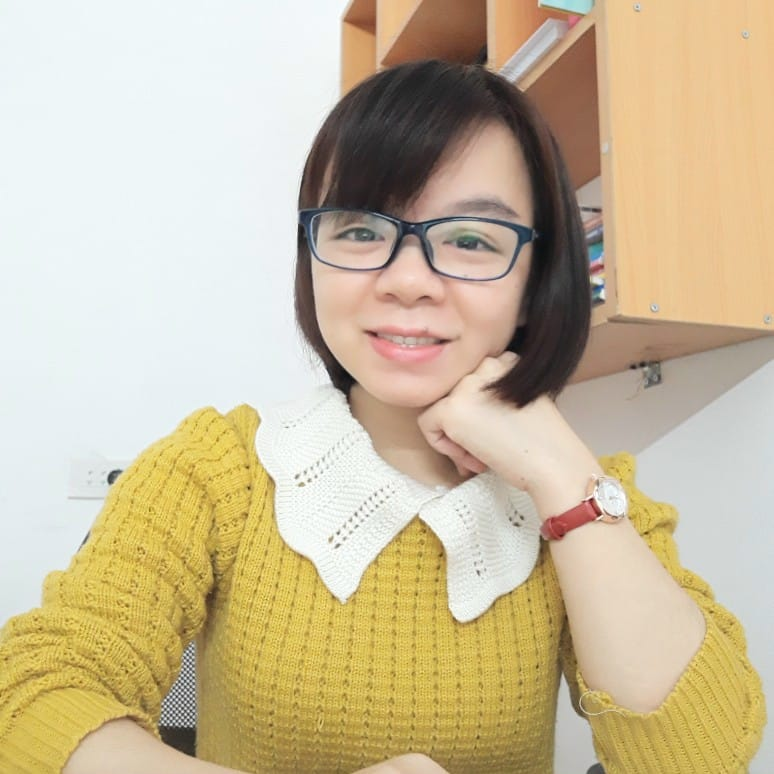 MsPham 
0936082789
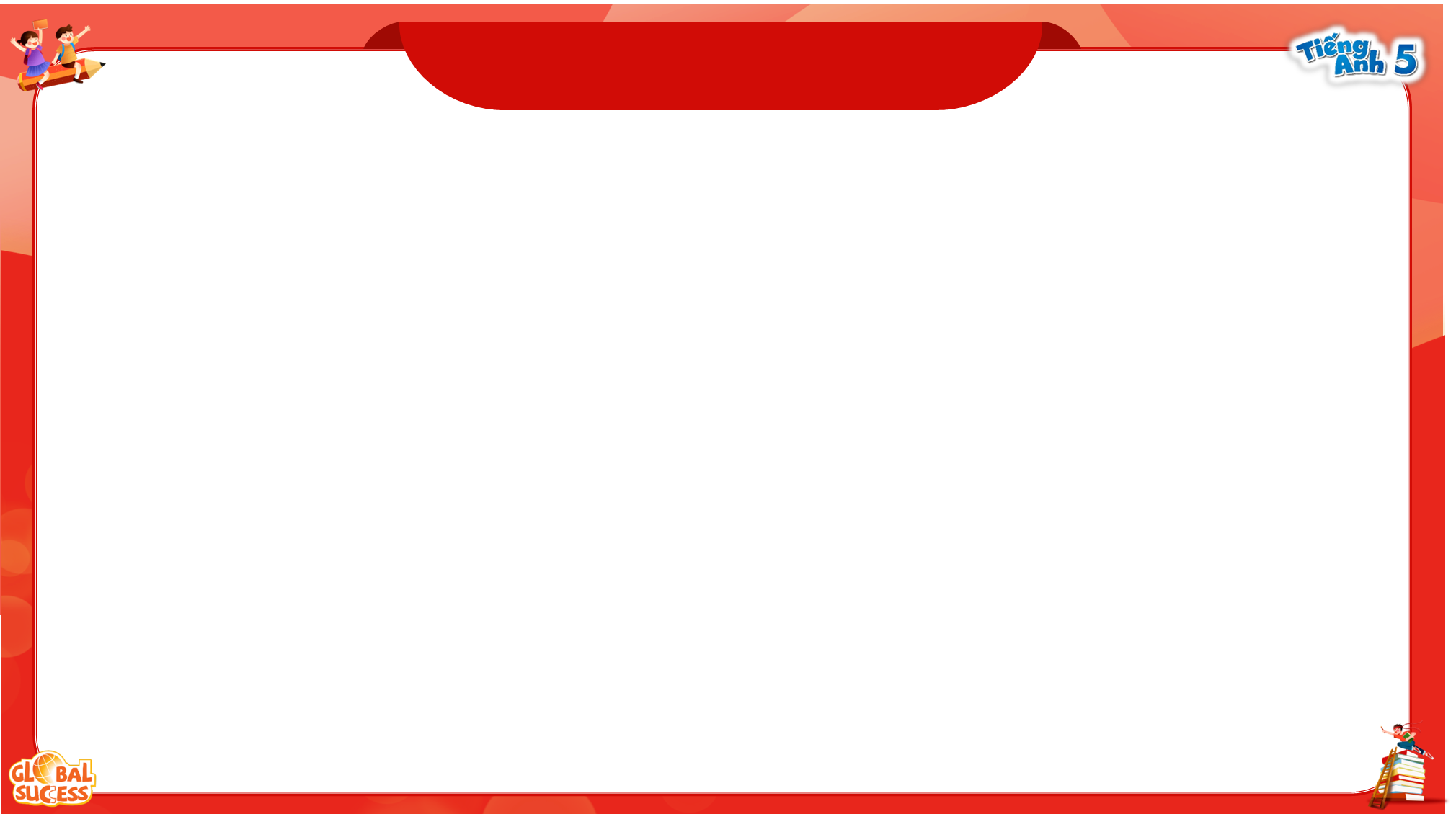 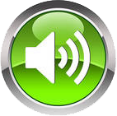 Look and listen
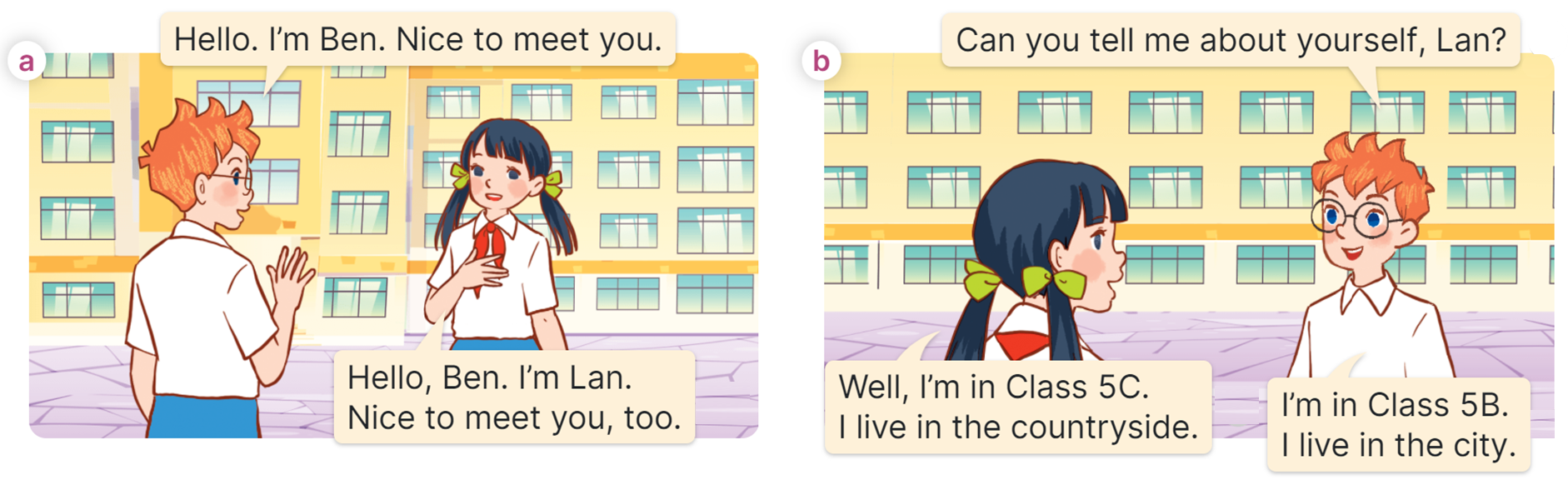 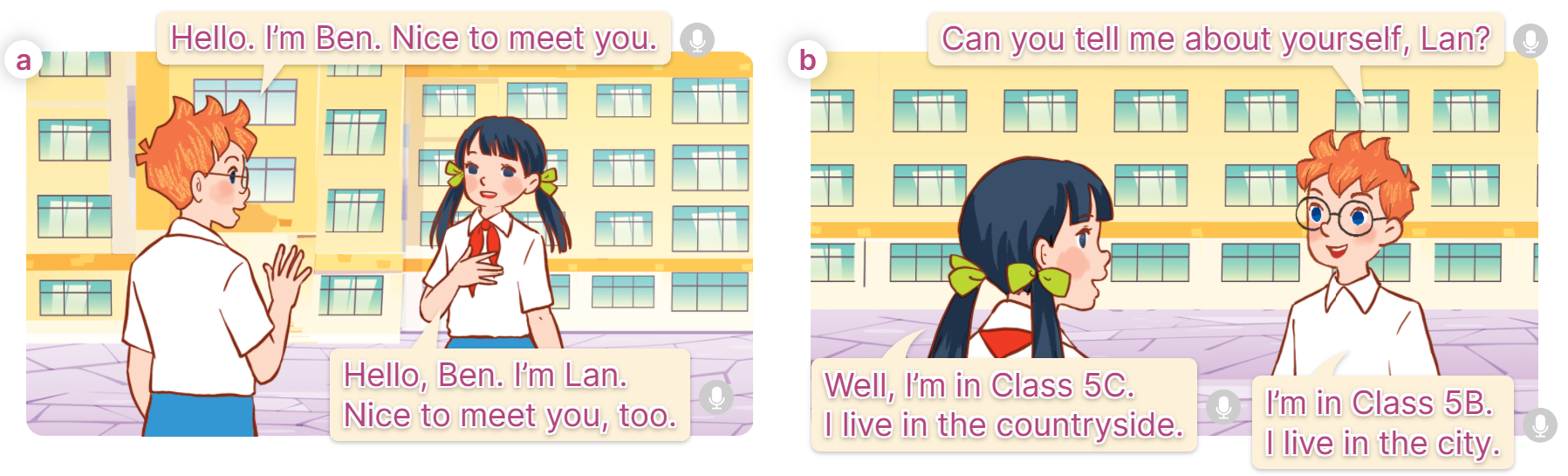 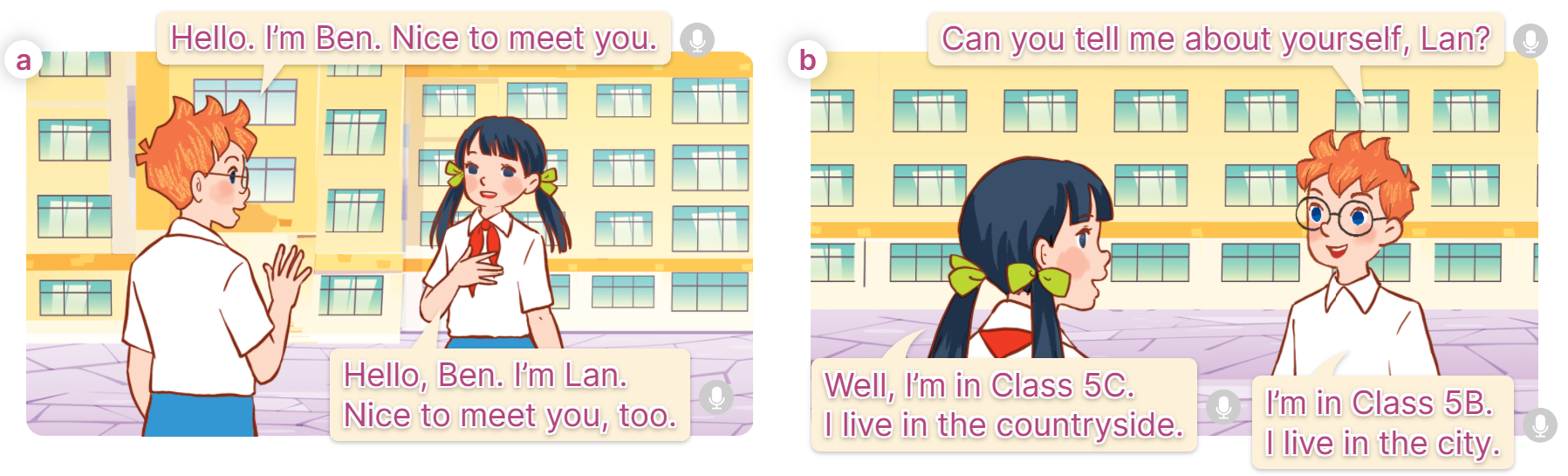 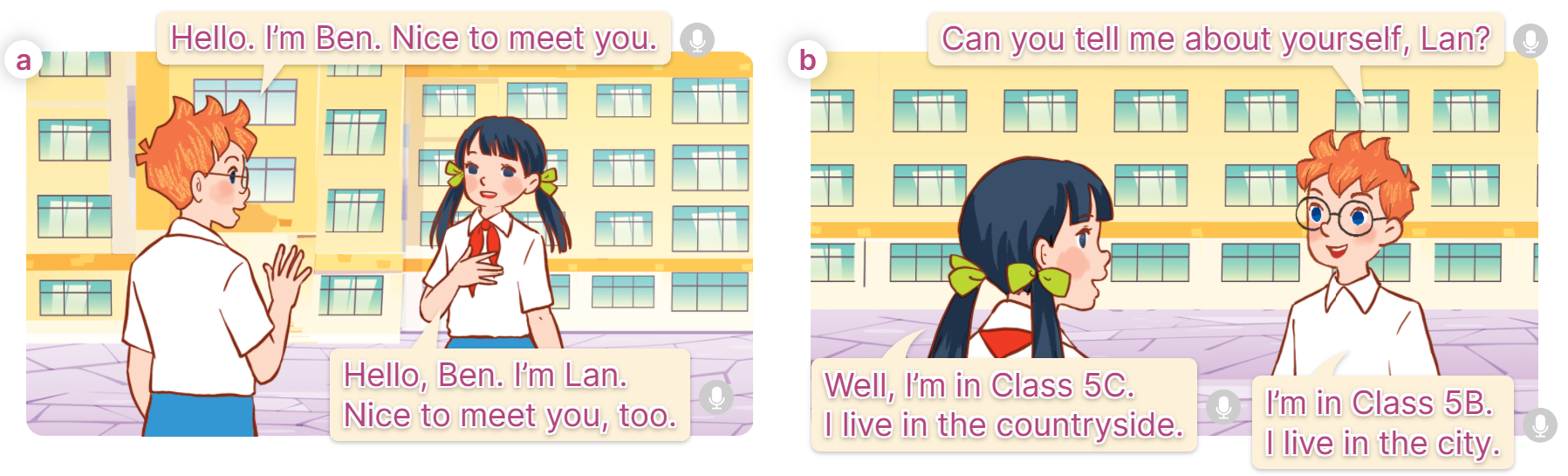 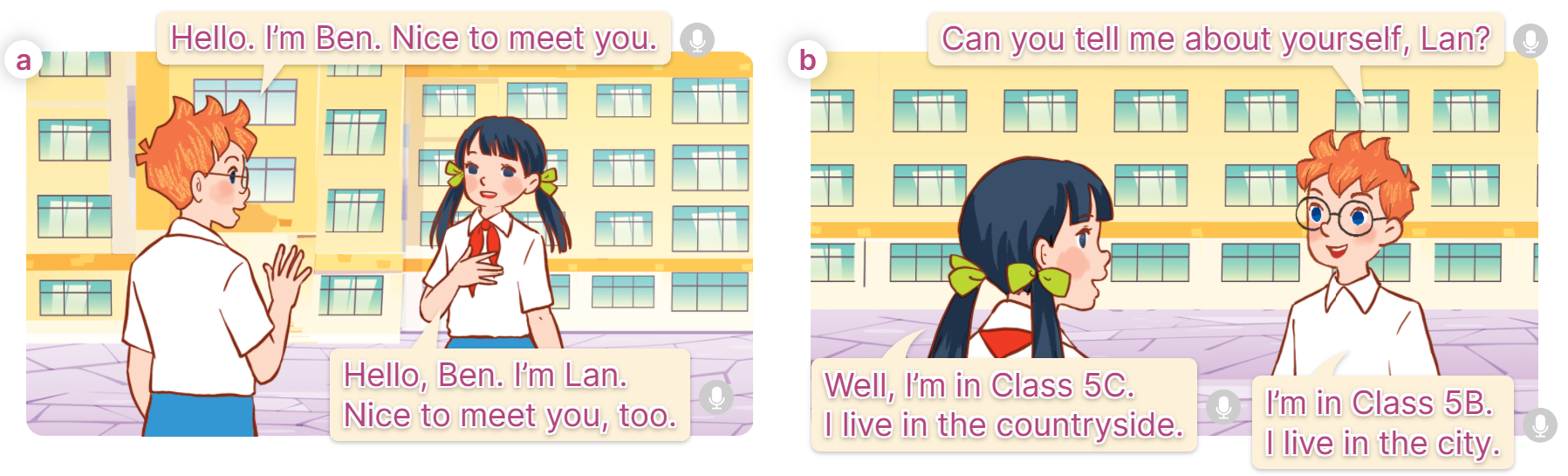 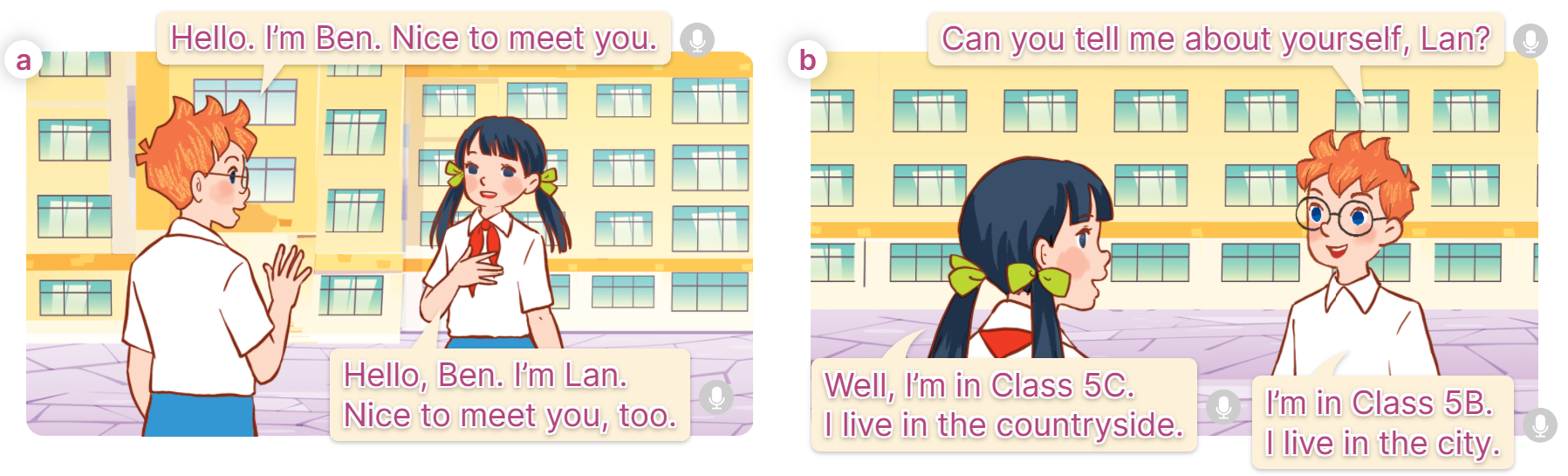 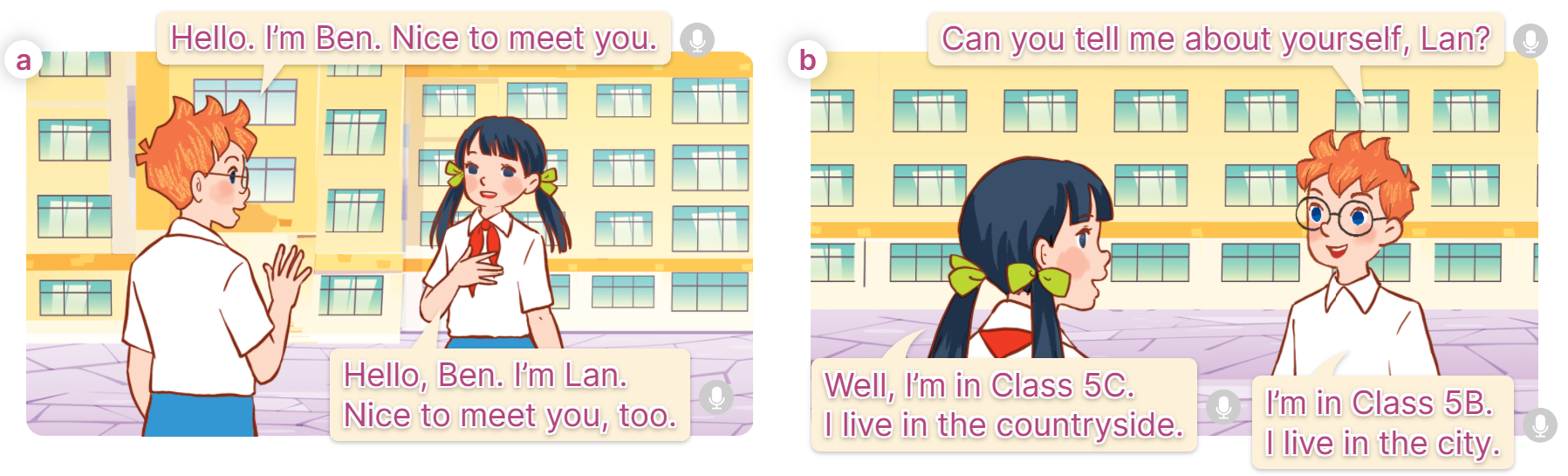 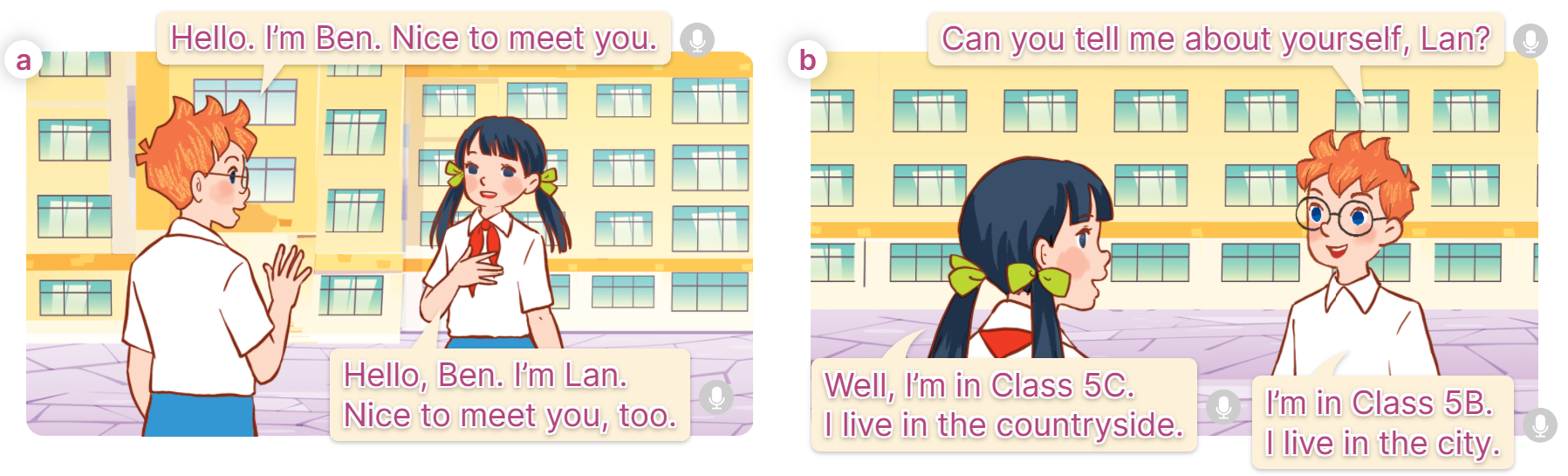 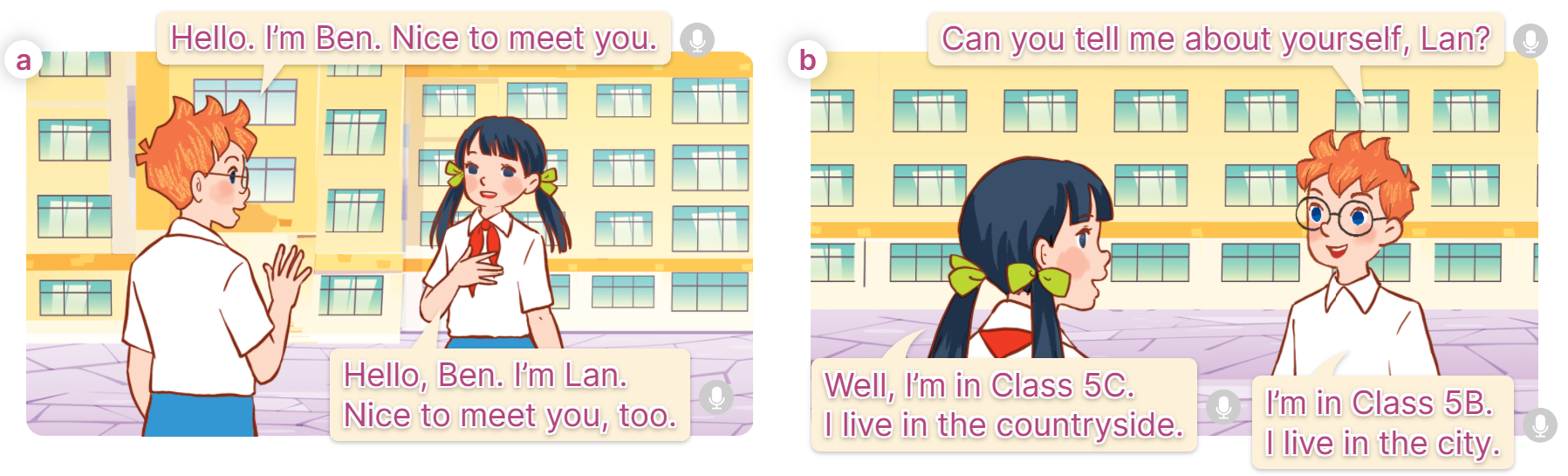 https://www.facebook.com/msphampowerpoint
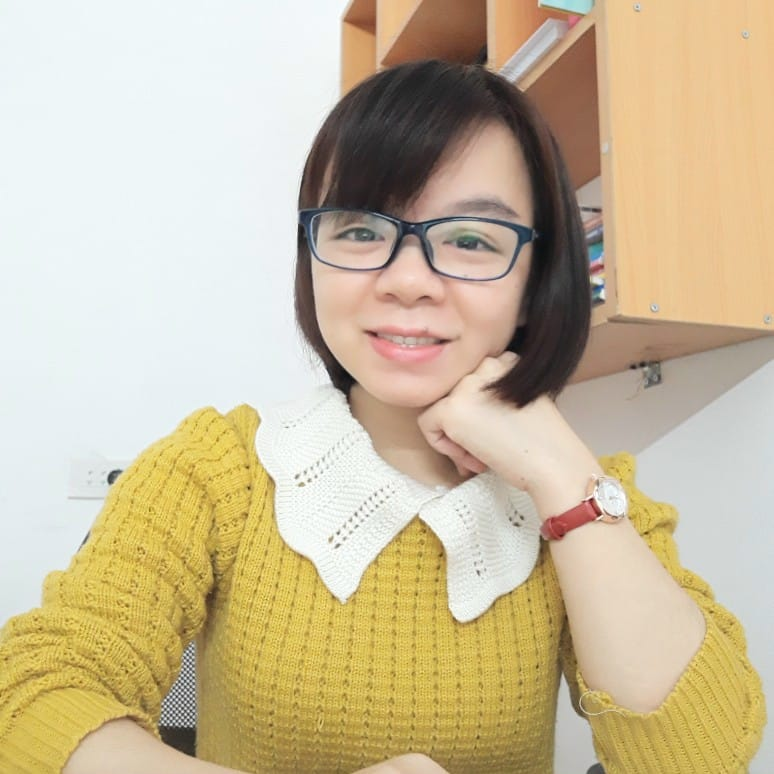 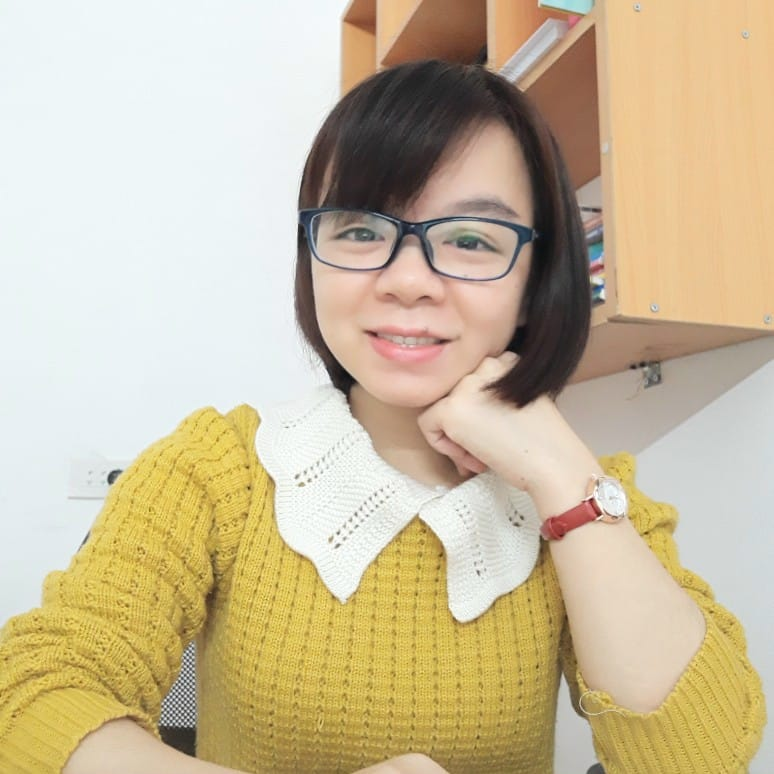 MsPham 
0936082789
MsPham 
0936082789
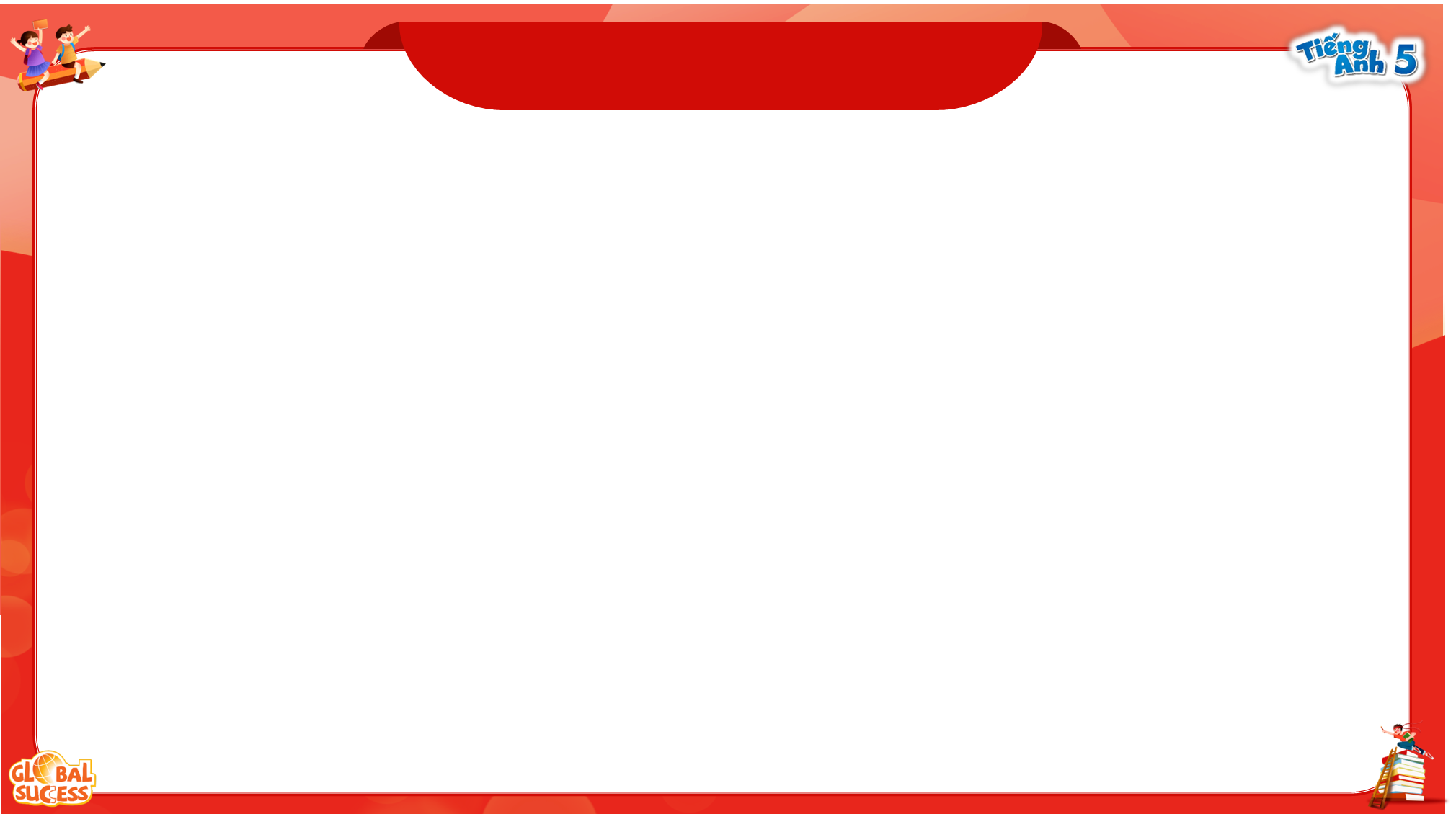 Listen and repeat
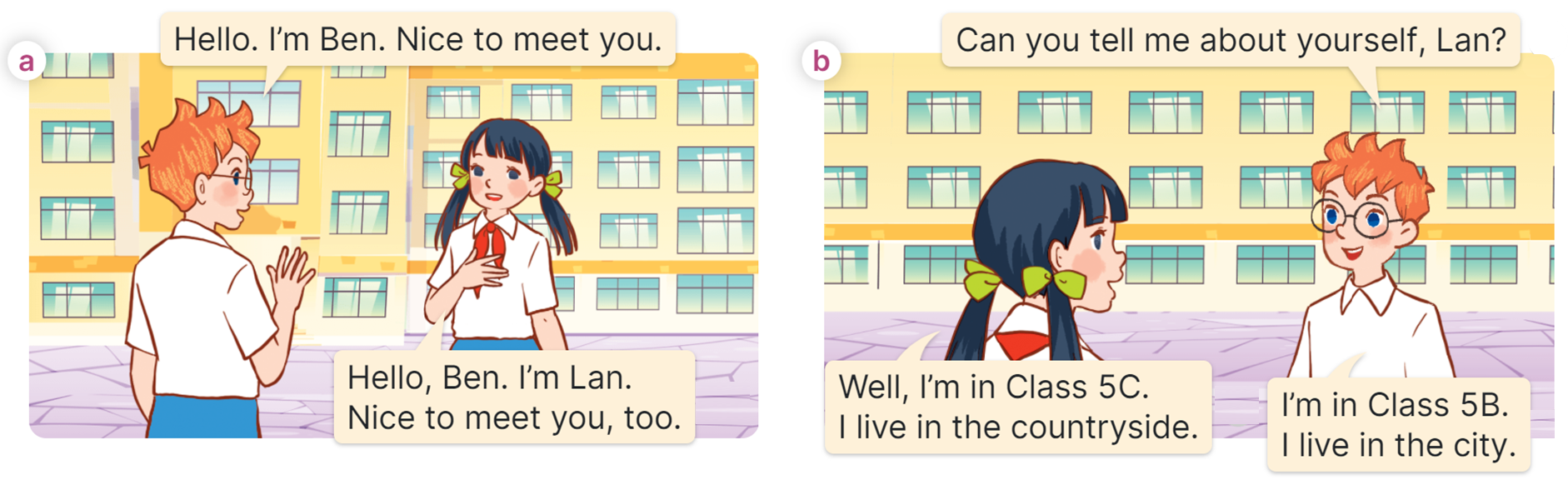 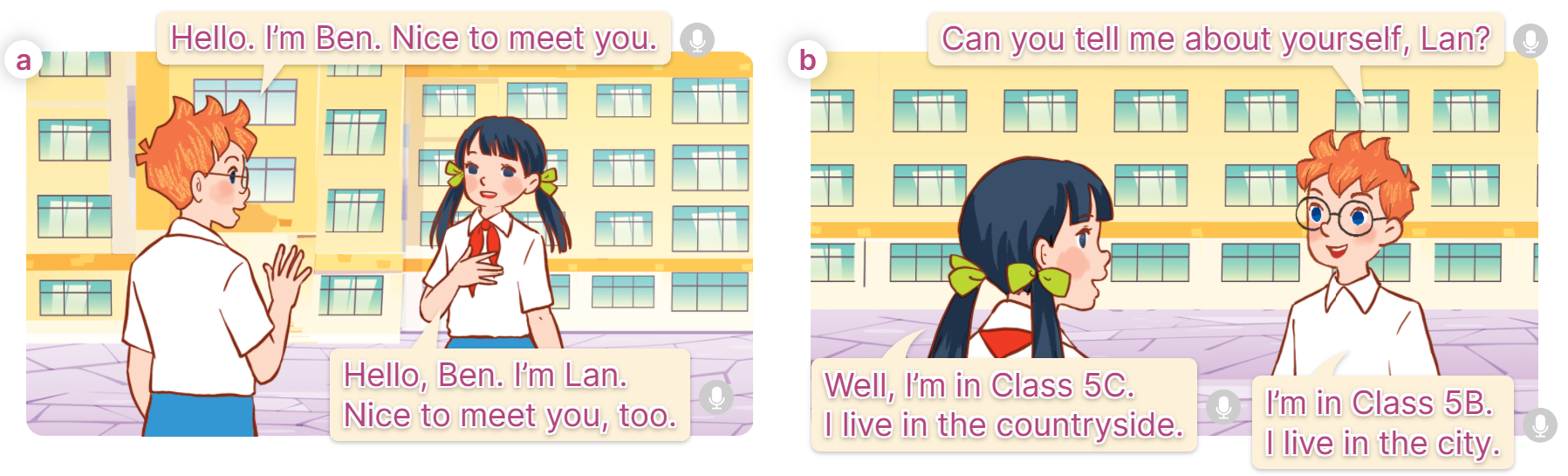 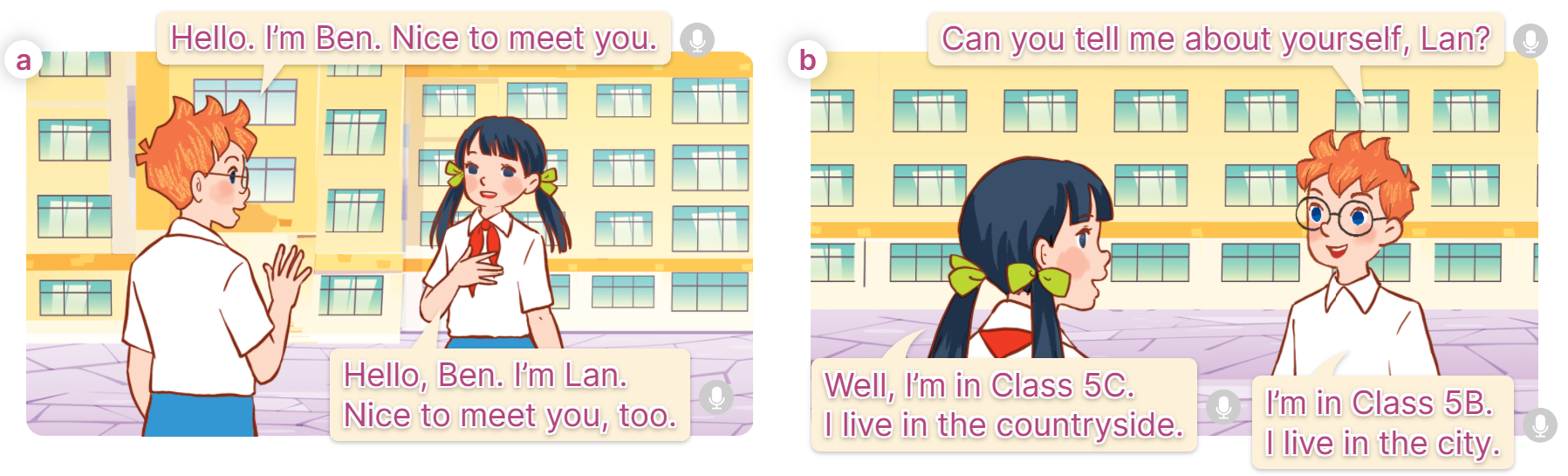 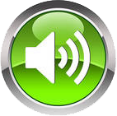 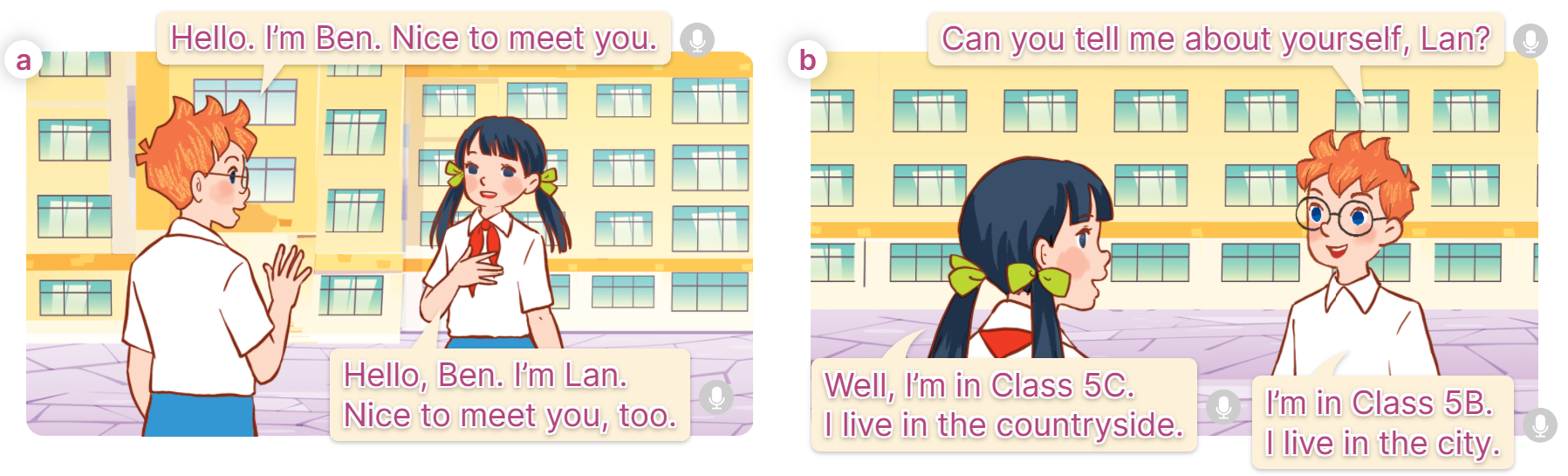 https://www.facebook.com/msphampowerpoint
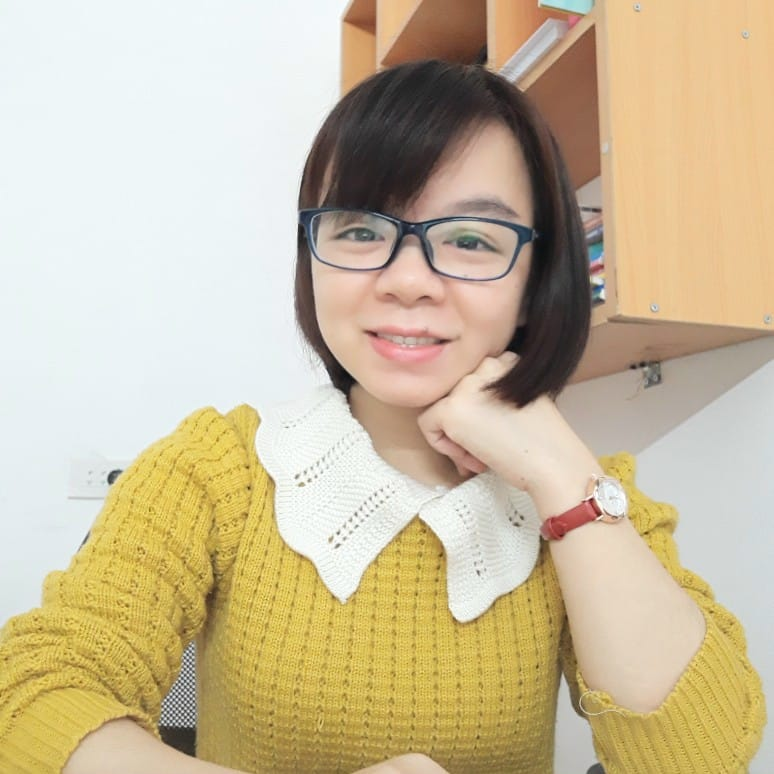 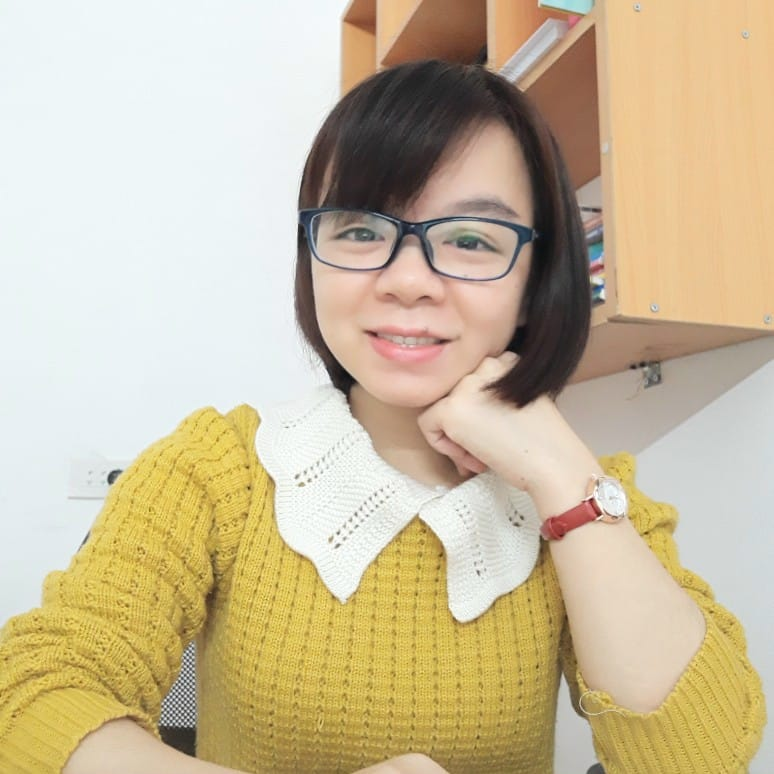 MsPham 
0936082789
MsPham 
0936082789
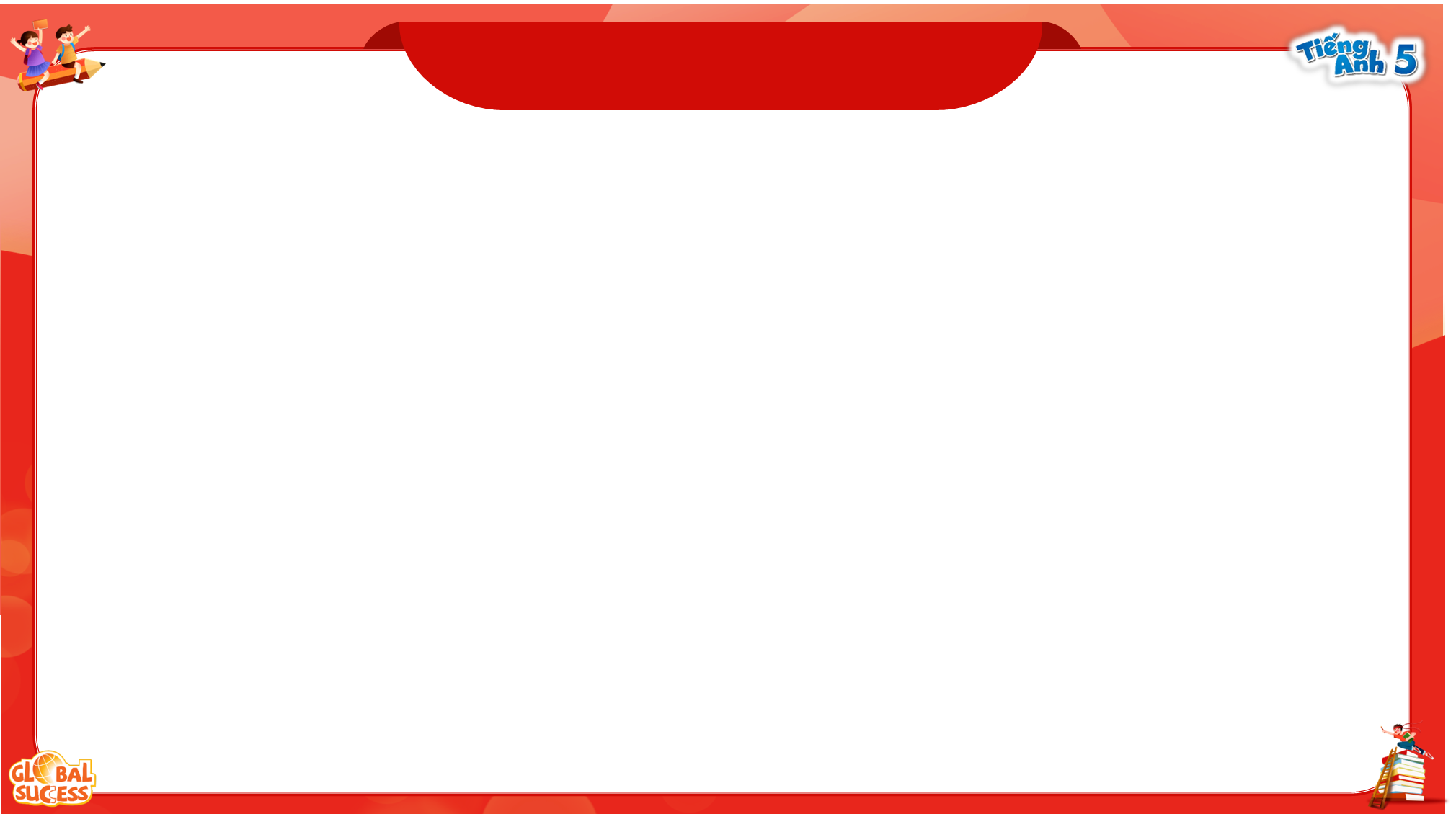 Listen and repeat
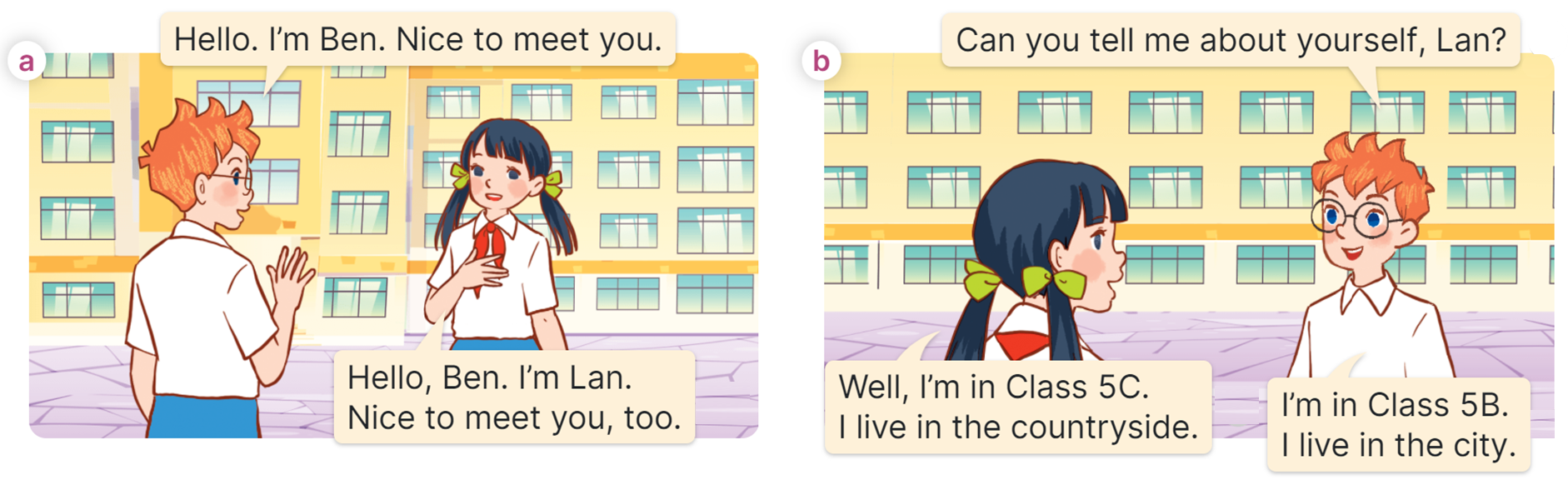 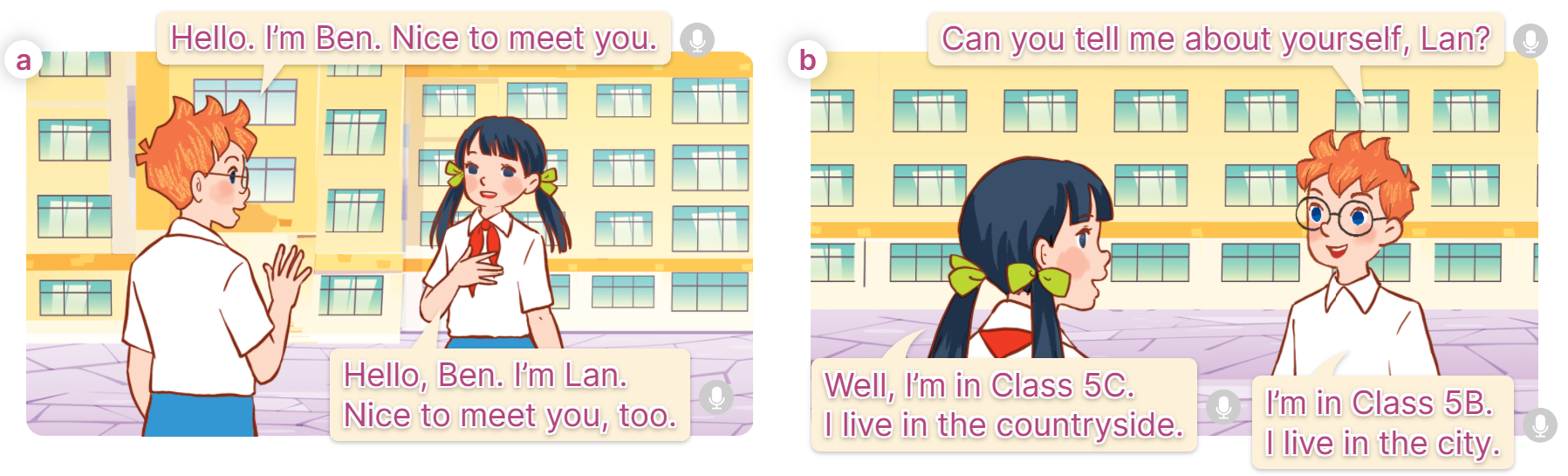 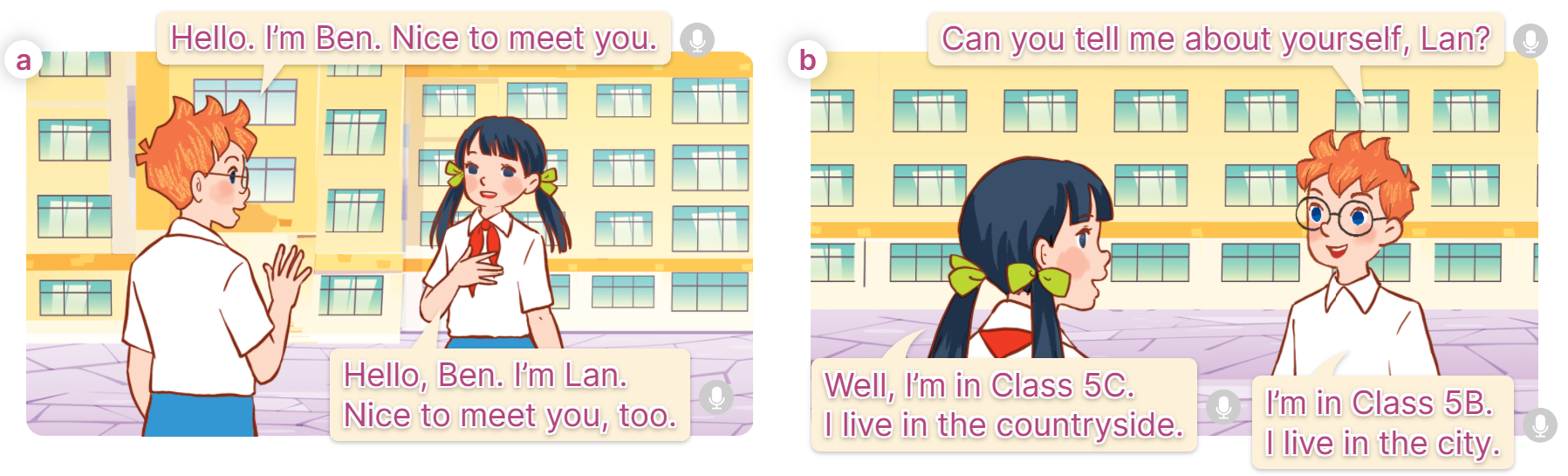 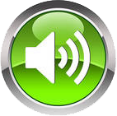 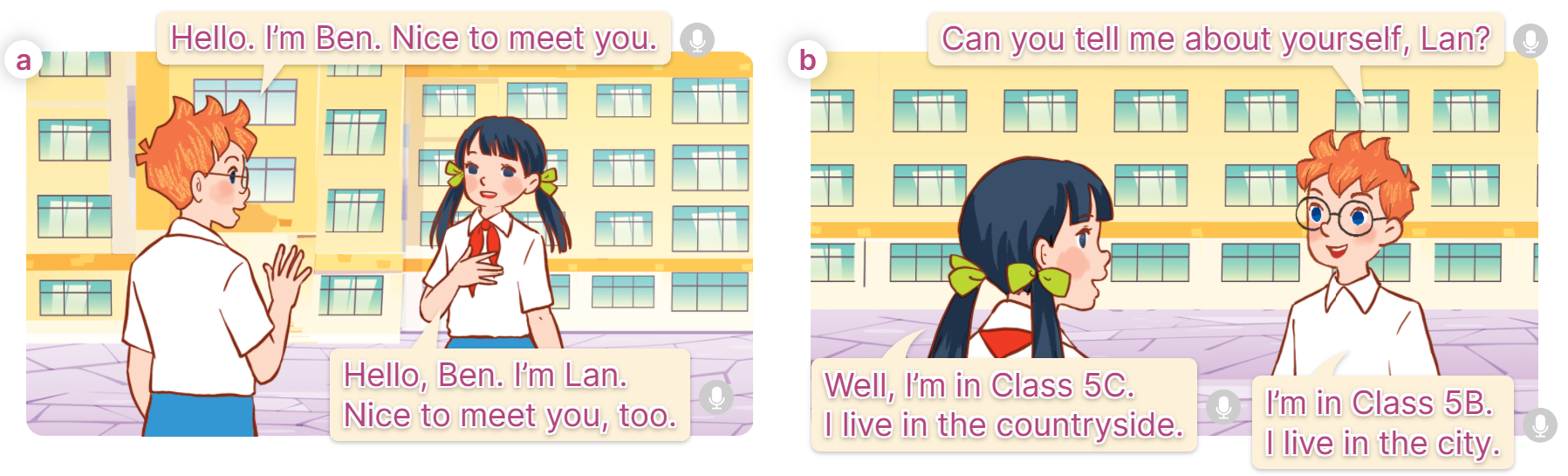 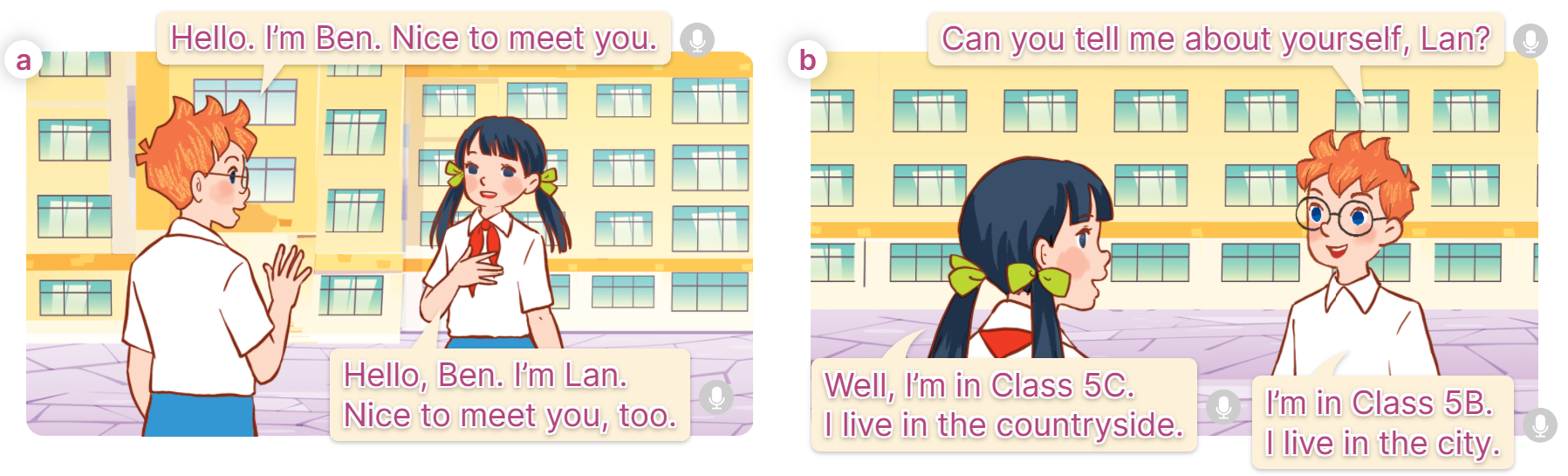 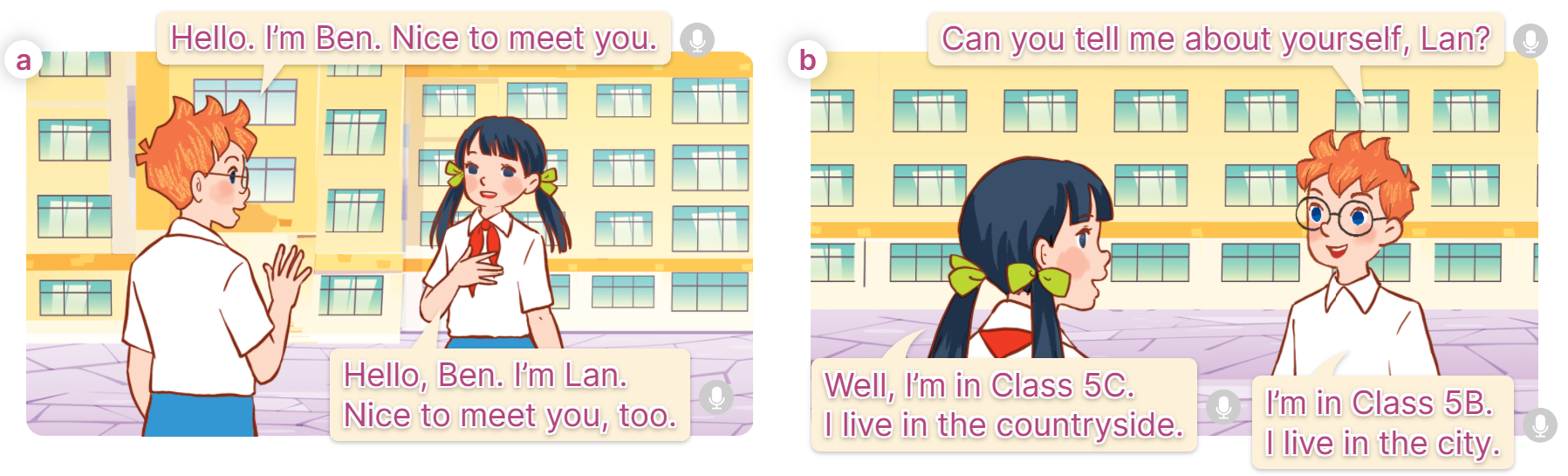 https://www.facebook.com/msphampowerpoint
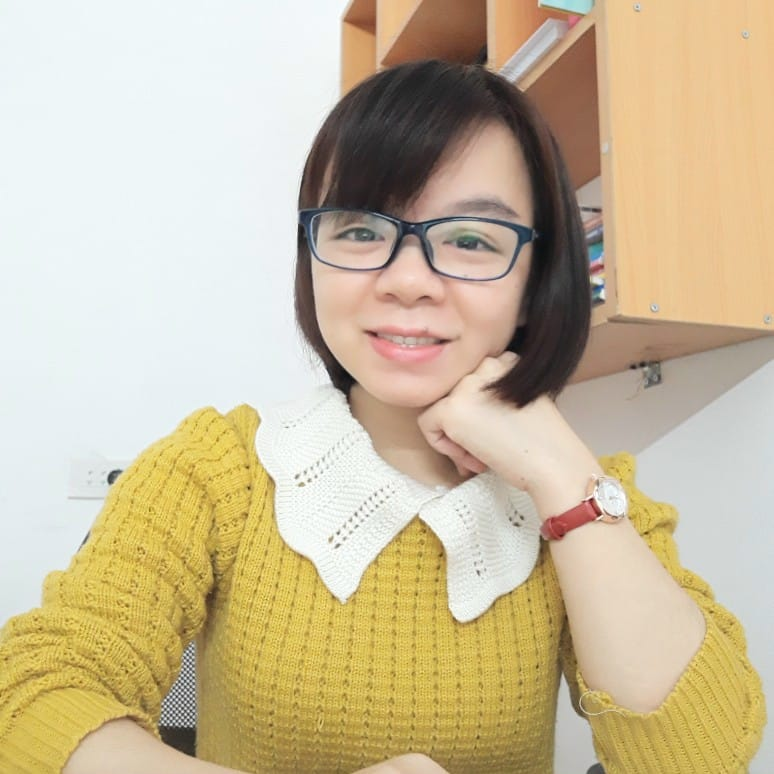 MsPham 
0936082789
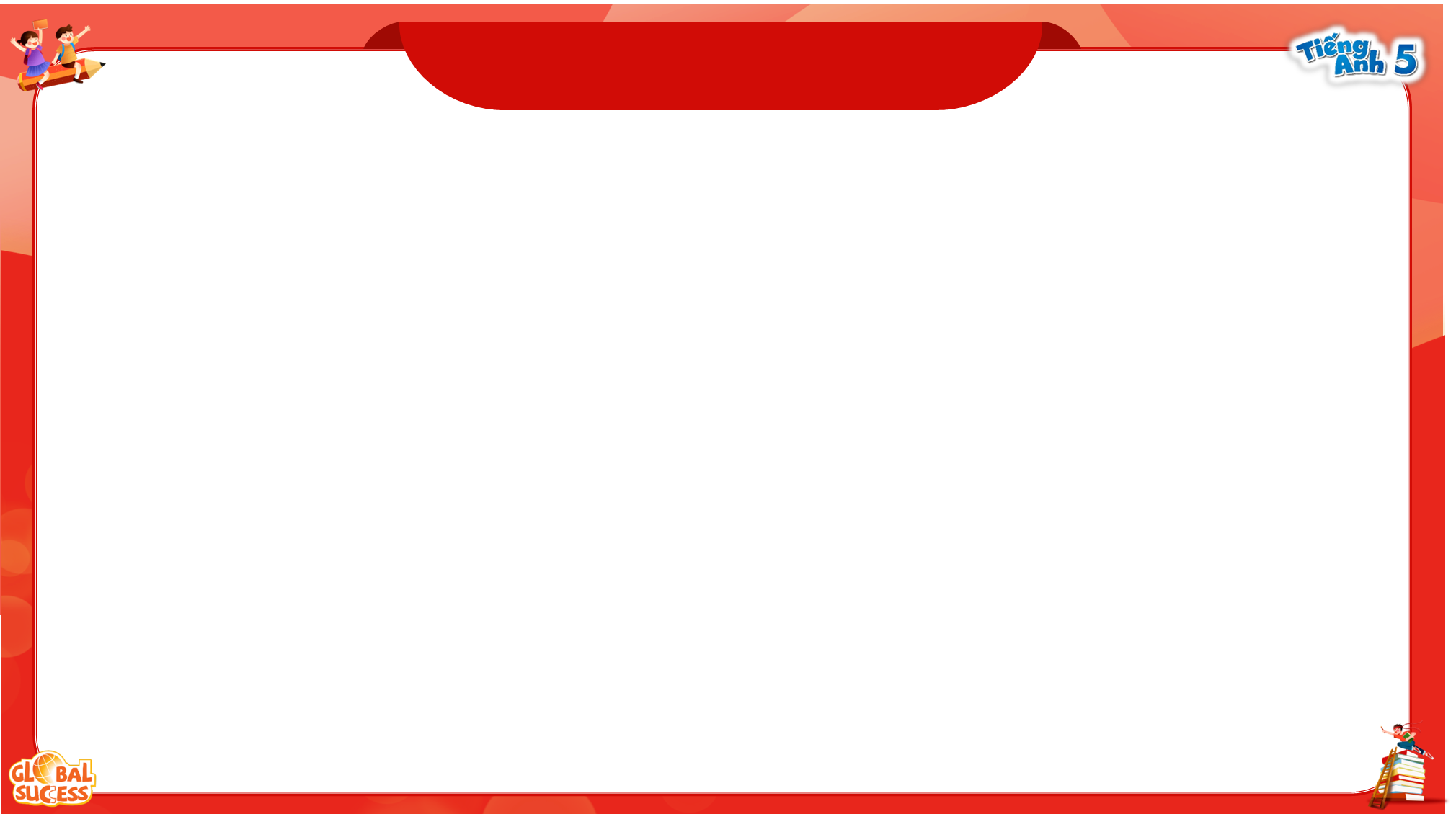 Structure
Can you tell me about yourself?
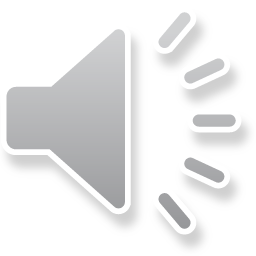 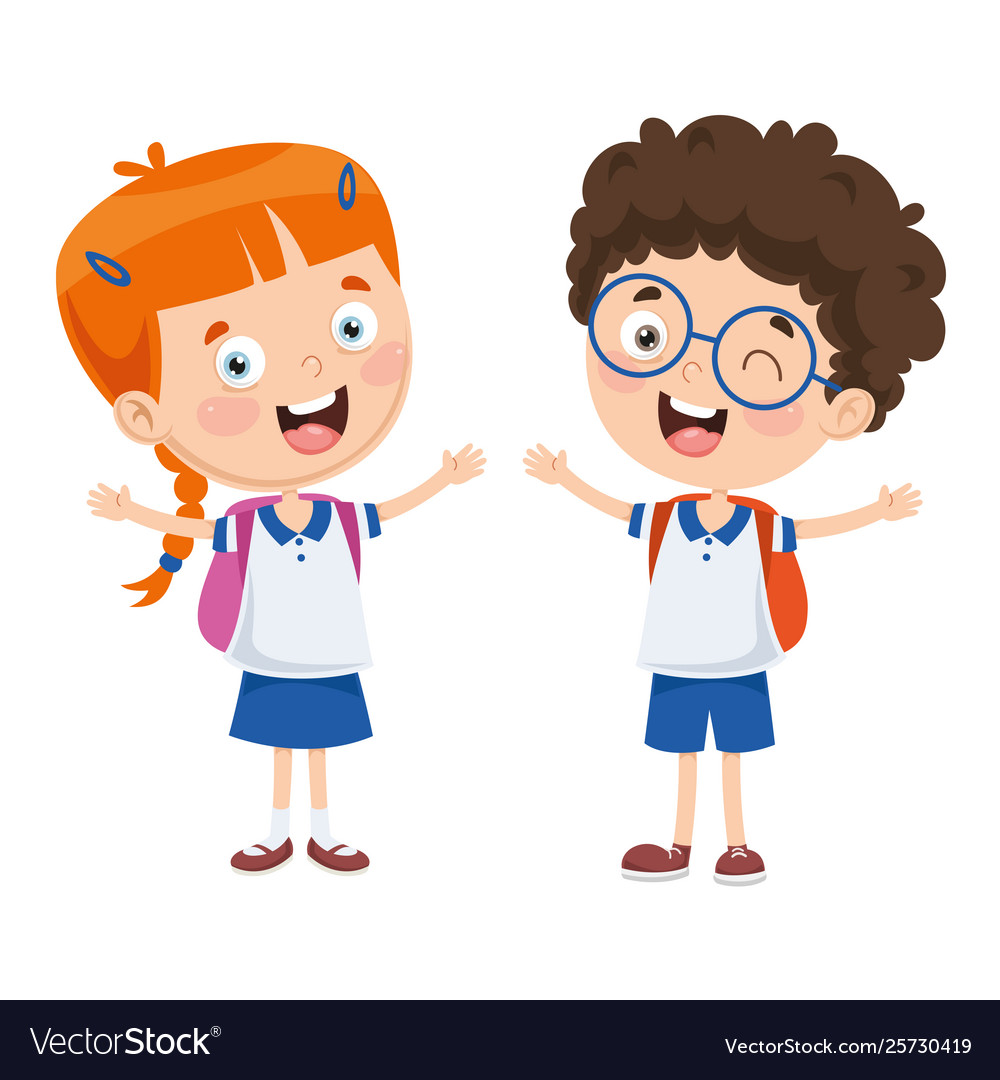 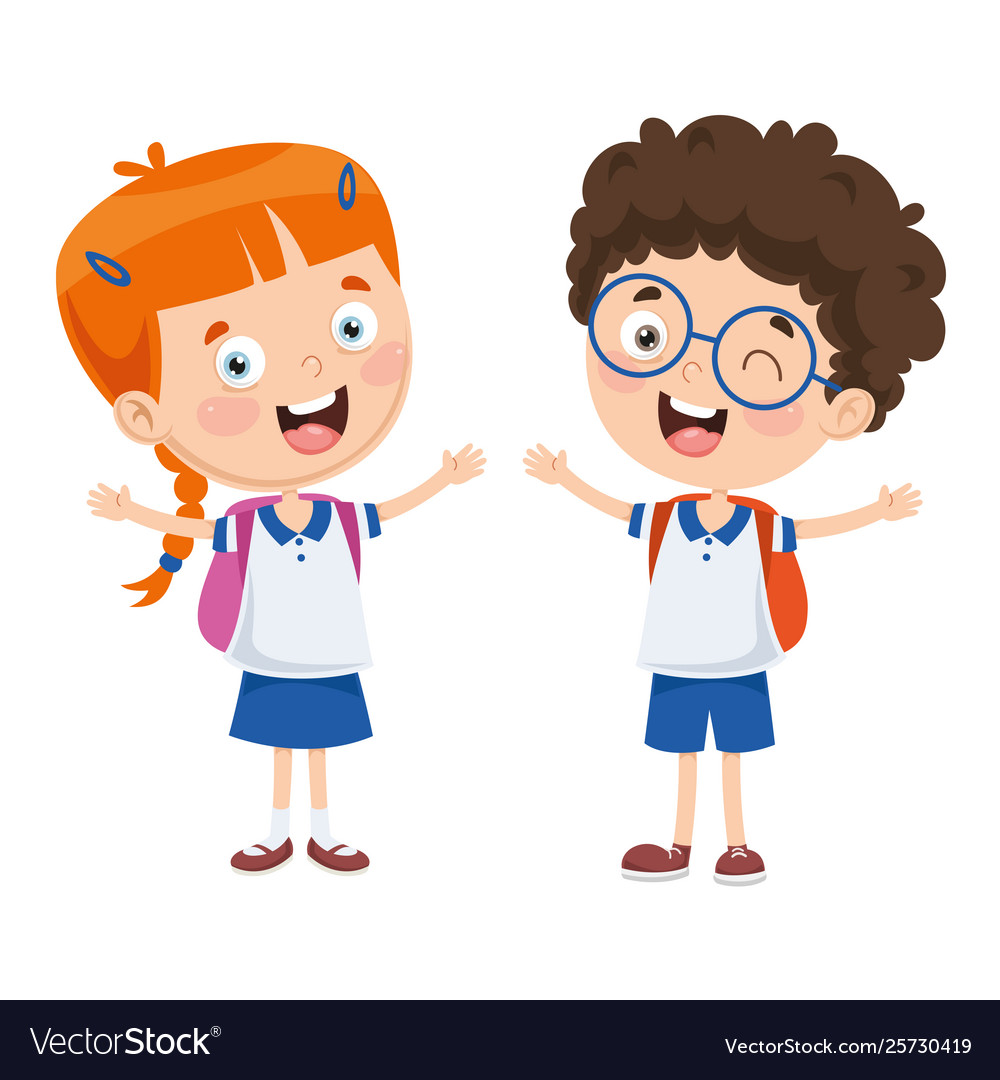 I’m in Class _____.
  I live in the ______.
MsPham 
0936082789
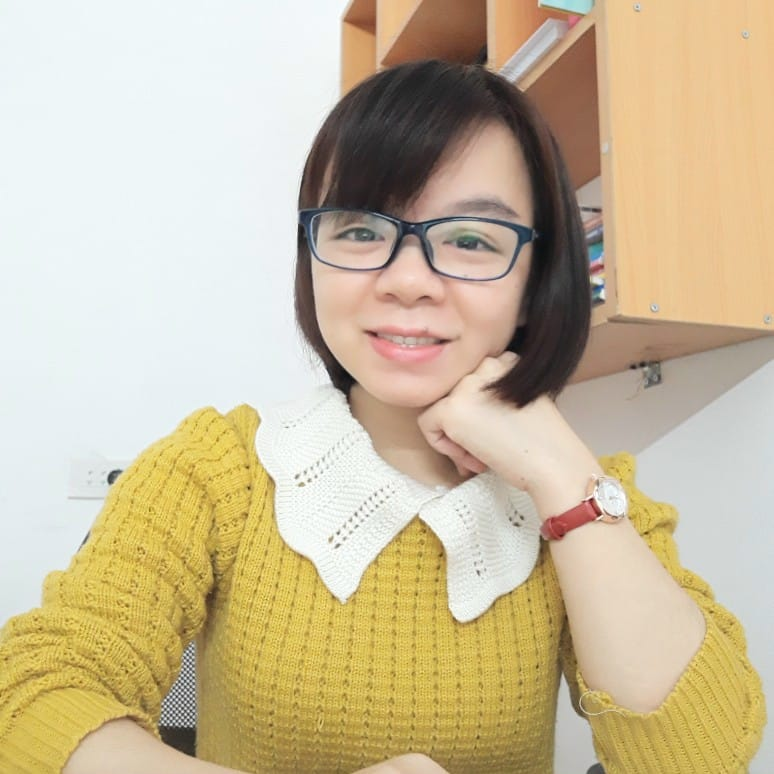 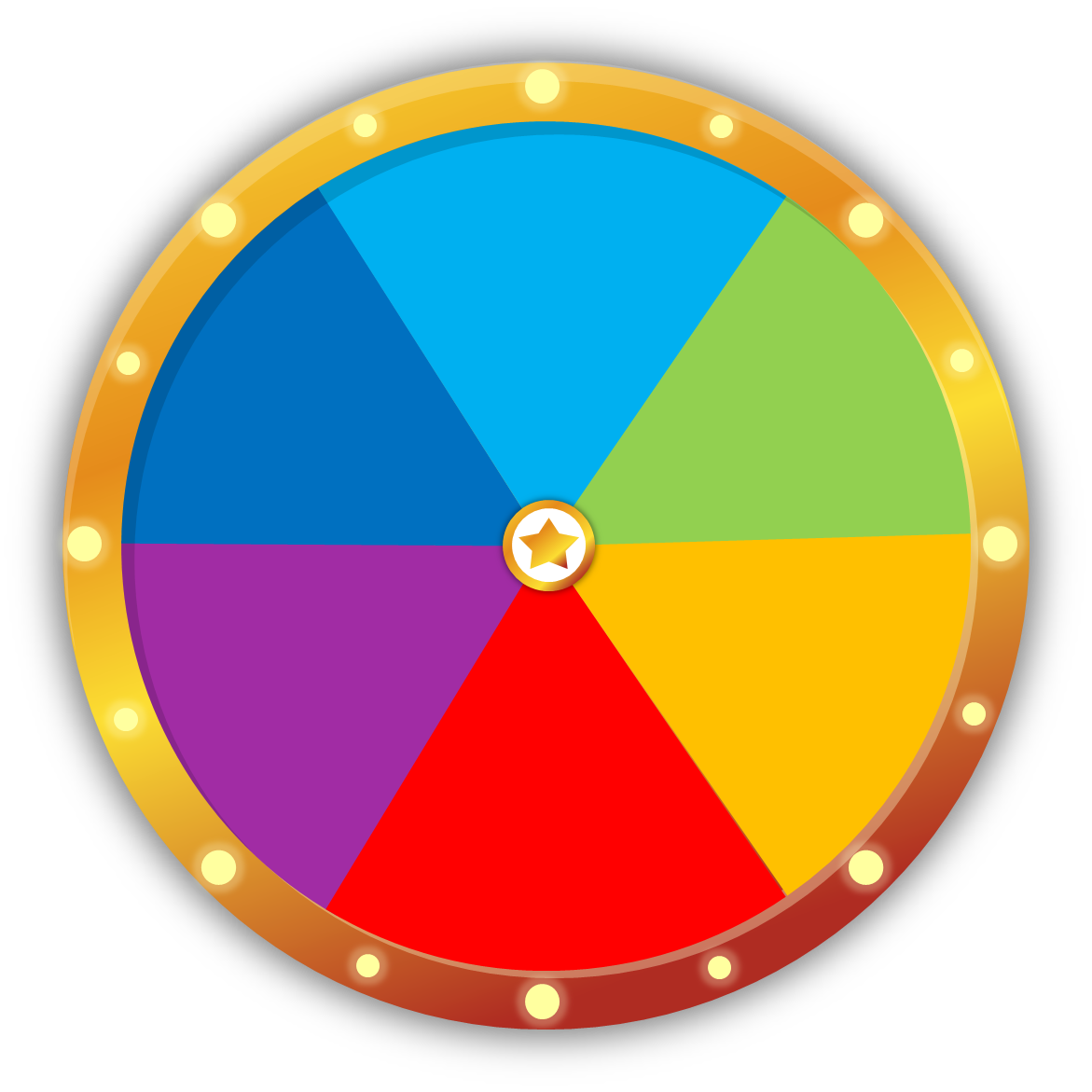 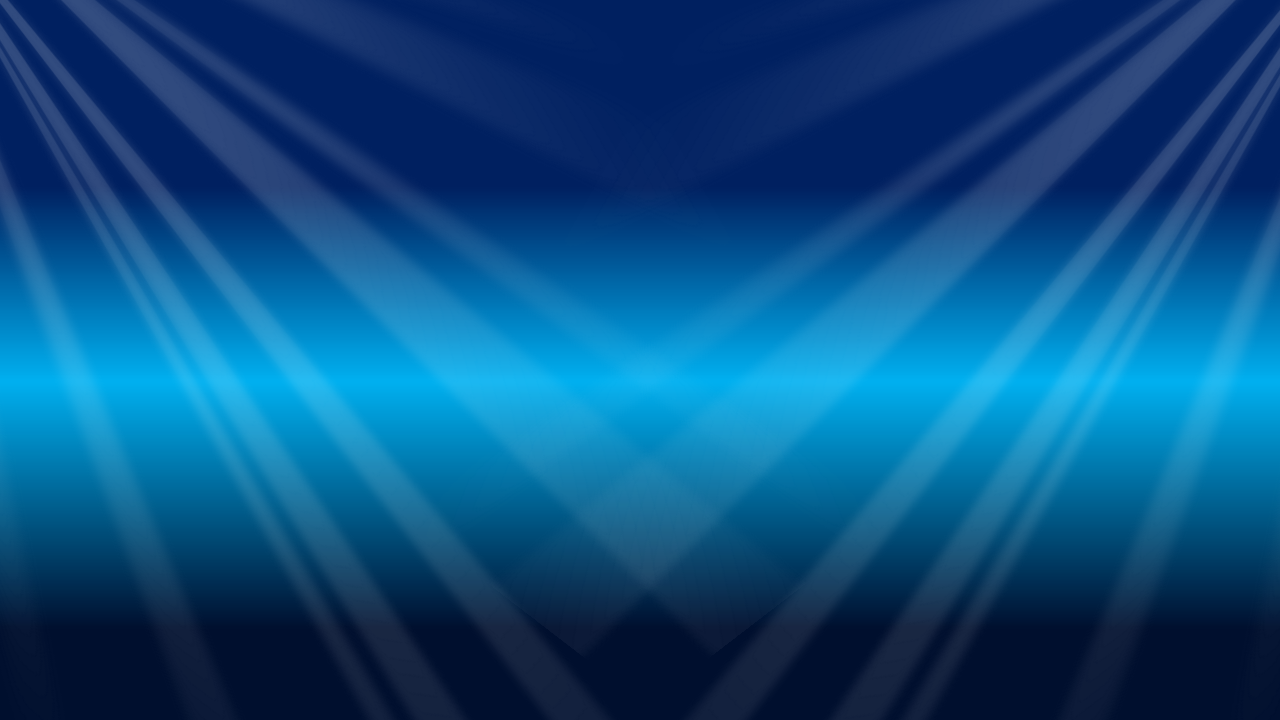 Can you tell me 
about yourself?
city
town
countryside
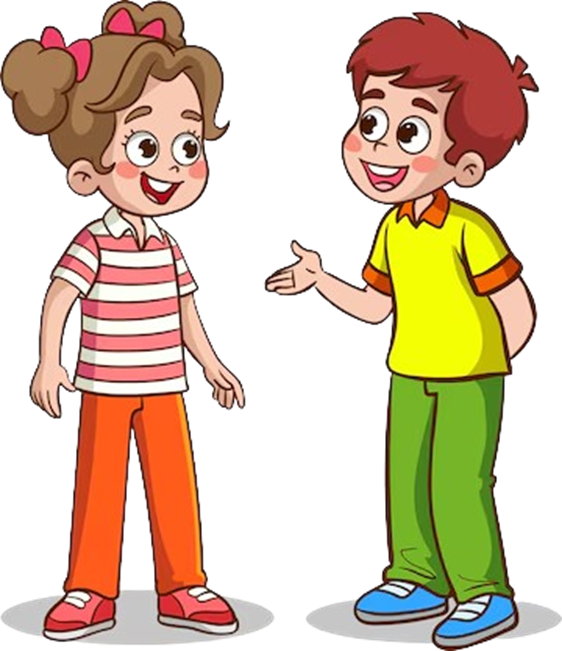 I’m in Class
_____.
5B
mountains
5A
I live in the
______.
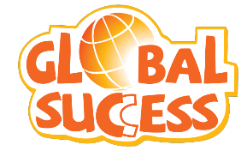 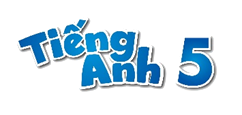 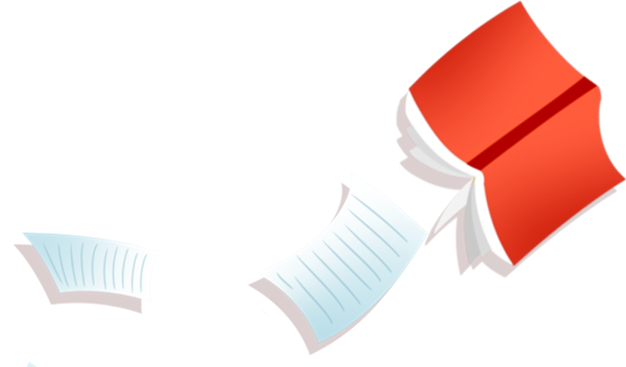 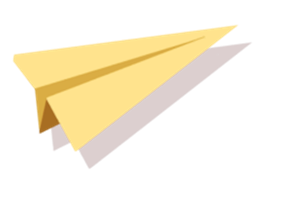 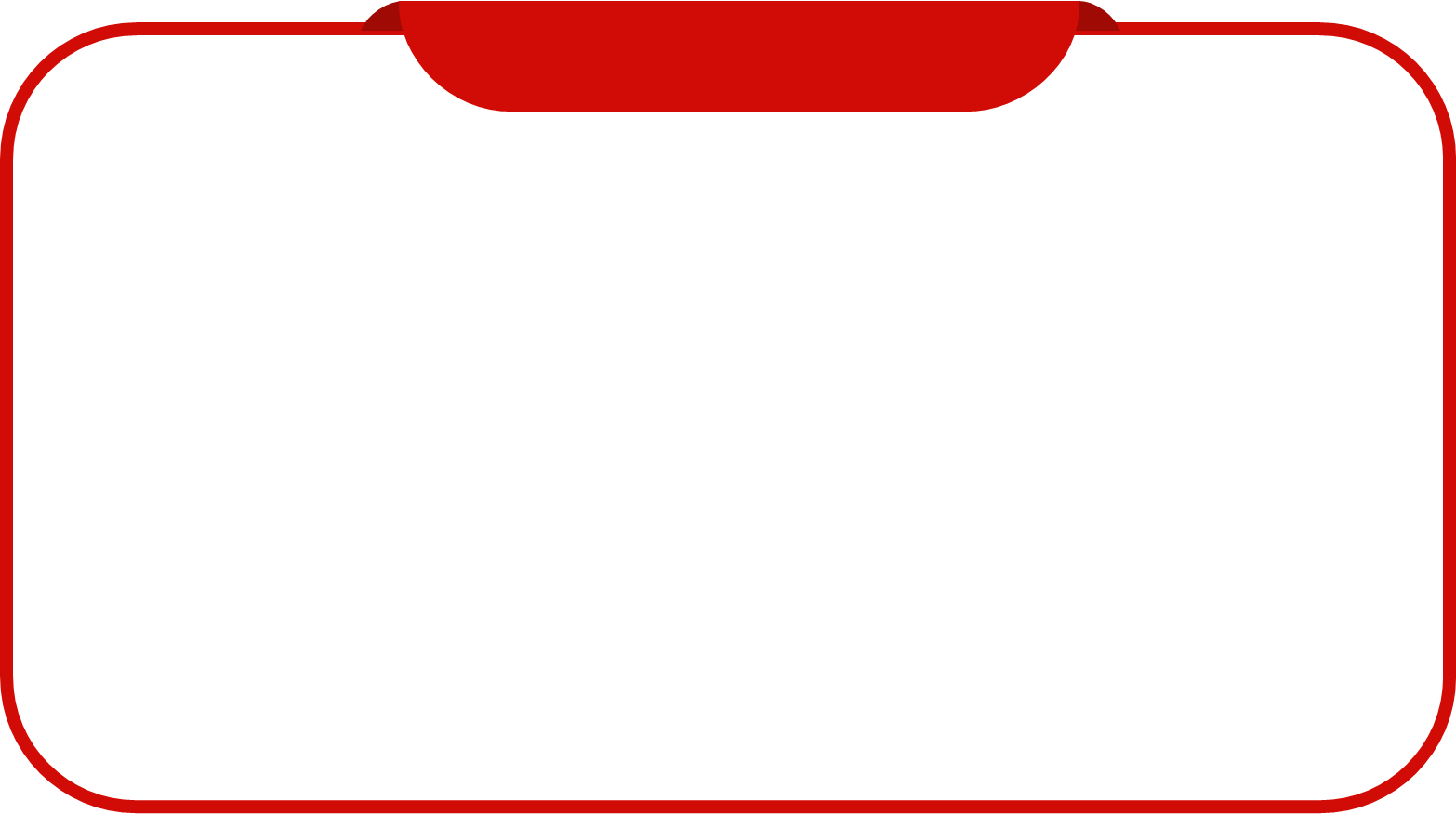 3.
Look, listen and say
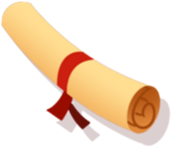 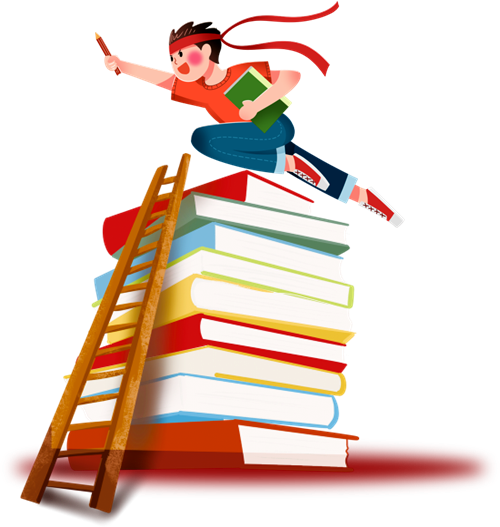 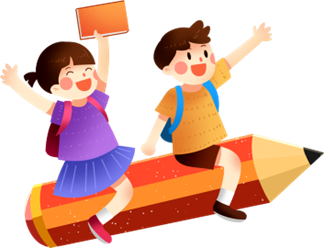 https://www.facebook.com/msphampowerpoint
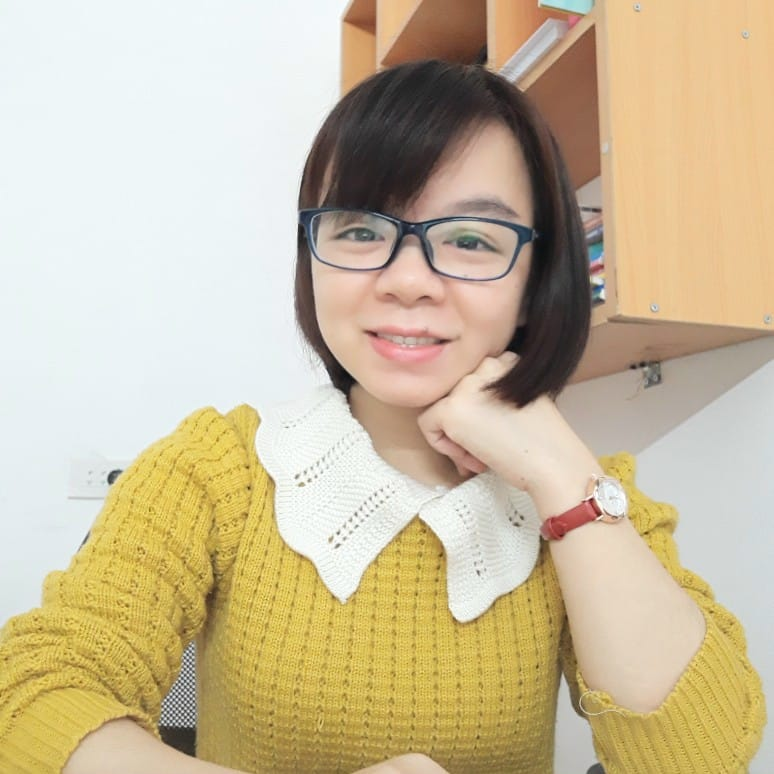 MsPham 
0936082789
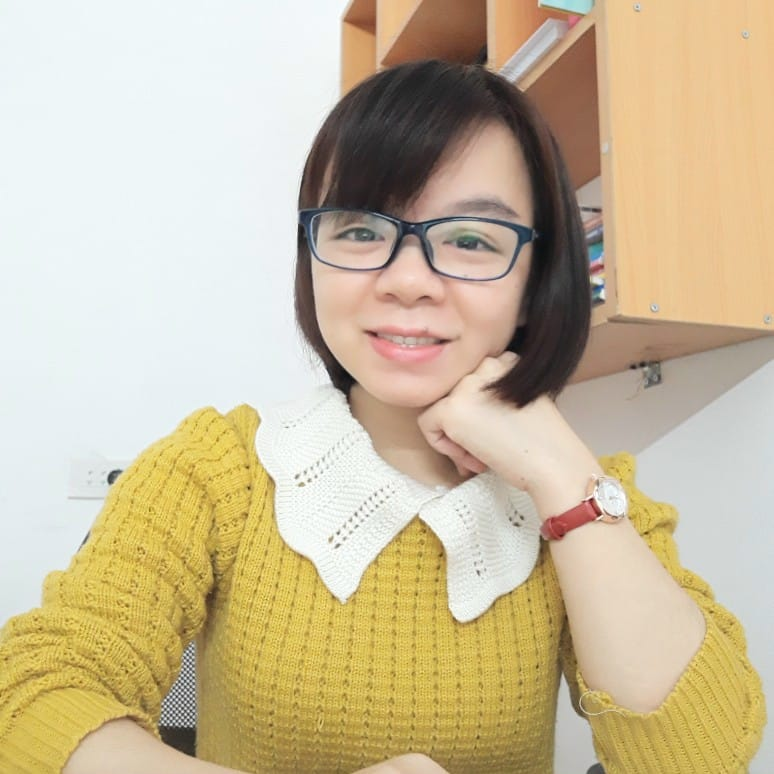 MsPham 
0936082789
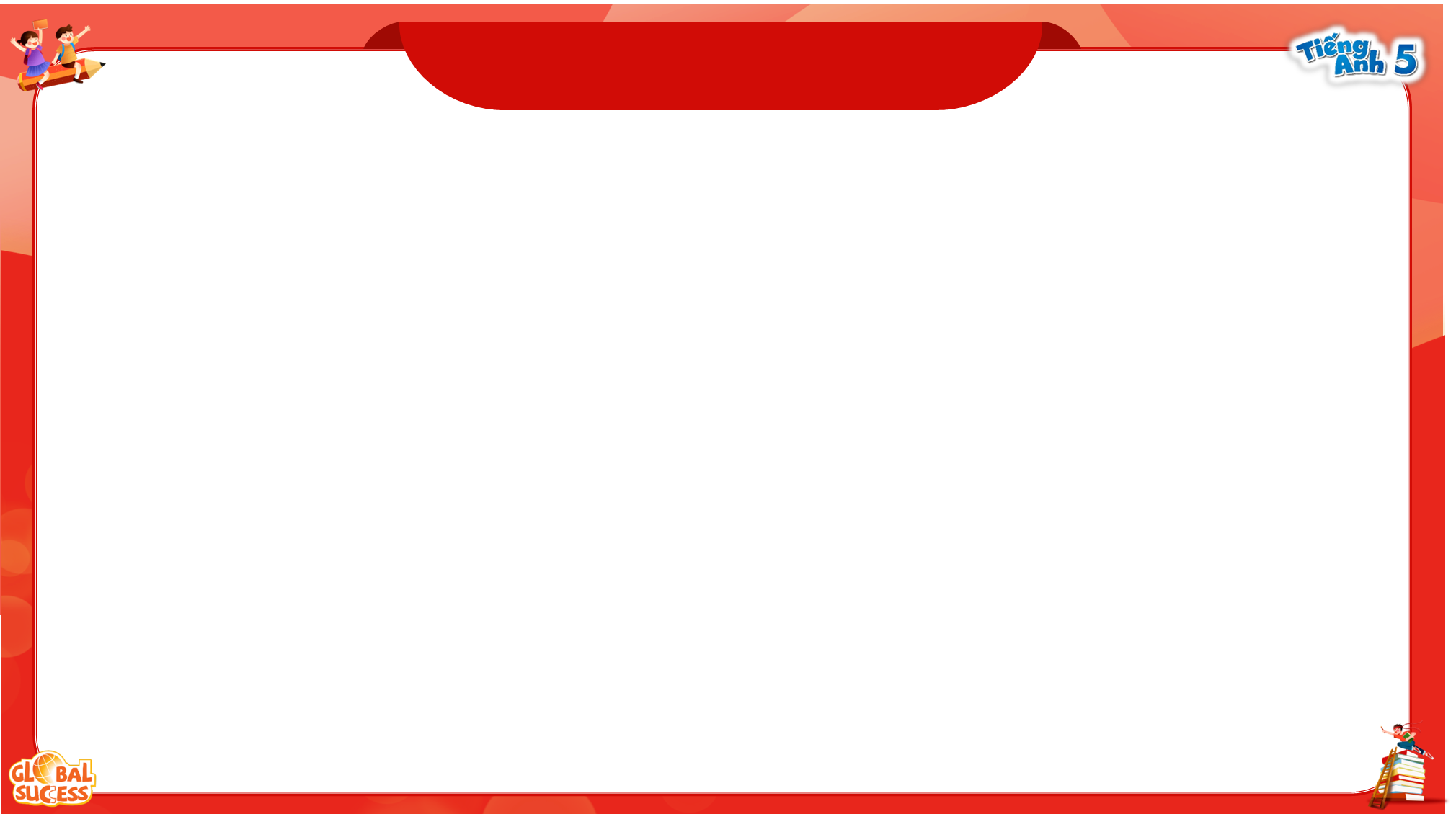 Listen, point and say.
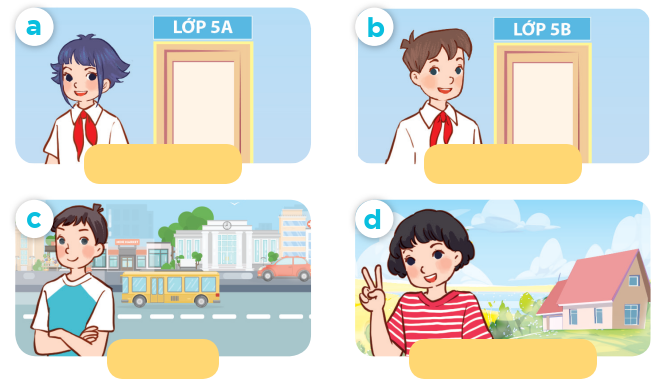 Can you tell me about yourself?
I’m in ____.
Class 5B
Class 5A
I live in the __.
countryside
city
https://www.facebook.com/msphampowerpoint
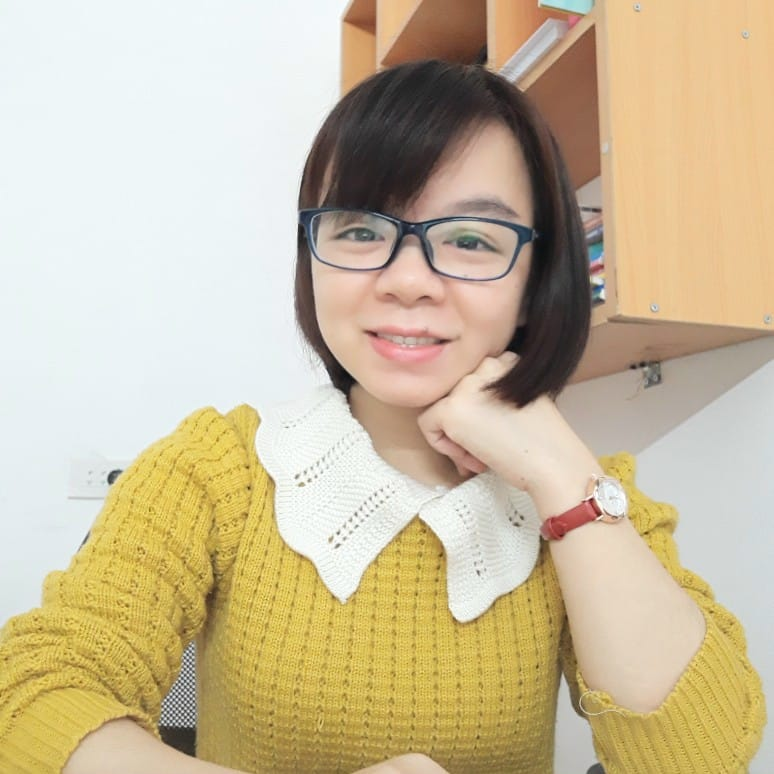 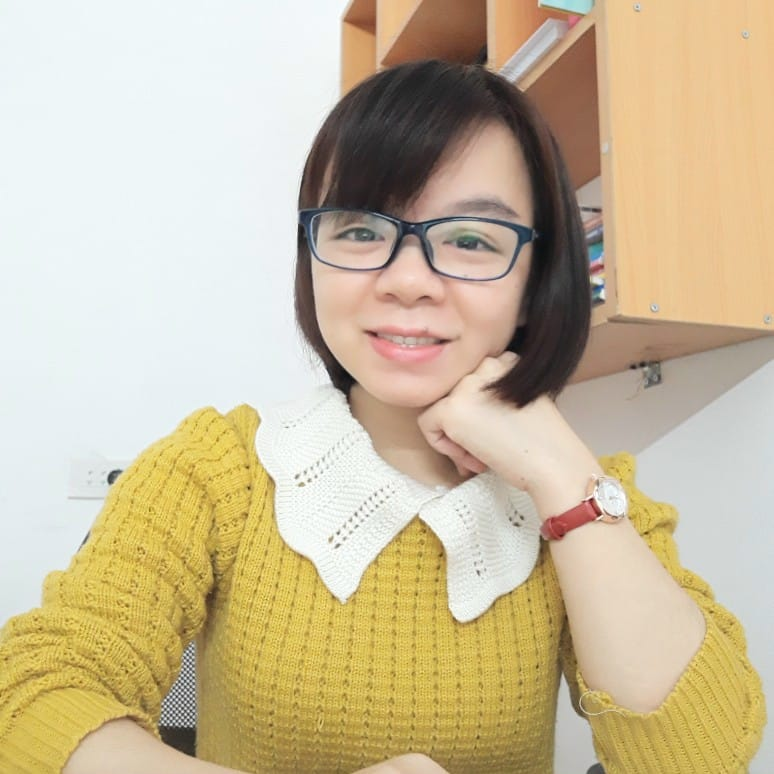 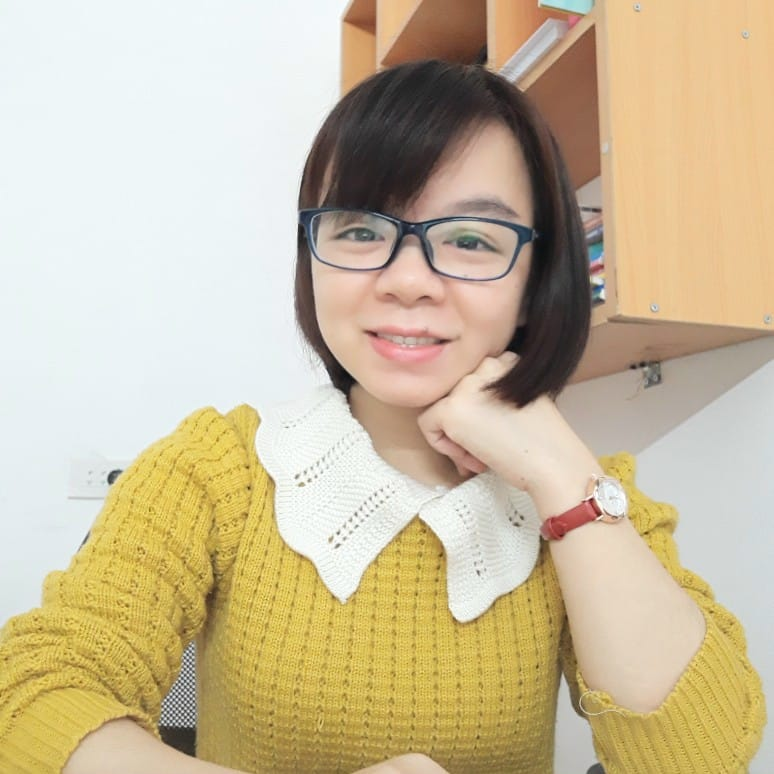 MsPham 
0936082789
MsPham 
0936082789
MsPham 
0936082789
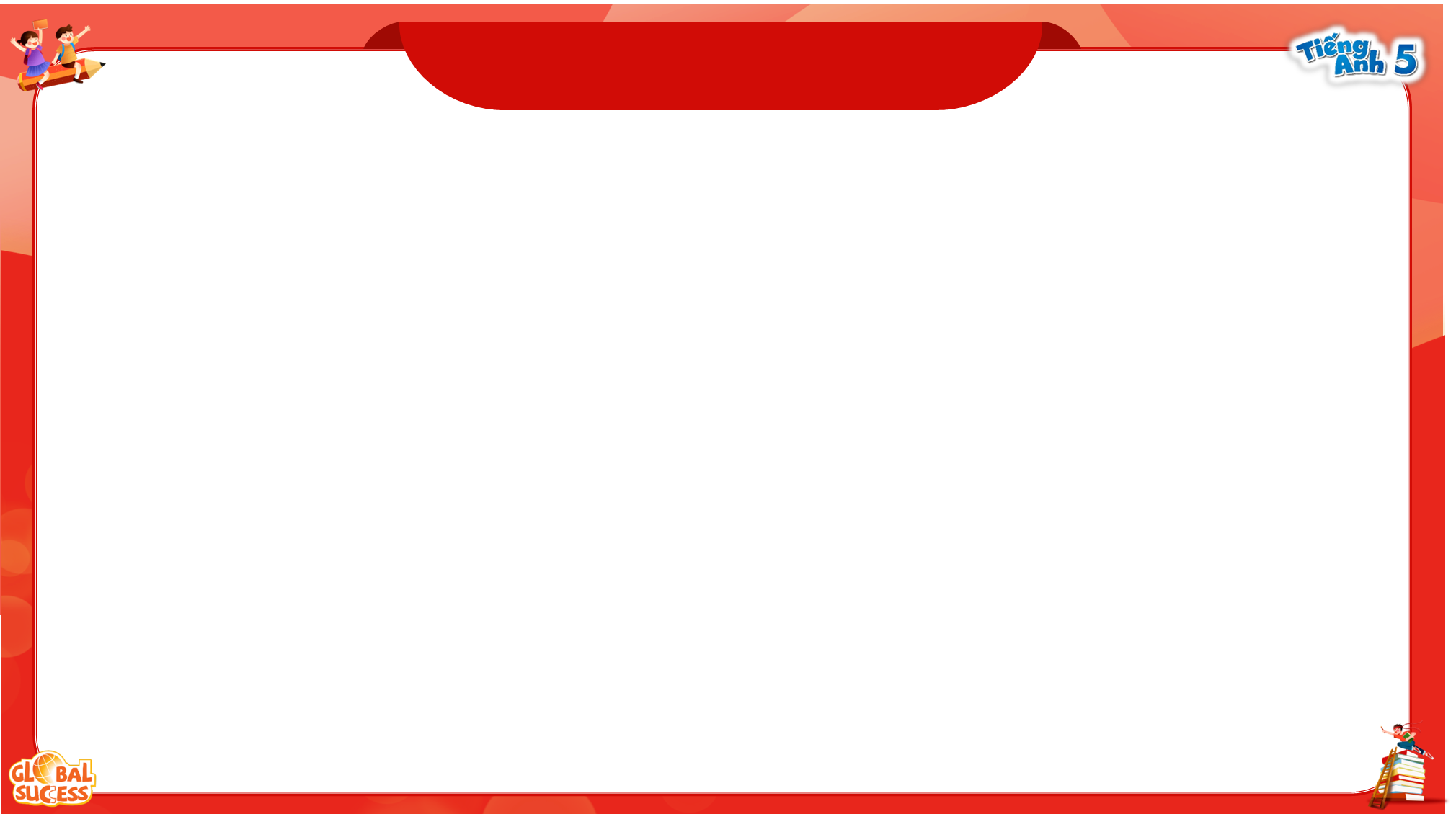 Listen, point and say.
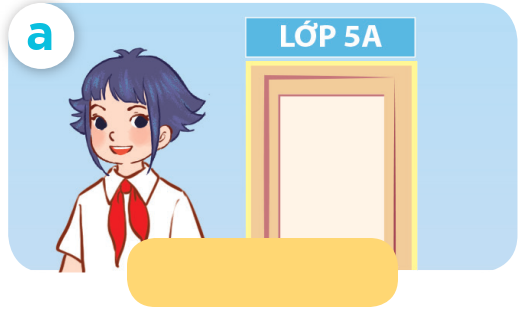 Can you tell me about yourself?
I’m in class 5A.
Class 5A
https://www.facebook.com/msphampowerpoint
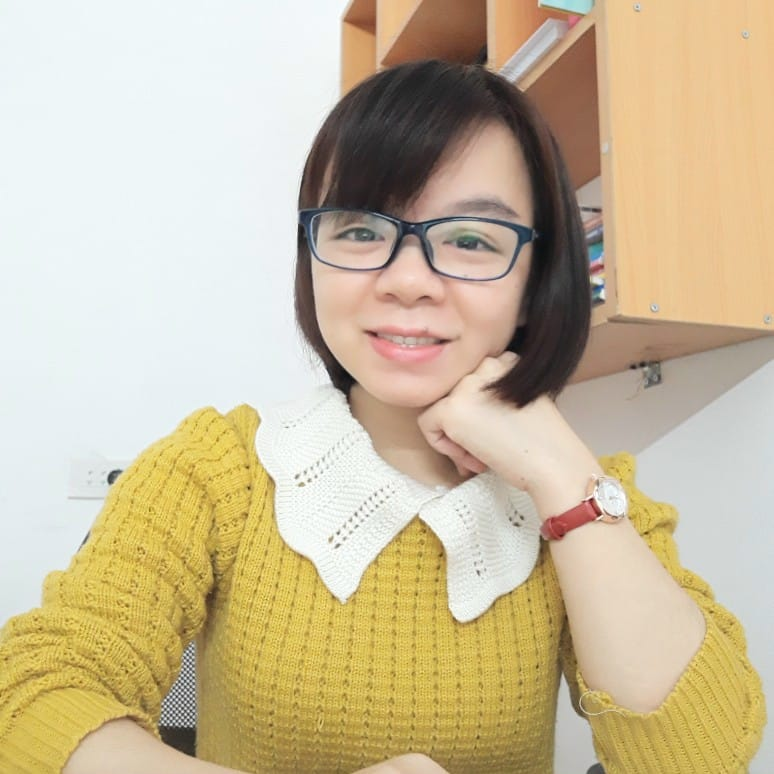 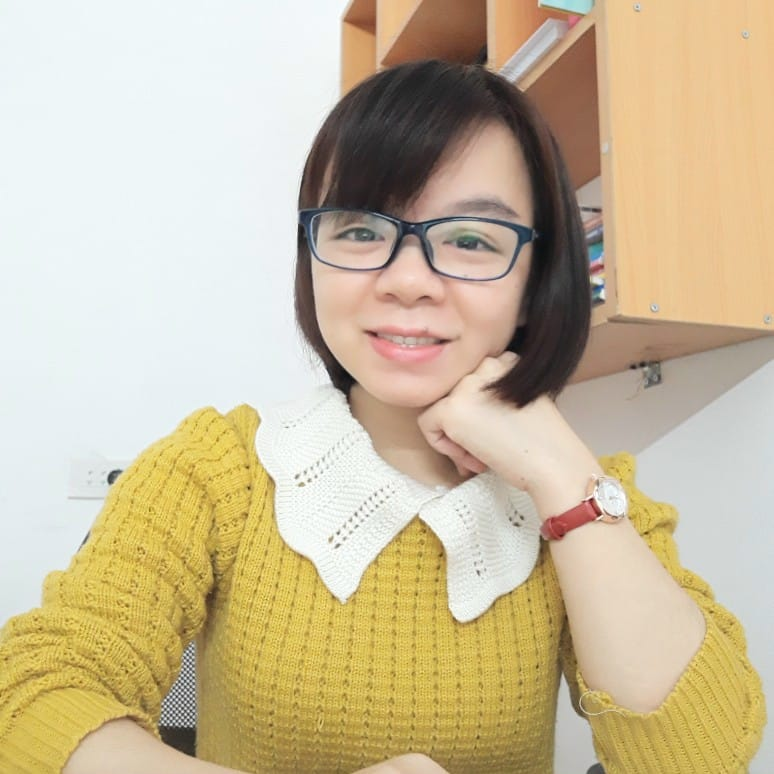 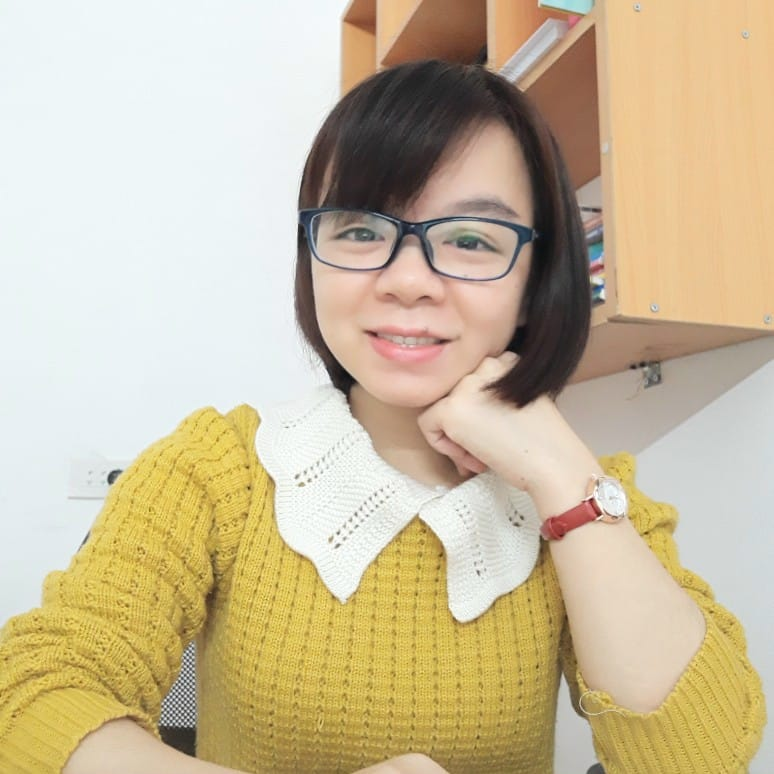 MsPham 
0936082789
MsPham 
0936082789
MsPham 
0936082789
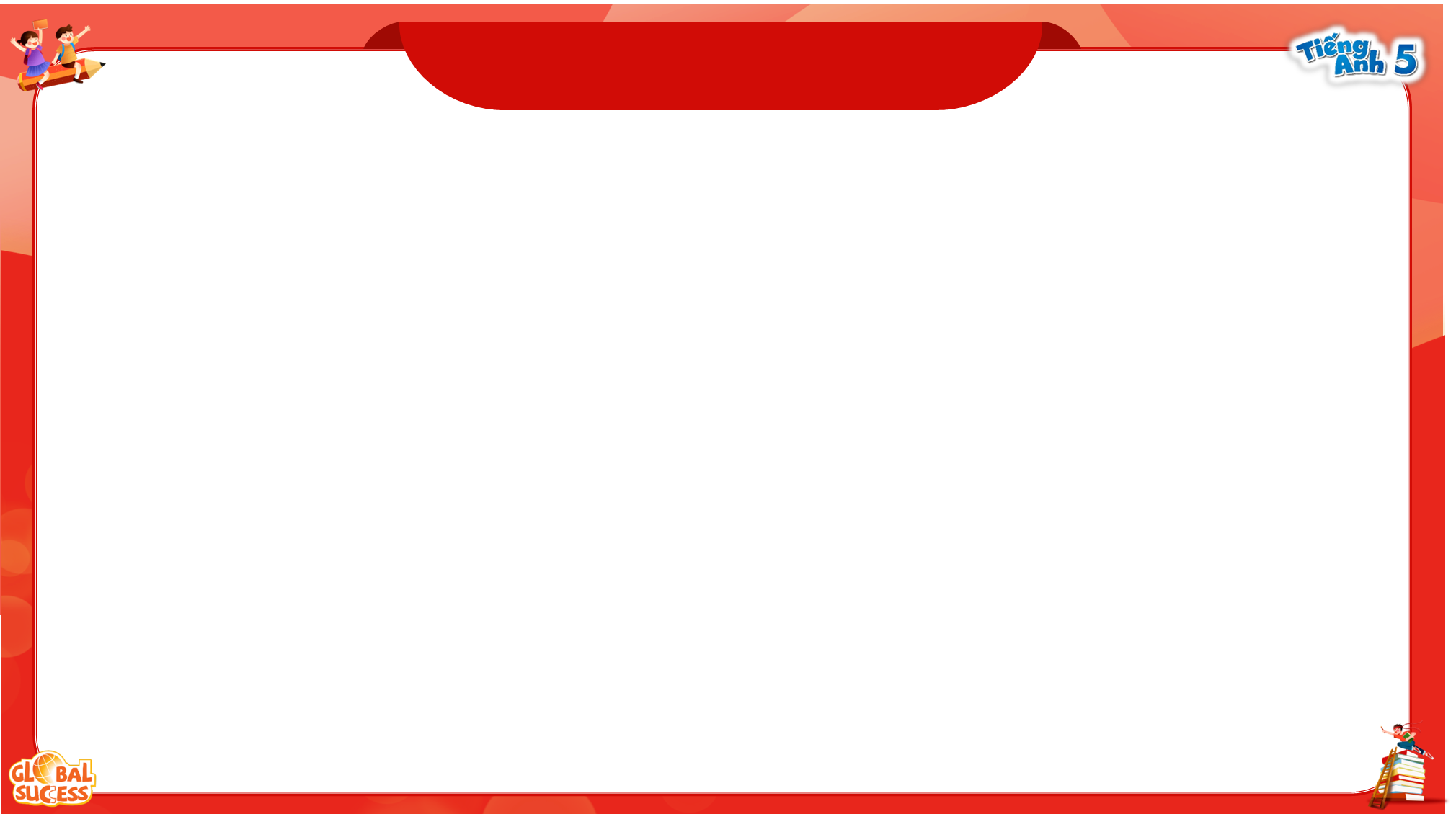 Listen, point and say.
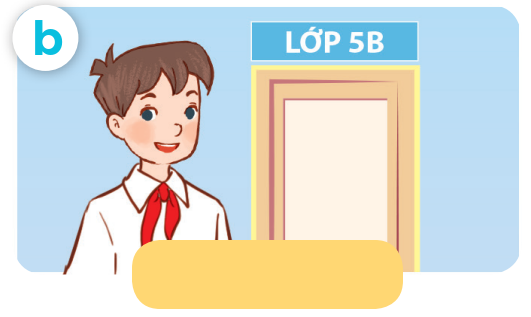 Can you tell me about yourself?
I’m in class 5B.
Class 5B
https://www.facebook.com/msphampowerpoint
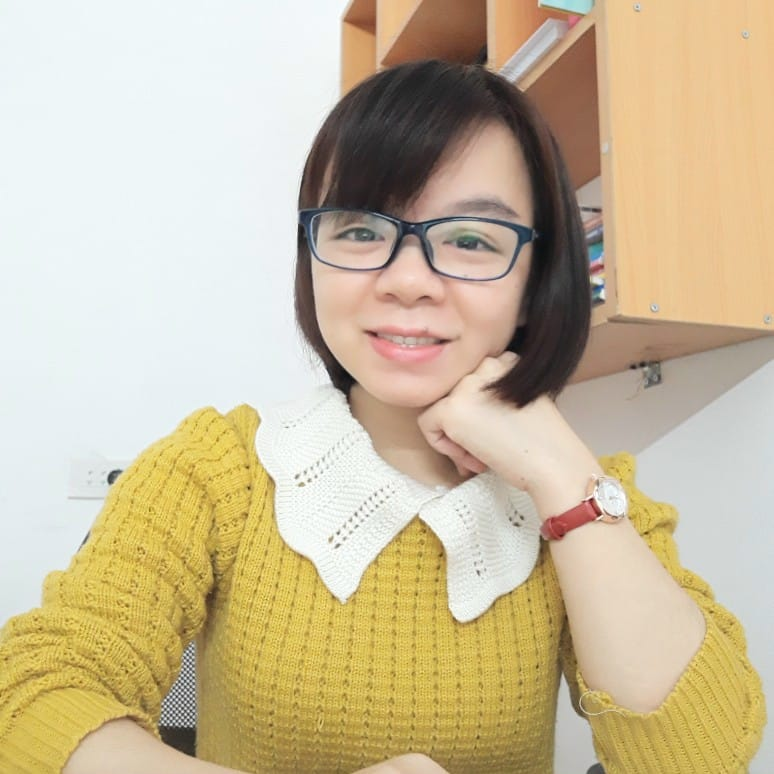 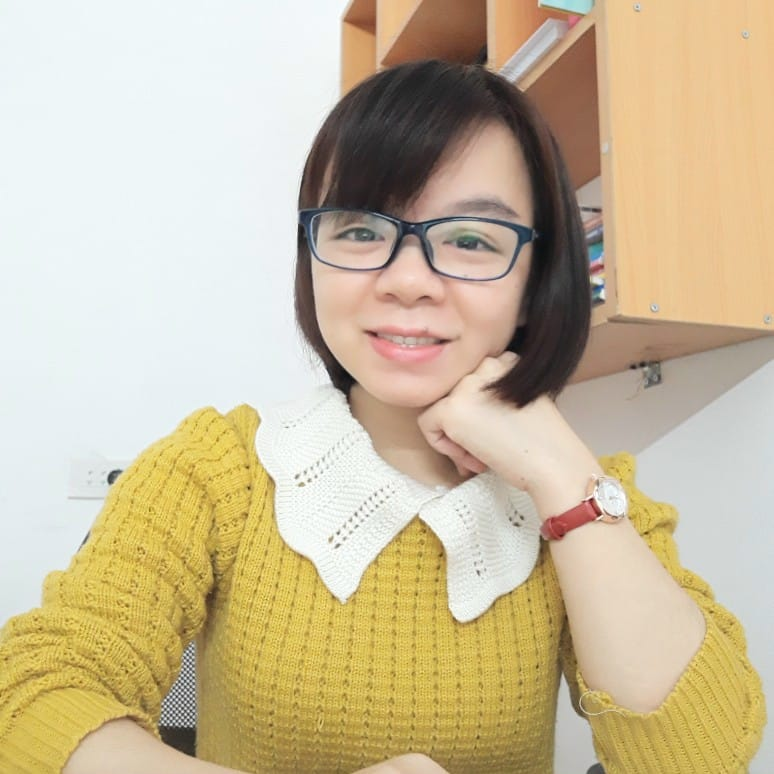 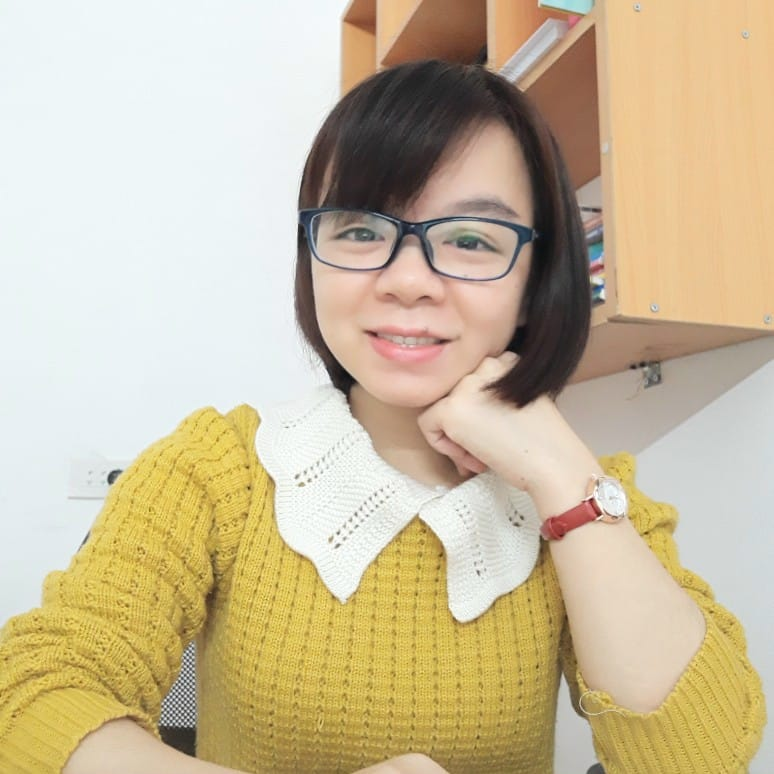 MsPham 
0936082789
MsPham 
0936082789
MsPham 
0936082789
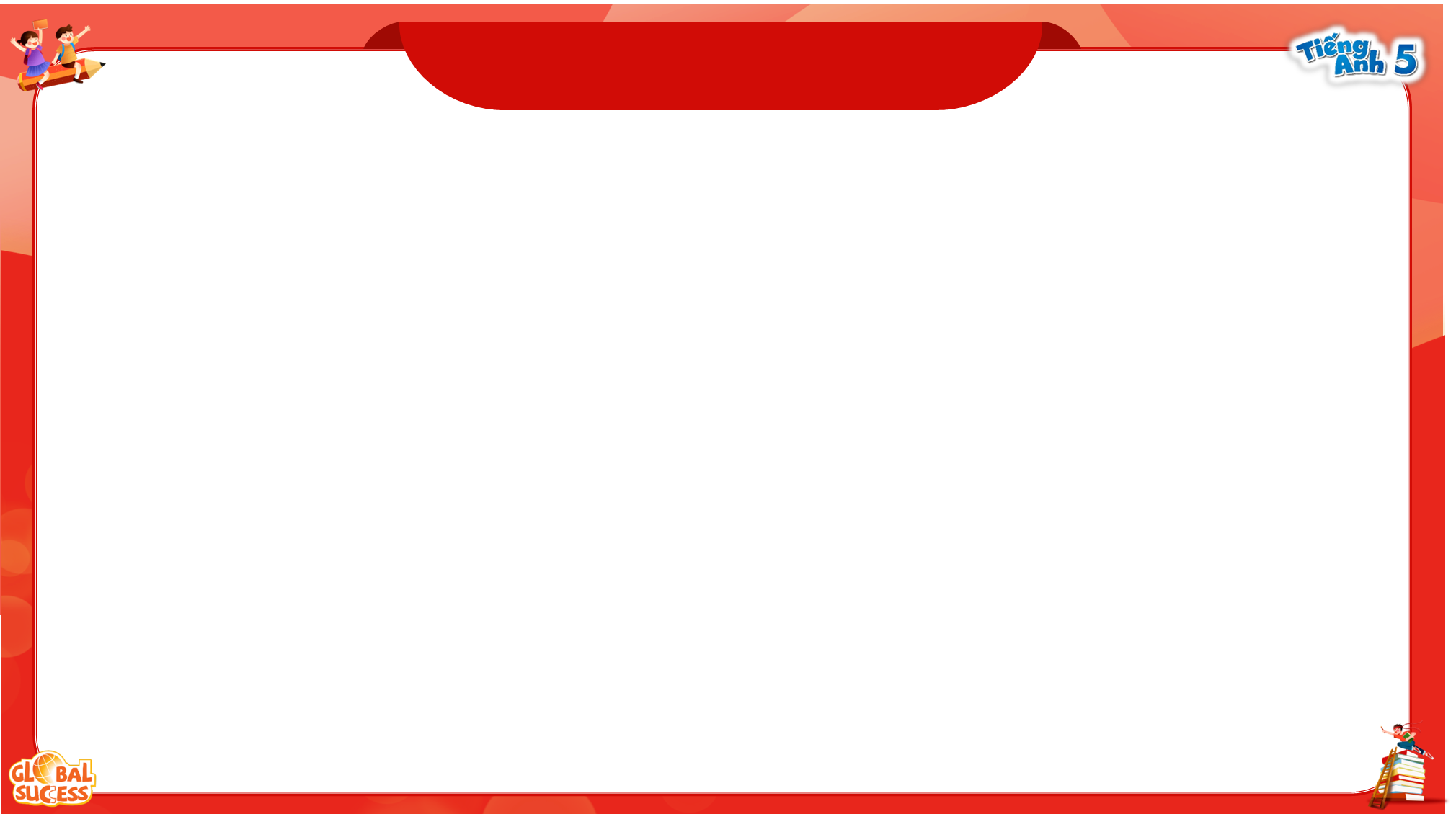 Listen, point and say.
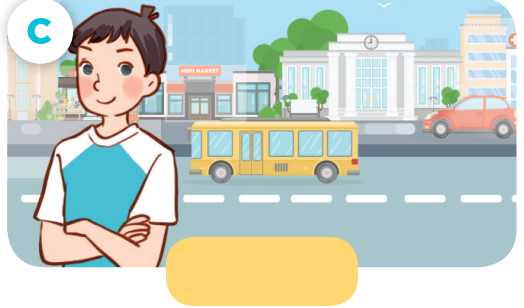 Can you tell me about yourself?
I live in the city.
city
https://www.facebook.com/msphampowerpoint
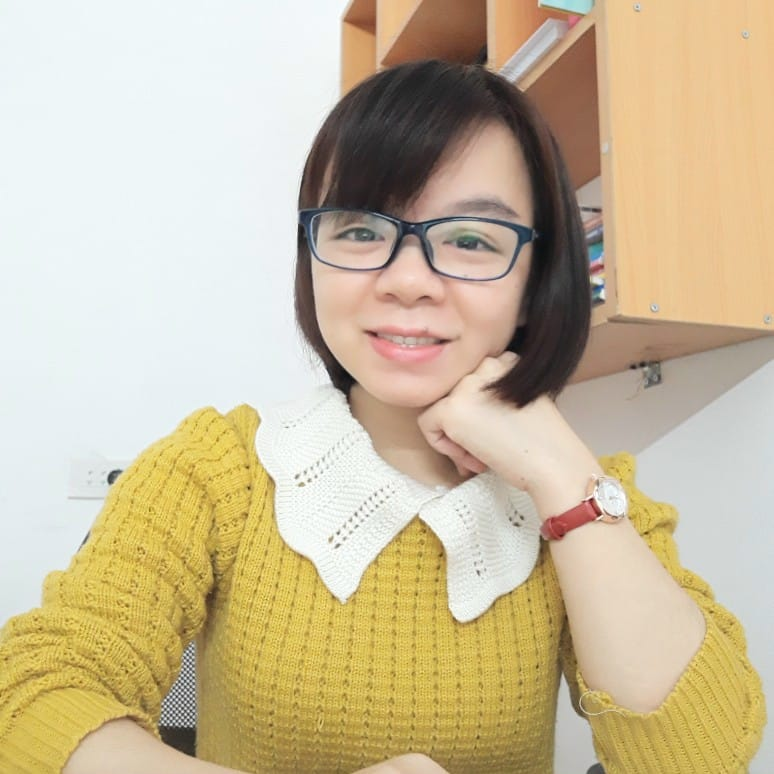 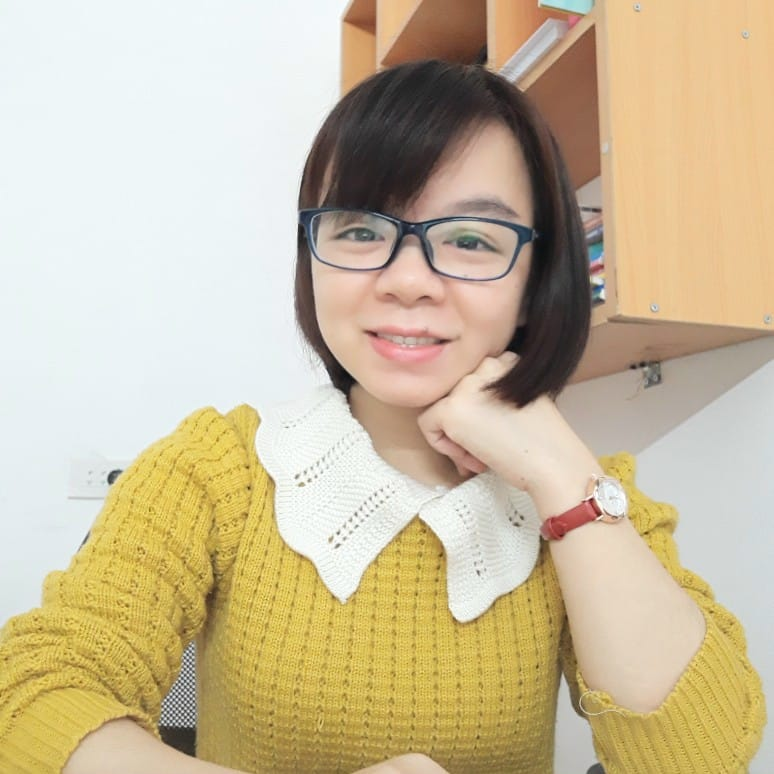 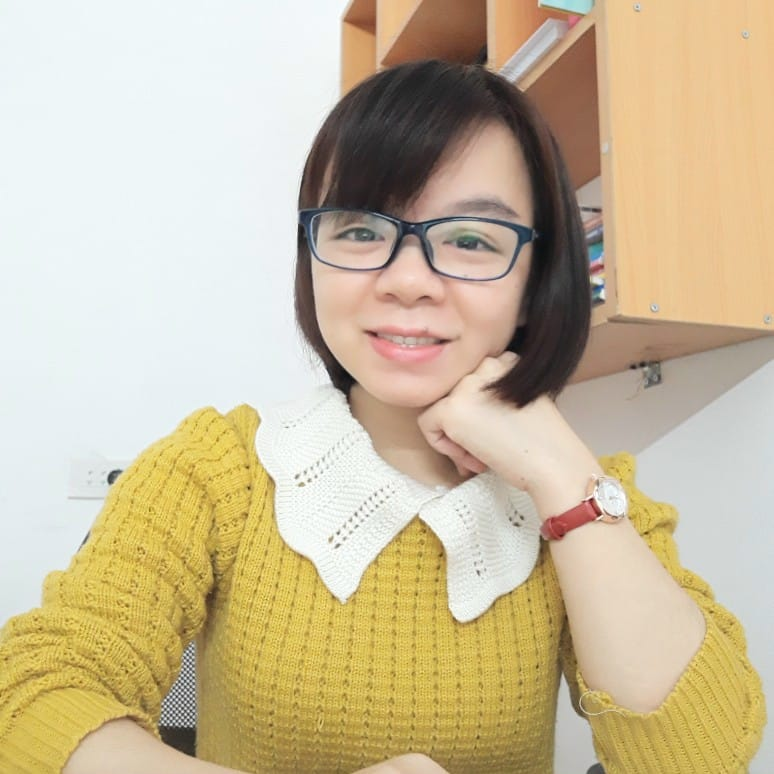 MsPham 
0936082789
MsPham 
0936082789
MsPham 
0936082789
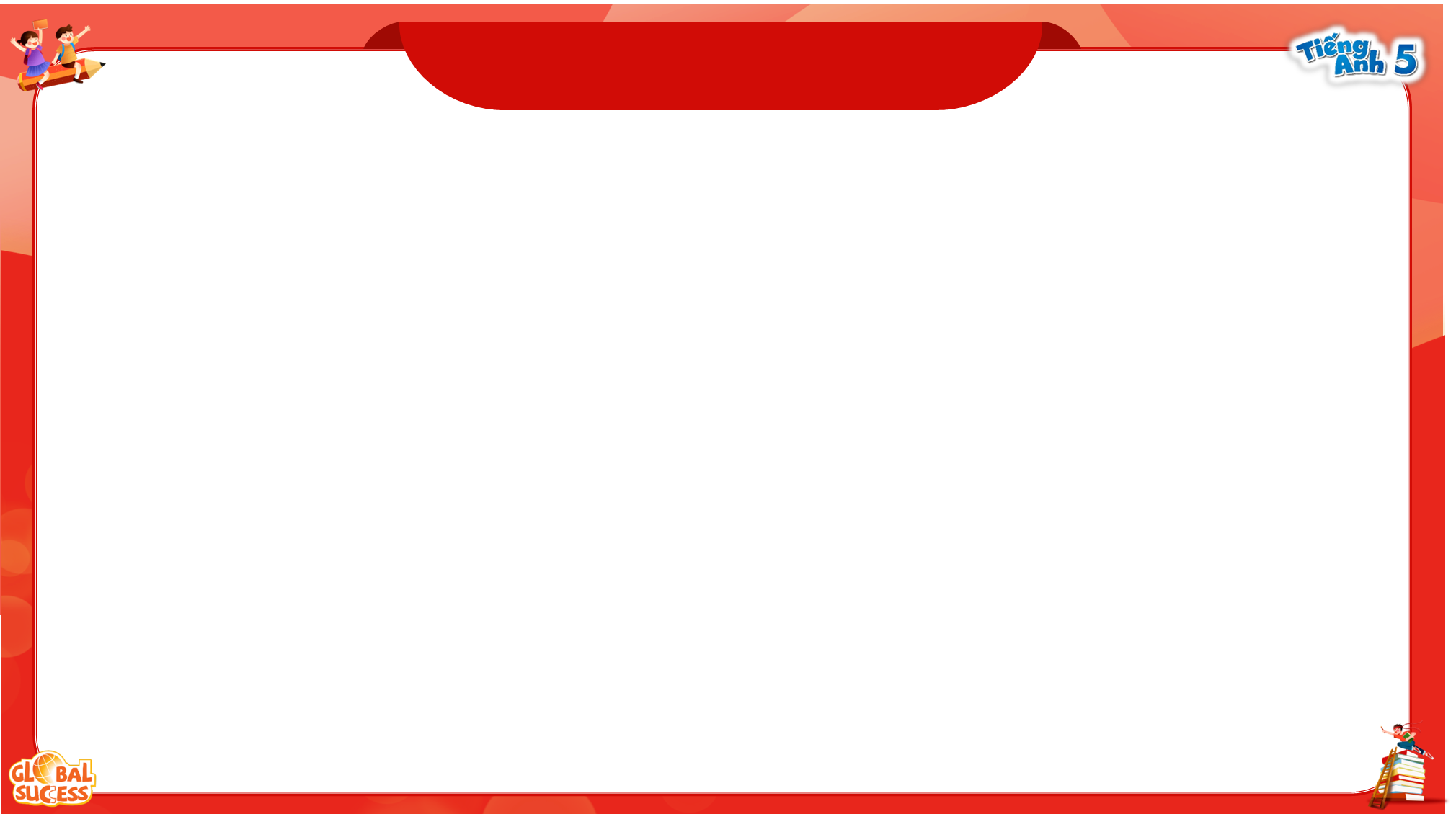 Listen, point and say.
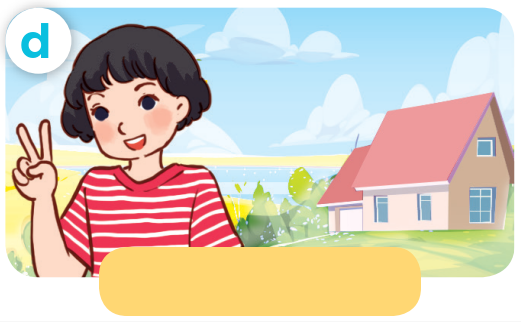 Can you tell me about yourself?
I live in the countryside.
countryside
https://www.facebook.com/msphampowerpoint
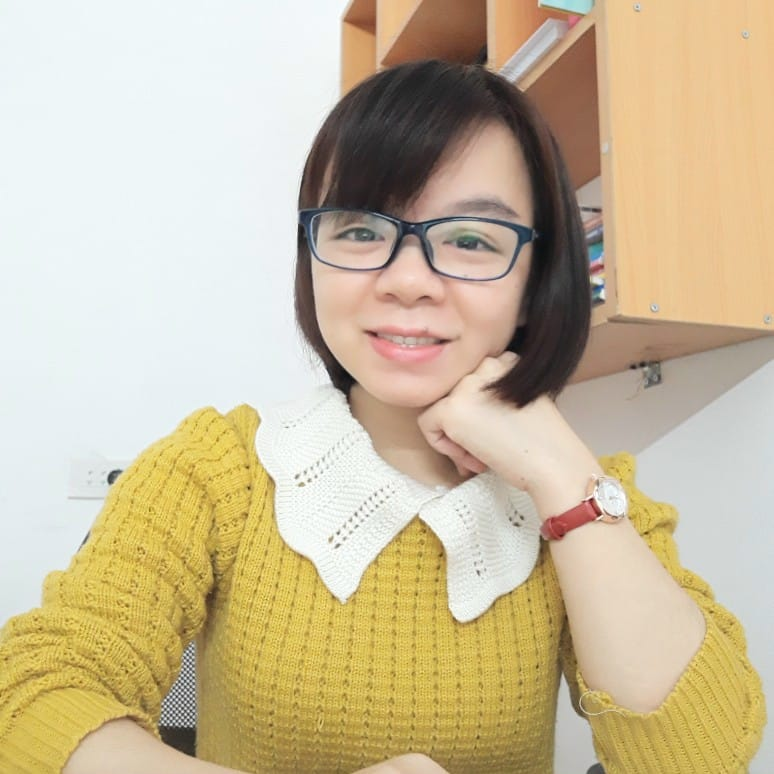 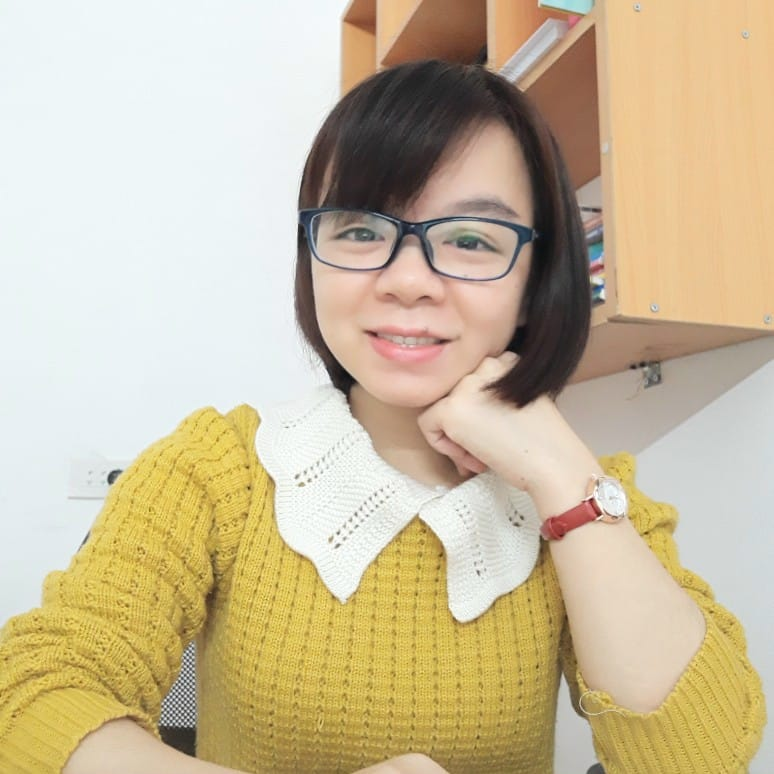 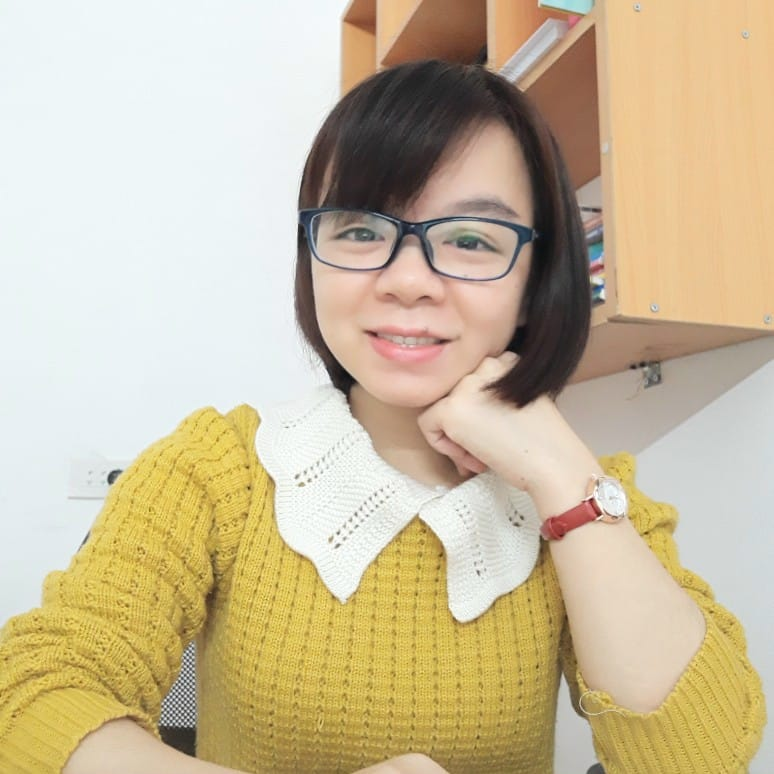 MsPham 
0936082789
MsPham 
0936082789
MsPham 
0936082789
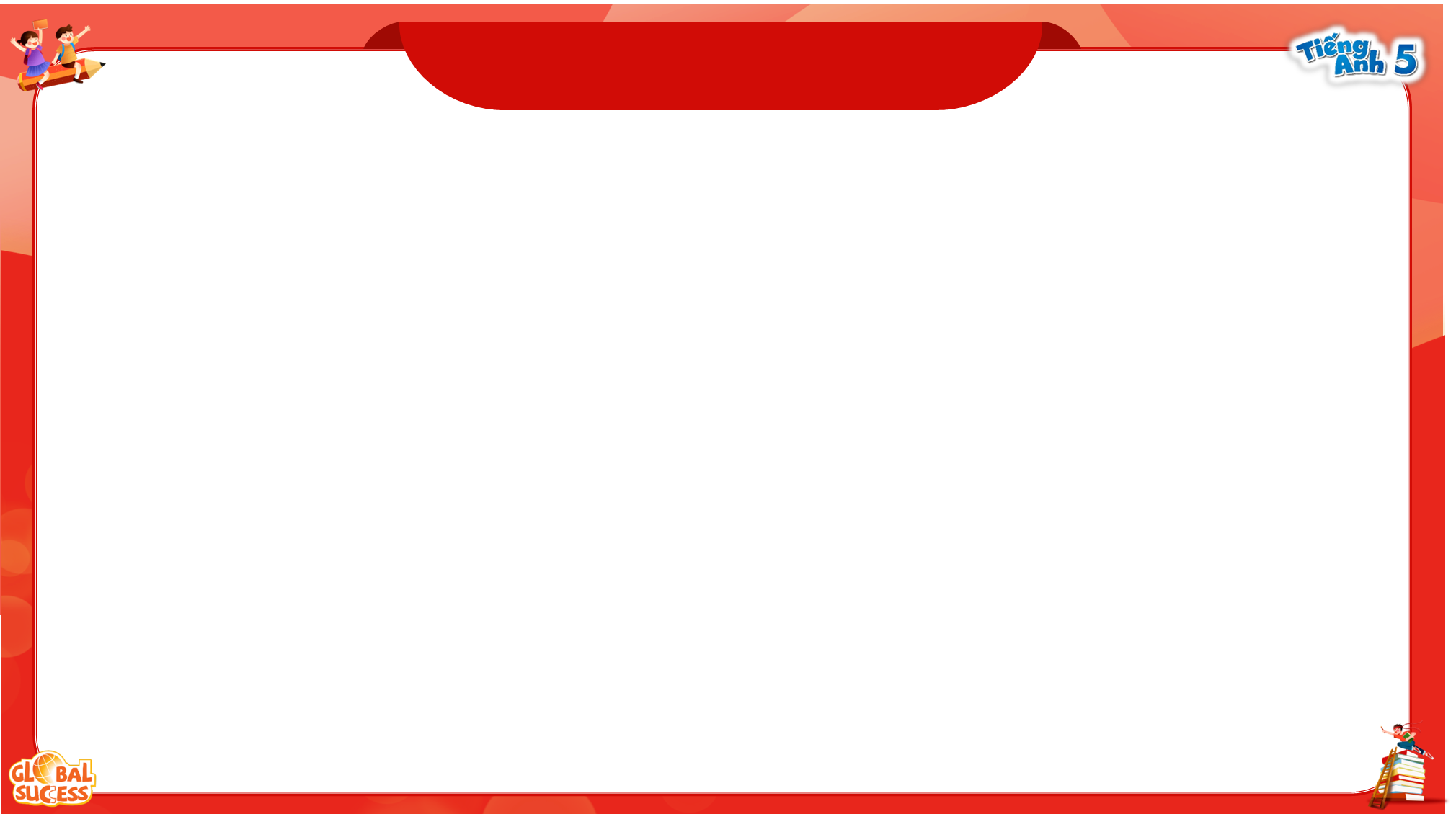 Listen, point and say.
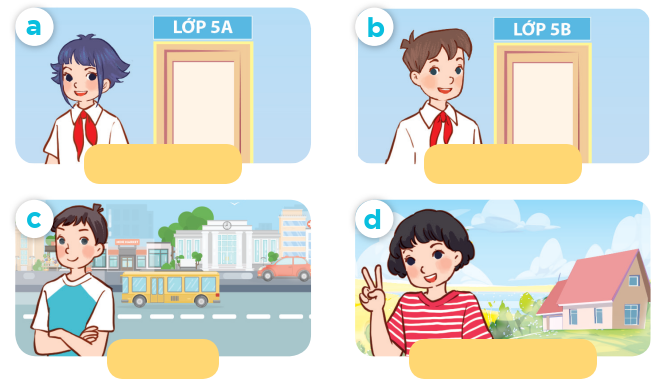 Can you tell me about yourself?
I’m in ____.
Class 5B
Class 5A
I live in the __.
countryside
city
https://www.facebook.com/msphampowerpoint
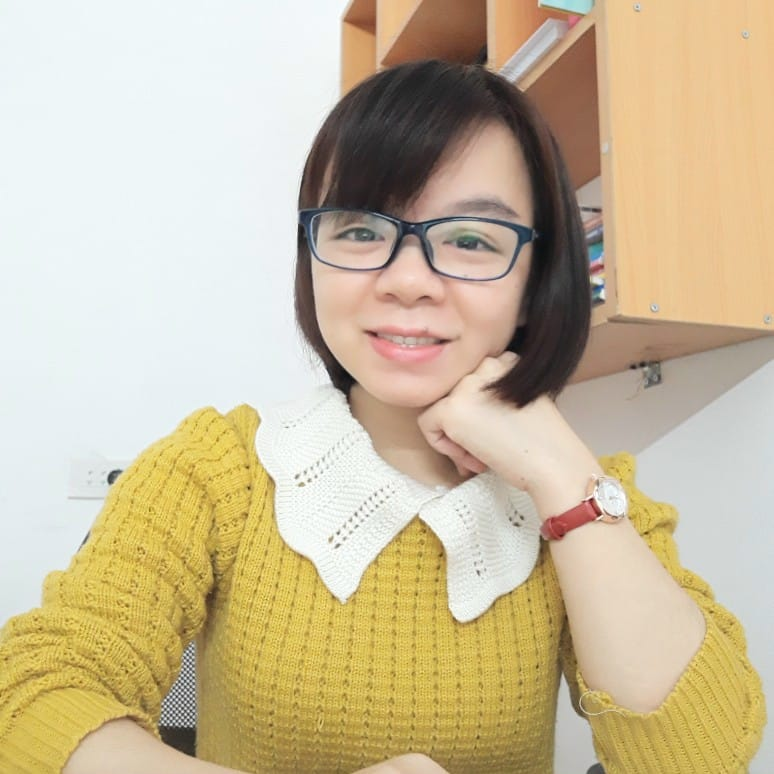 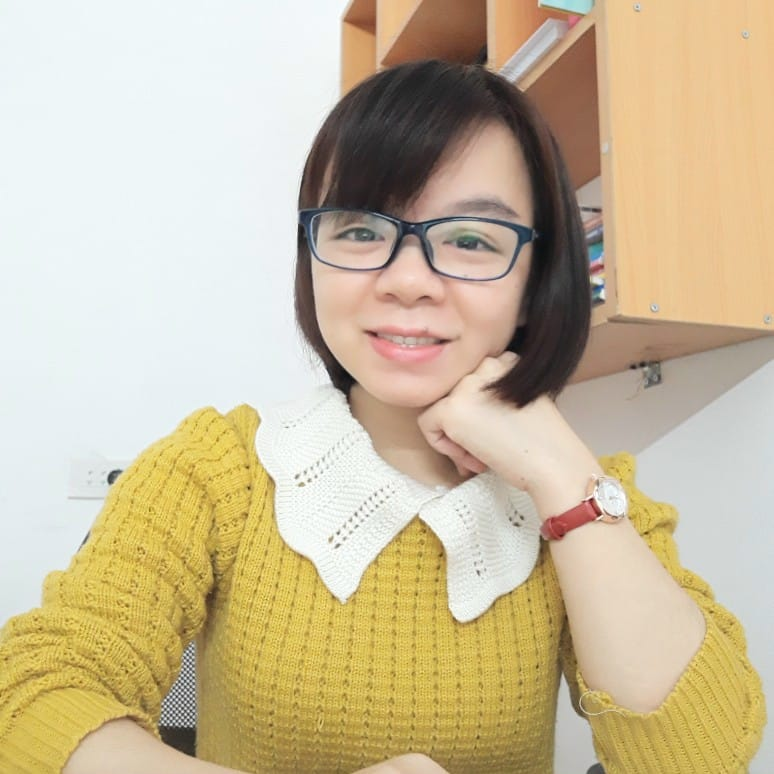 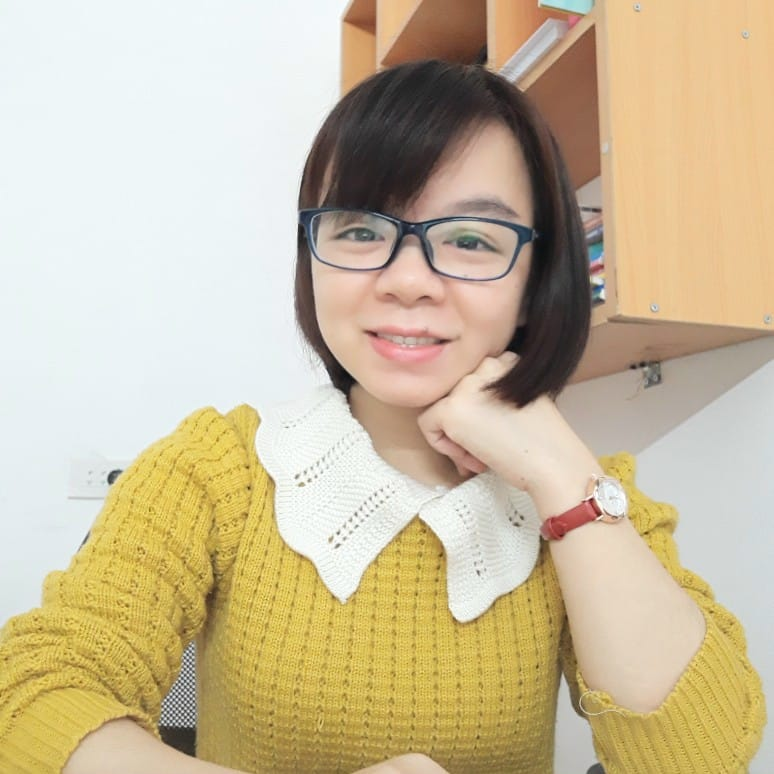 MsPham 
0936082789
MsPham 
0936082789
MsPham 
0936082789
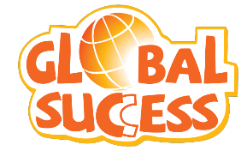 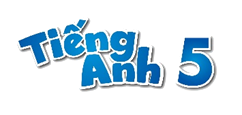 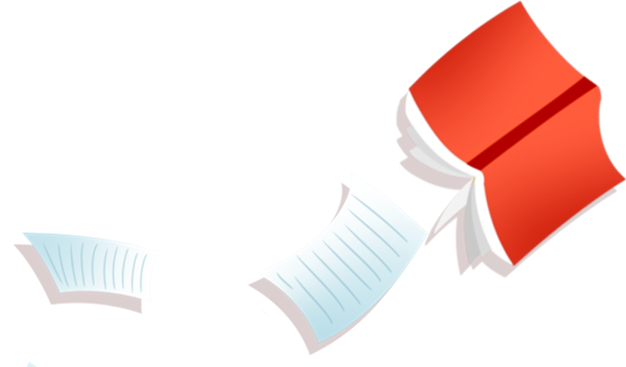 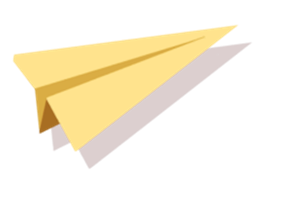 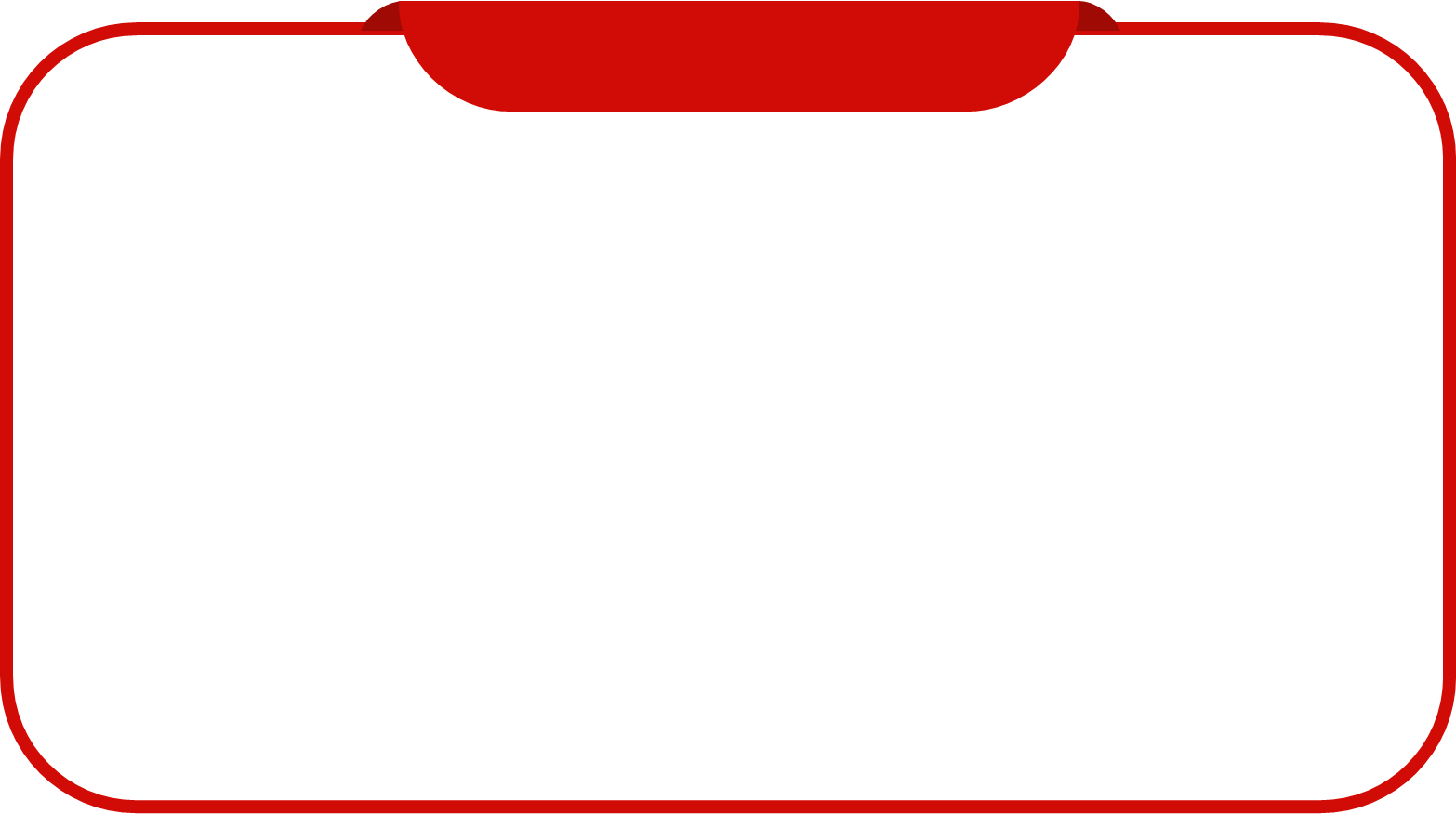 4.
Let’s talk!
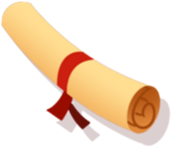 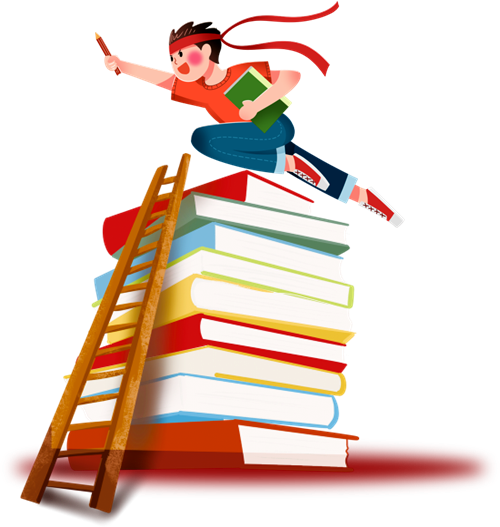 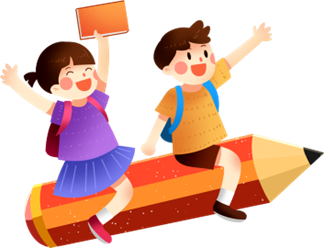 https://www.facebook.com/msphampowerpoint
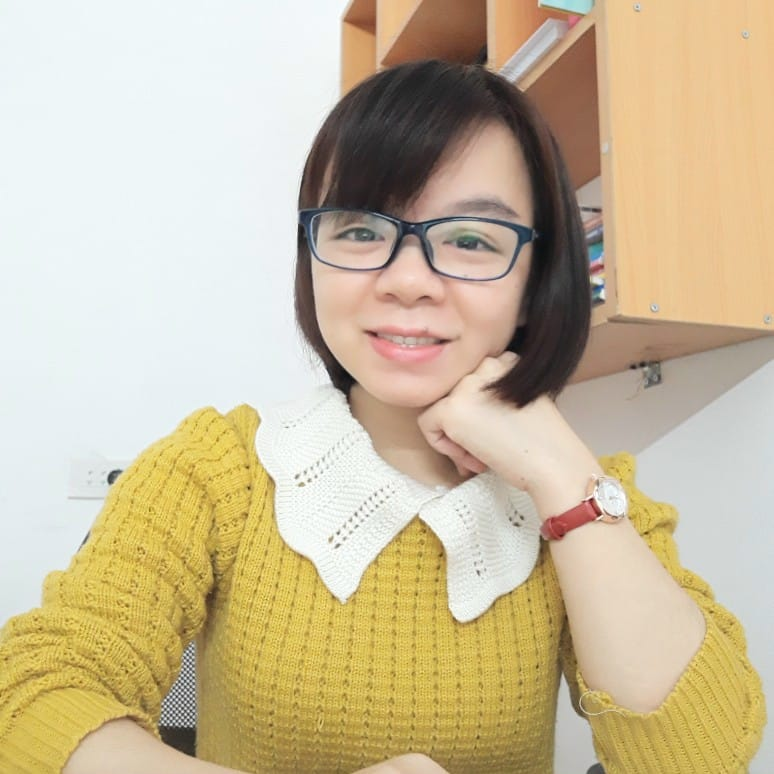 MsPham 
0936082789
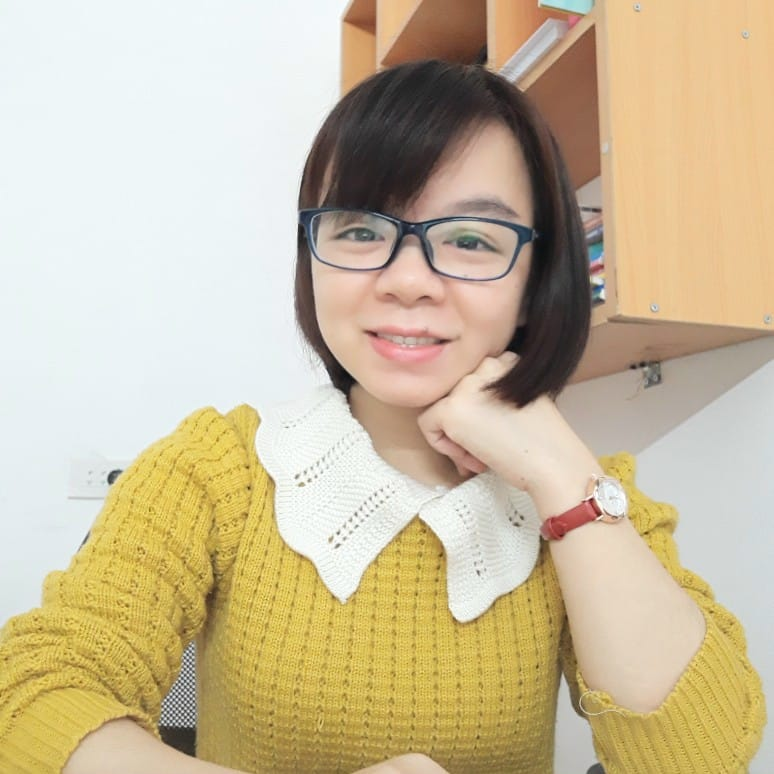 MsPham 
0936082789
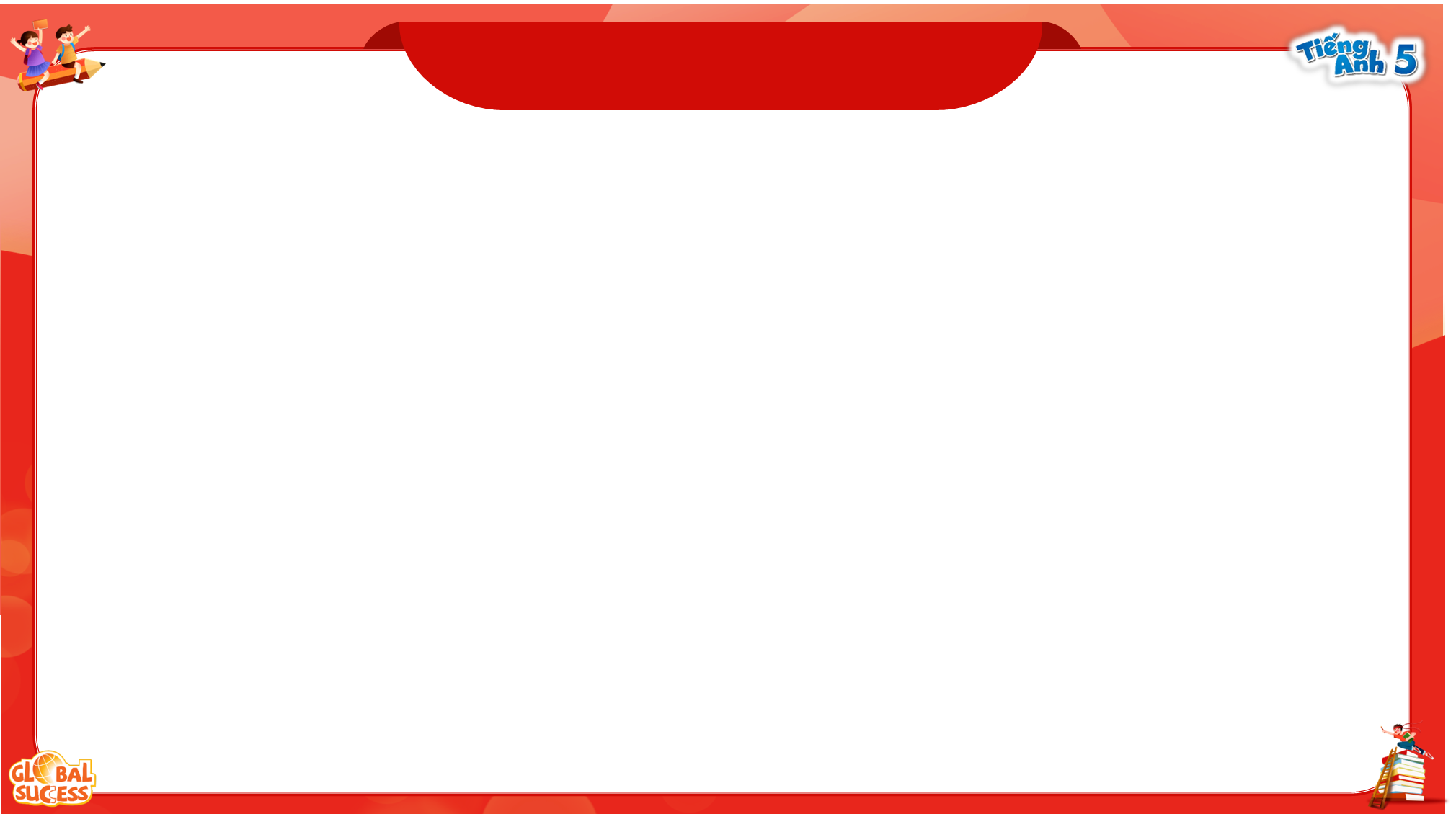 Let’s talk
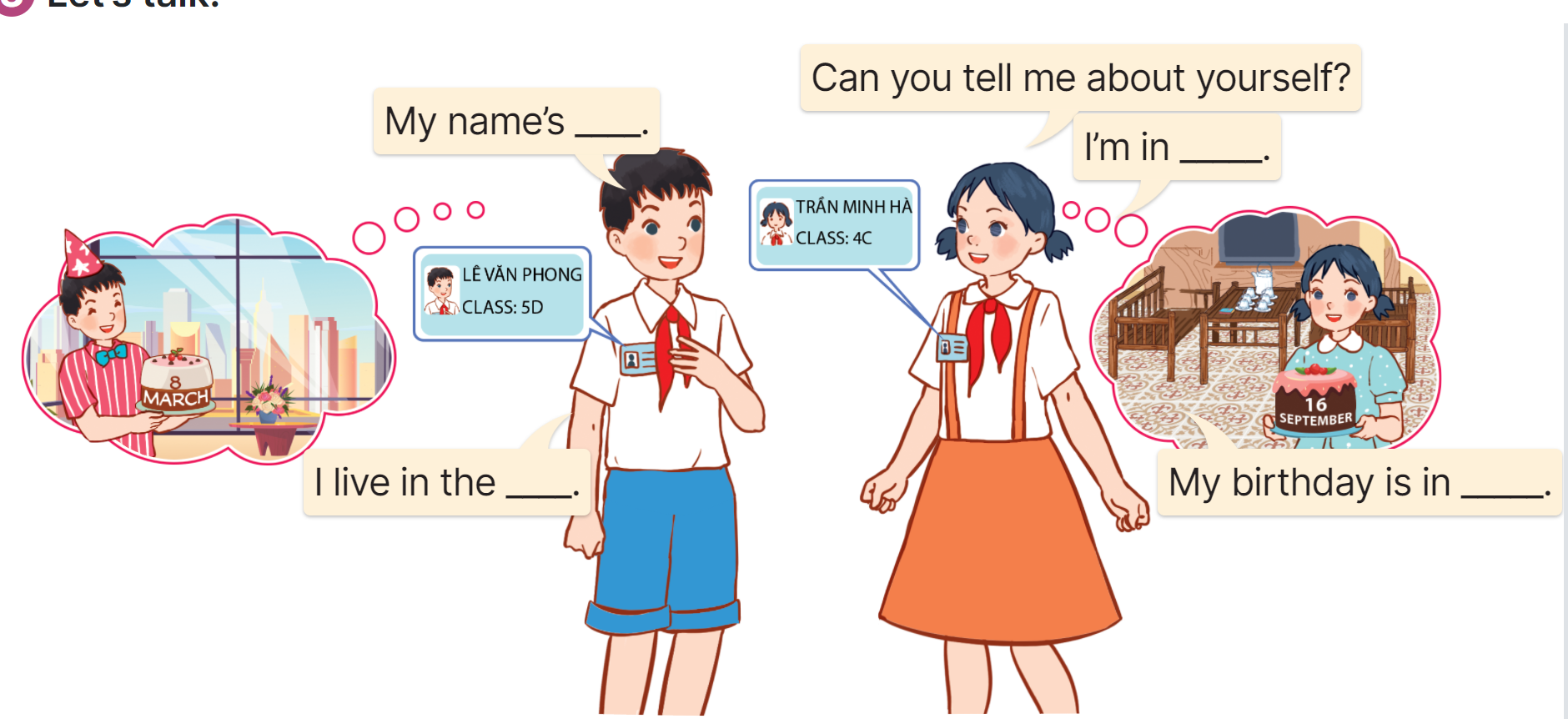 https://www.facebook.com/msphampowerpoint
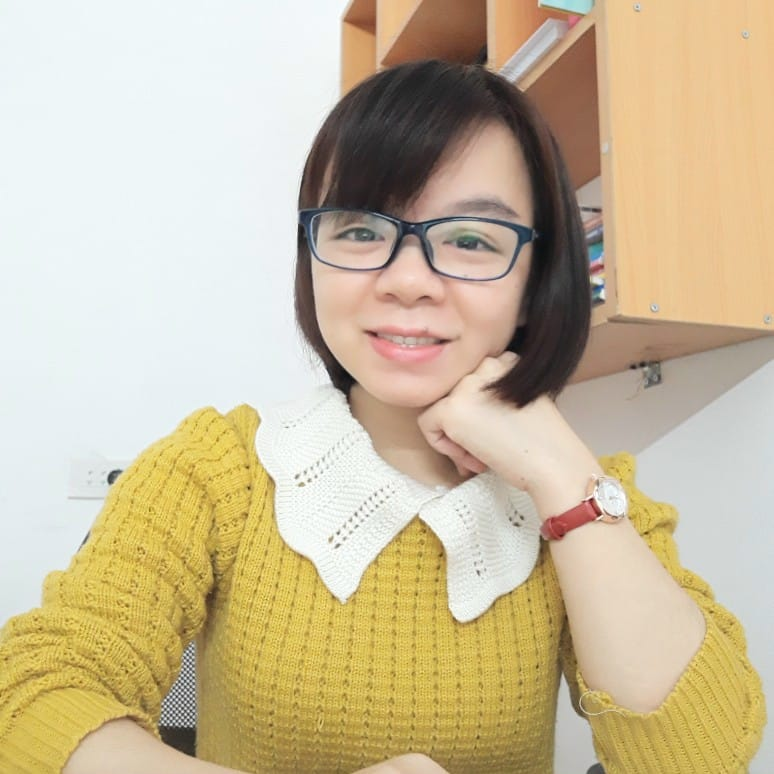 MsPham 
0936082789
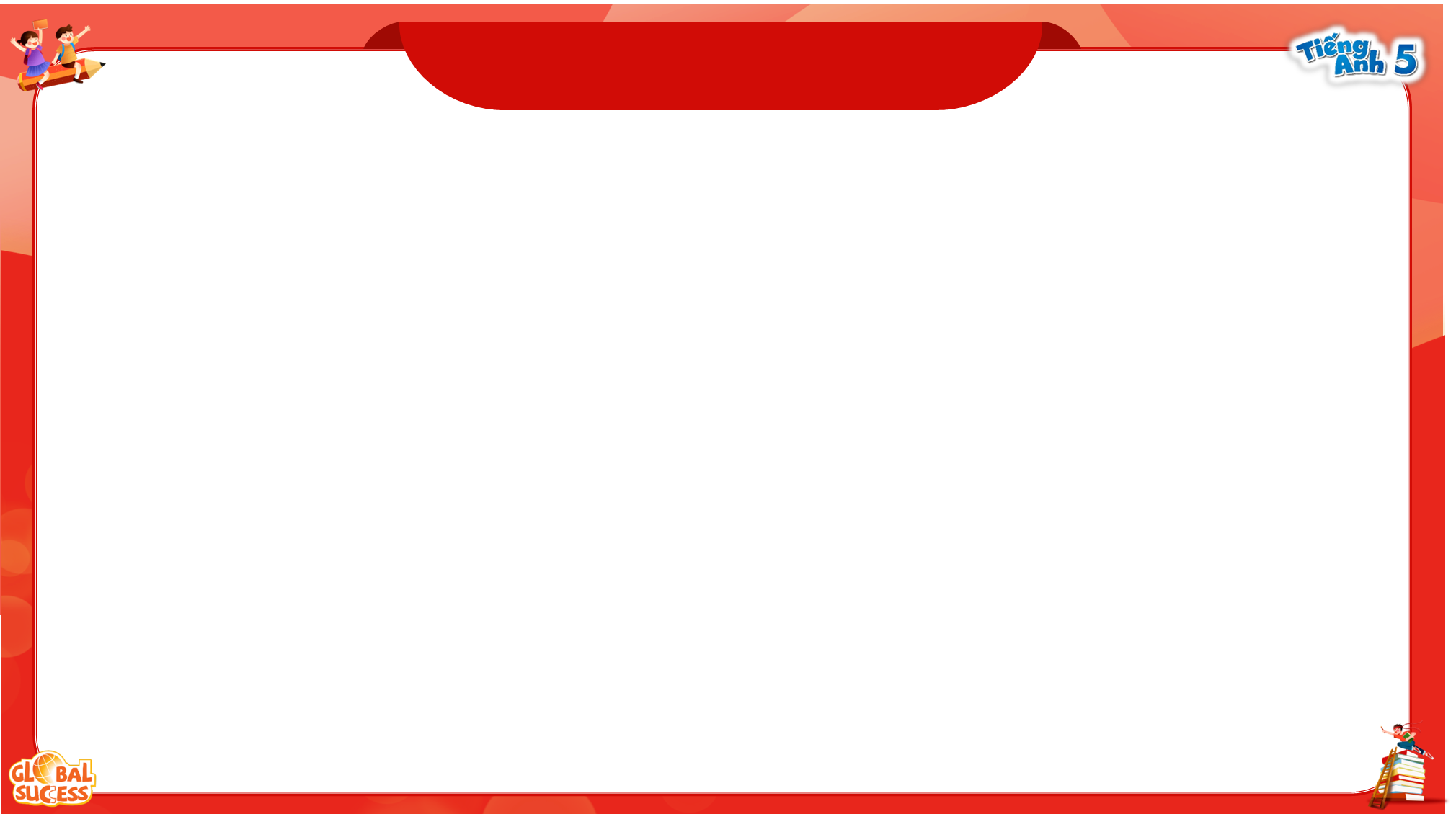 Let’s talk
I’m _______.
My name’s
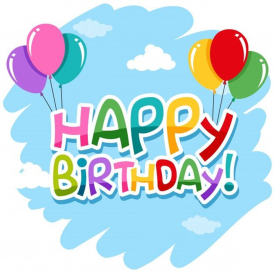 _______.
is in _____.
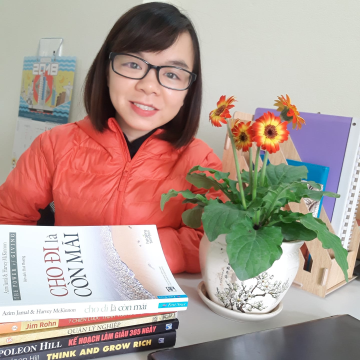 I’m in
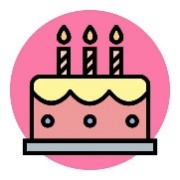 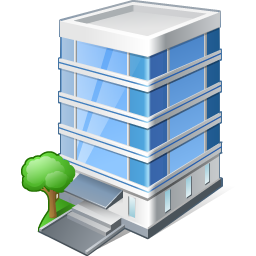 years old.
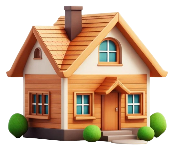 I live in
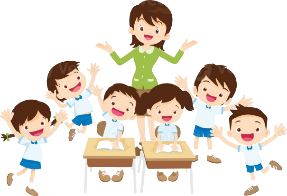 the _______.
My birthday
Class _____.
Ms.
HuyenPham
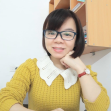 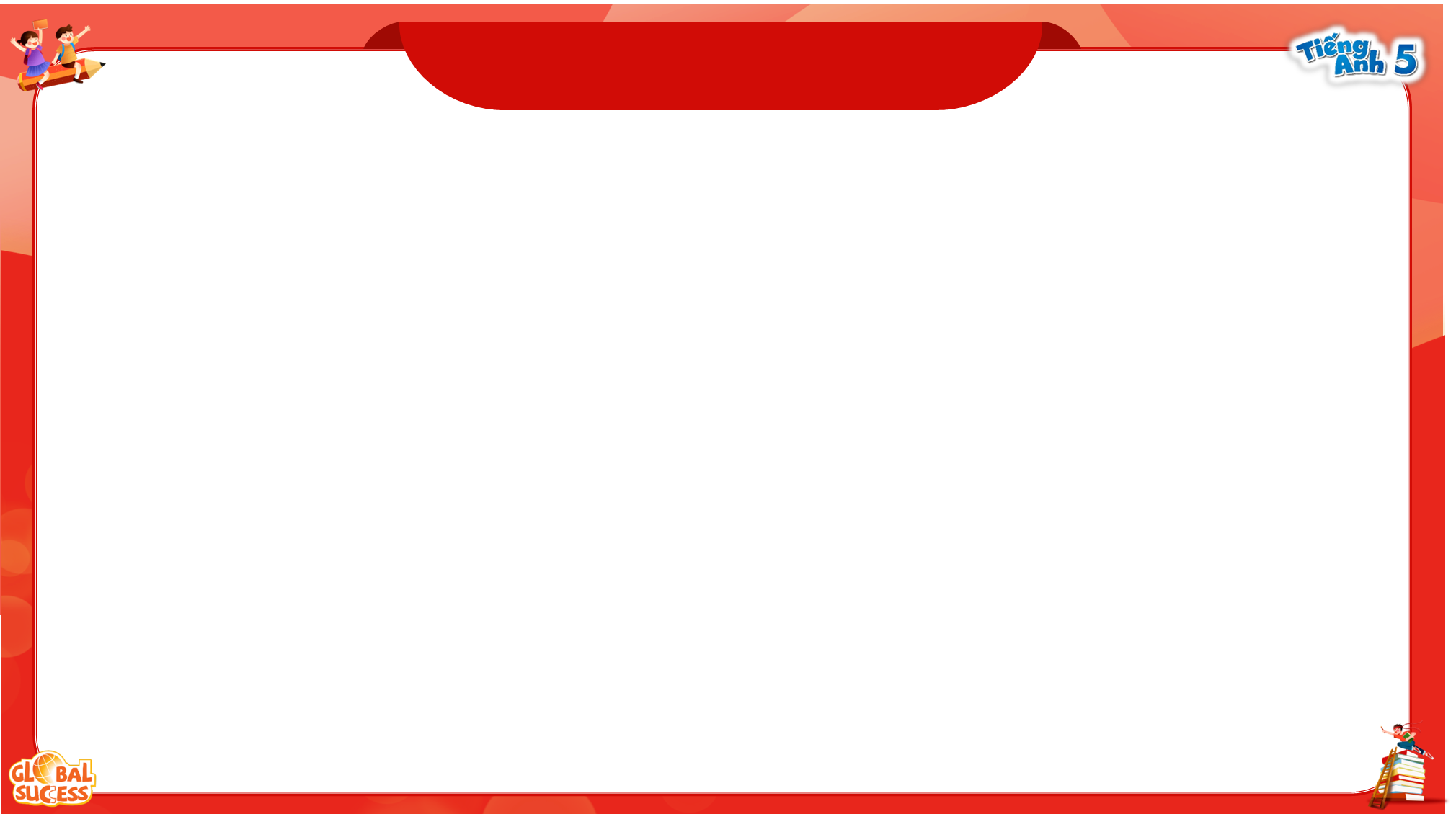 Example
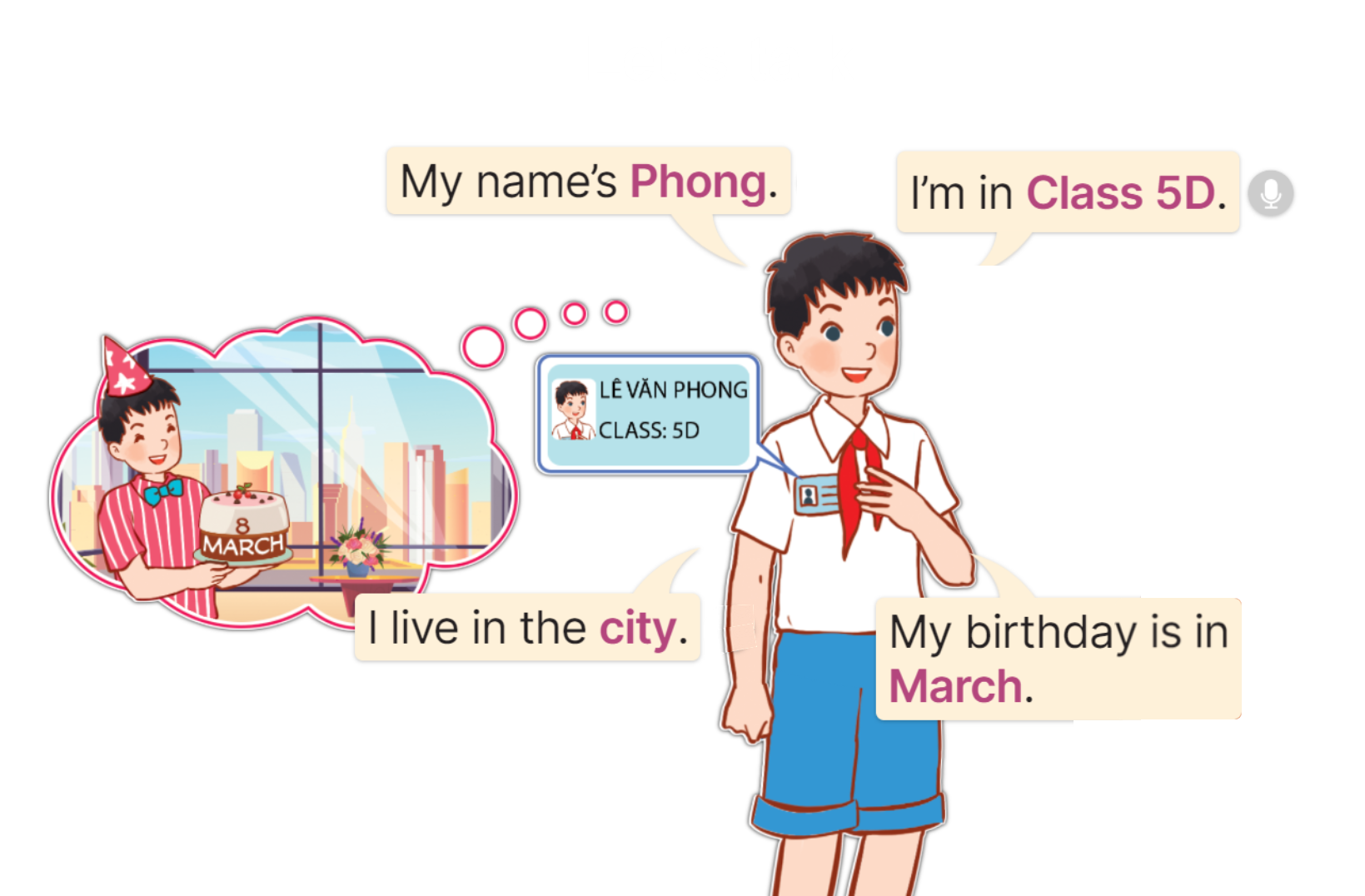 _____
________
___
_____.
https://www.facebook.com/msphampowerpoint
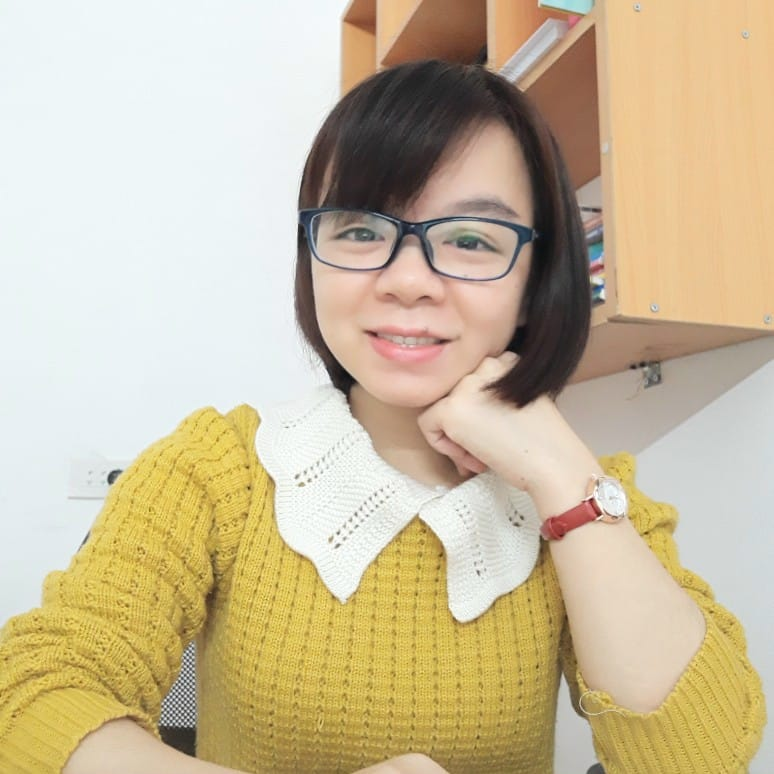 MsPham 
0936082789
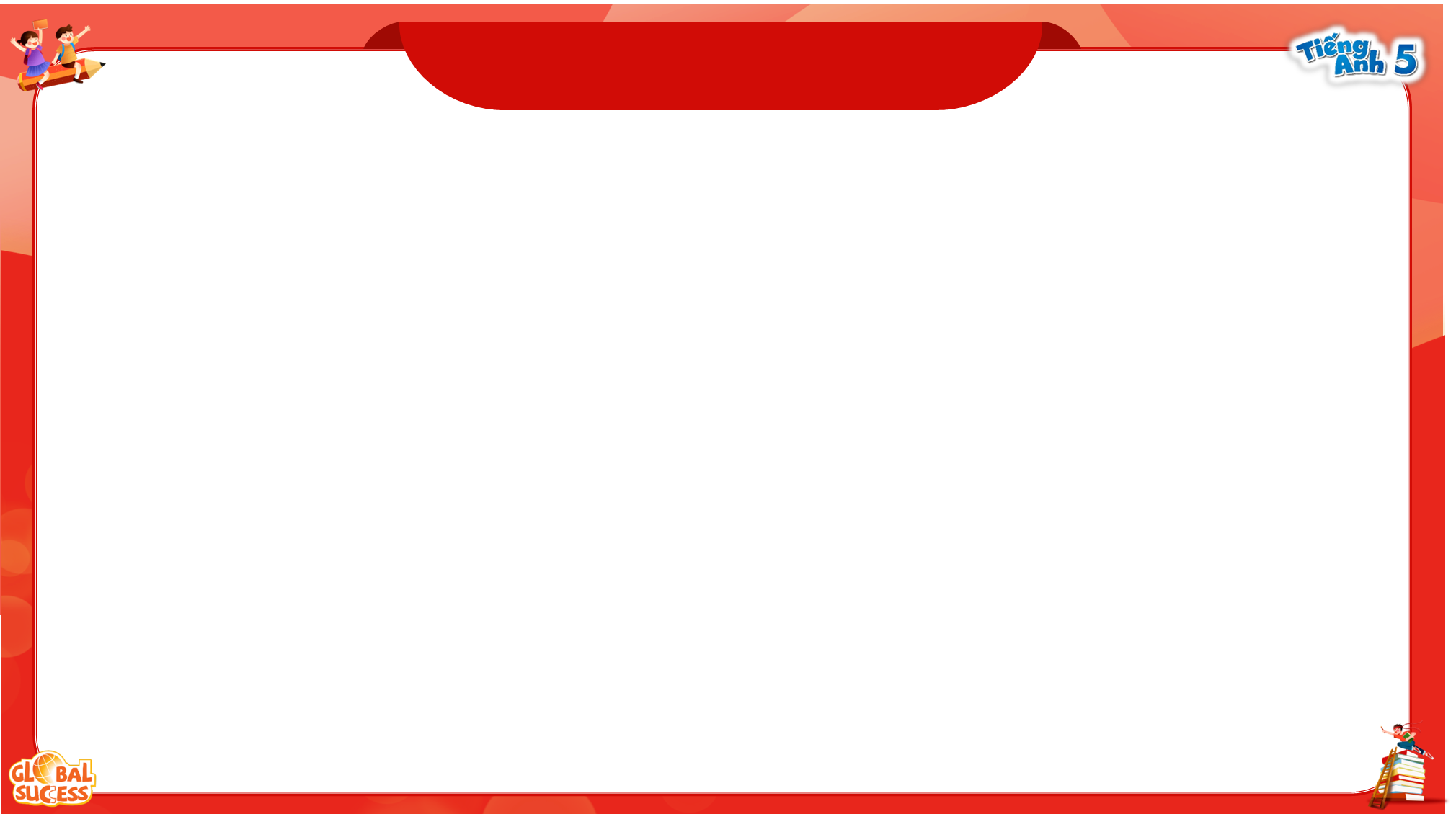 Example
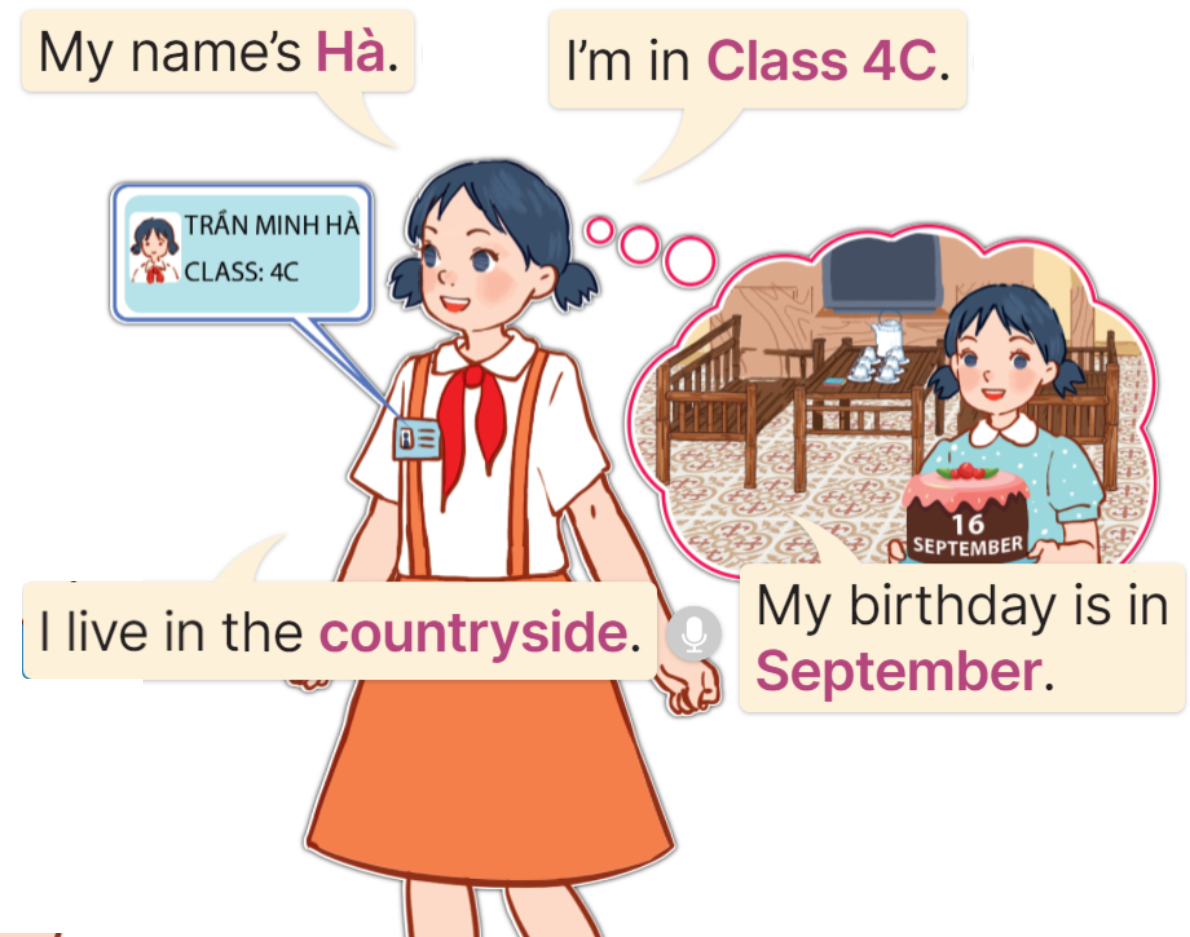 __.
________.
__________.
__________.
https://www.facebook.com/msphampowerpoint
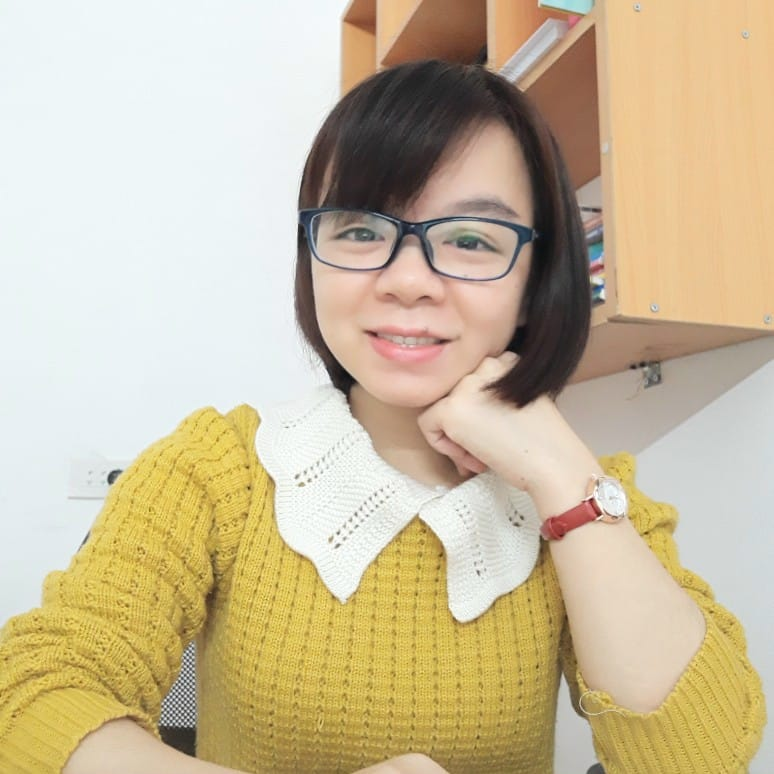 MsPham 
0936082789
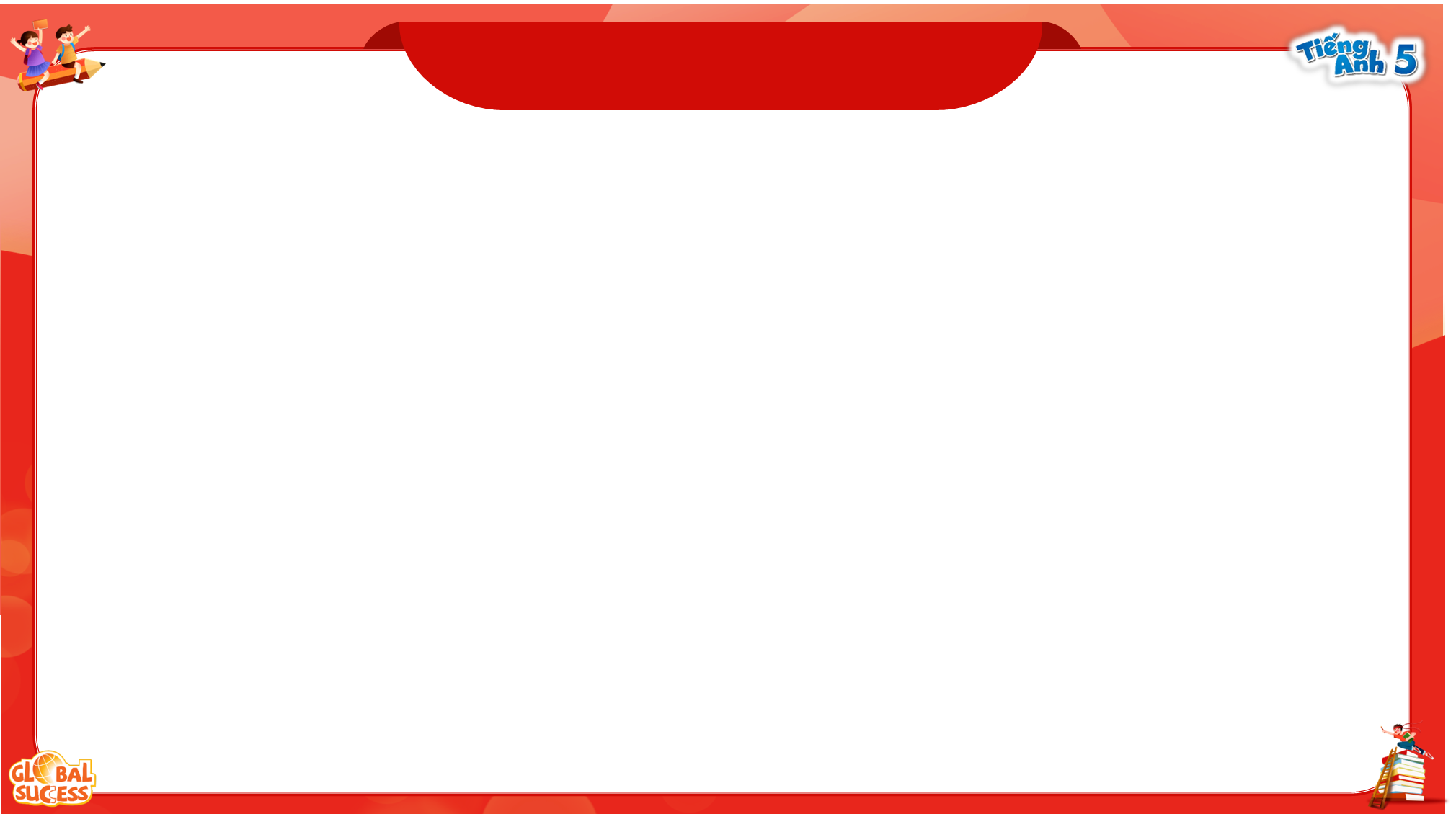 Work in pair
I’m _______.
My name’s
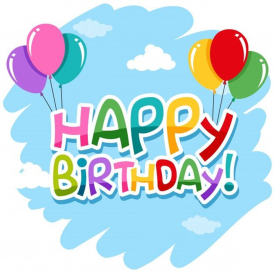 _______.
is in _____.
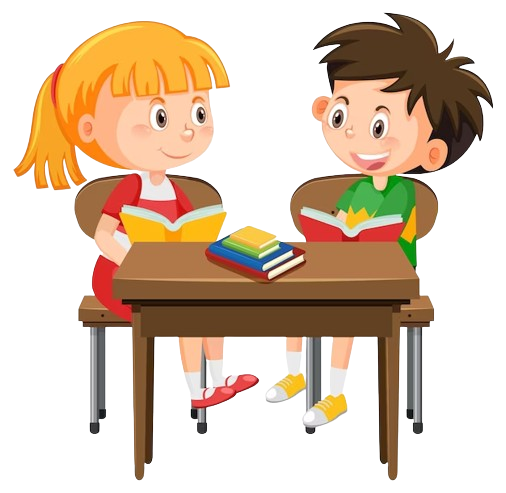 I’m in
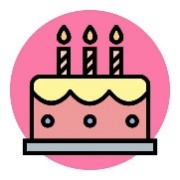 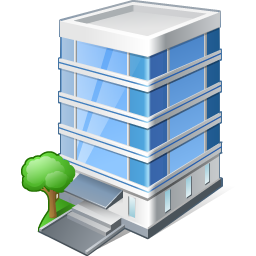 years old.
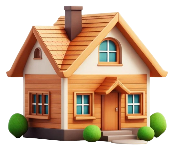 I live in
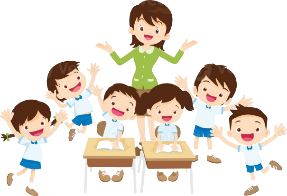 the _______.
My birthday
Class _____.
Giáo viên ghép cặp nhóm 2 học sinh, các con thực hành nói với nhau trong 5-7 phút
Ms.
HuyenPham
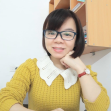 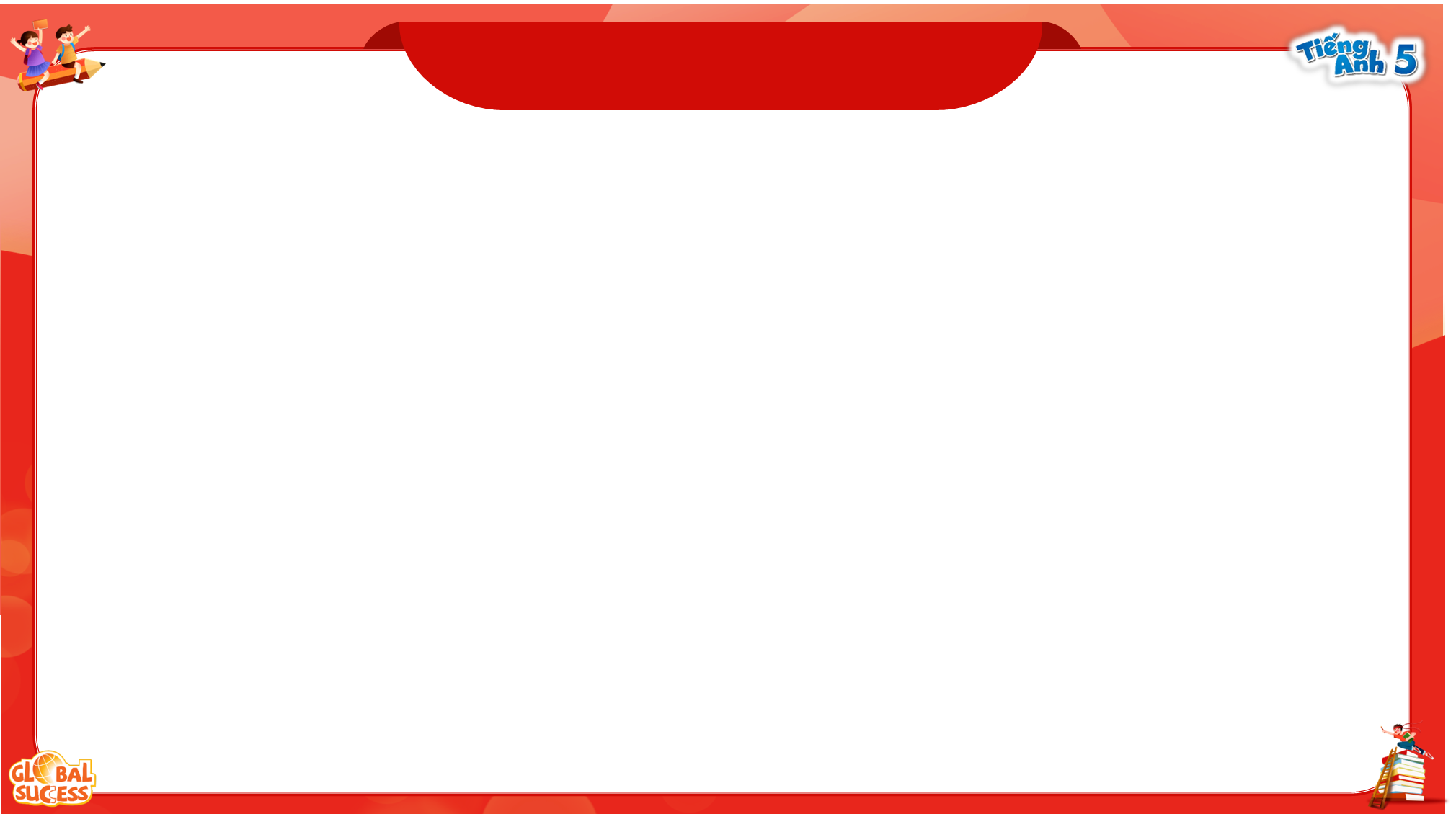 Let’s talk
I’m _______.
My name’s
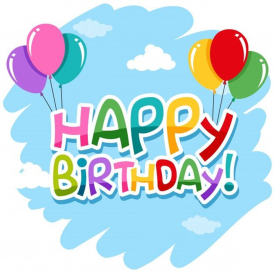 _______.
is in _____.
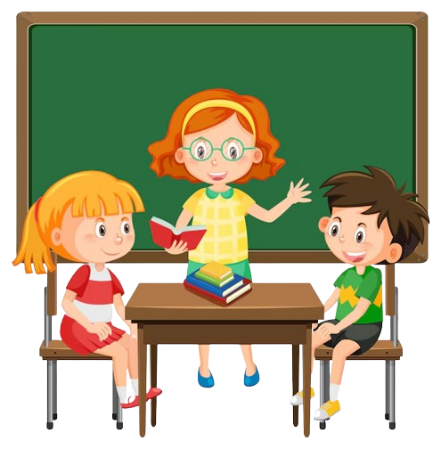 I’m in
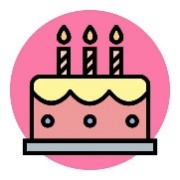 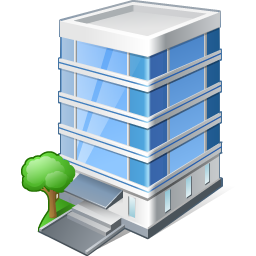 years old.
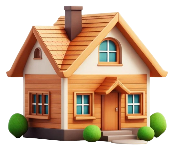 I live in
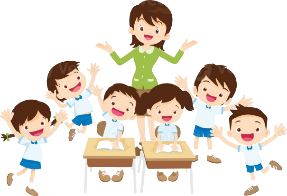 the _______.
My birthday
Class _____.
Giáo viên gọi  3-5 bạn lên nói trước lớp.
Ms.
HuyenPham
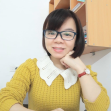 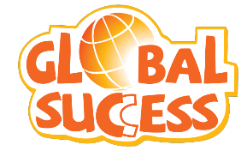 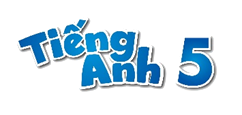 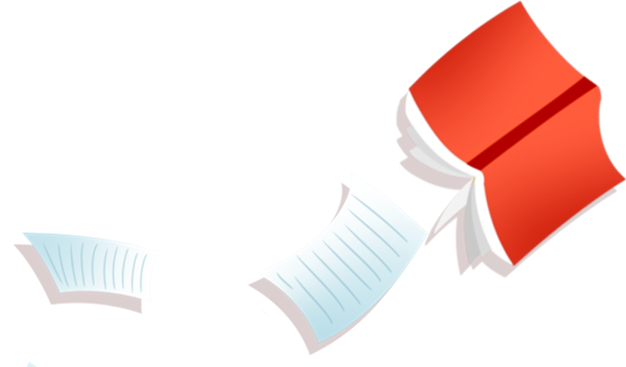 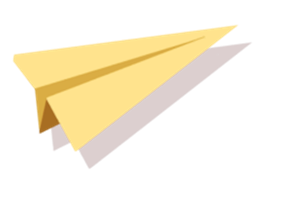 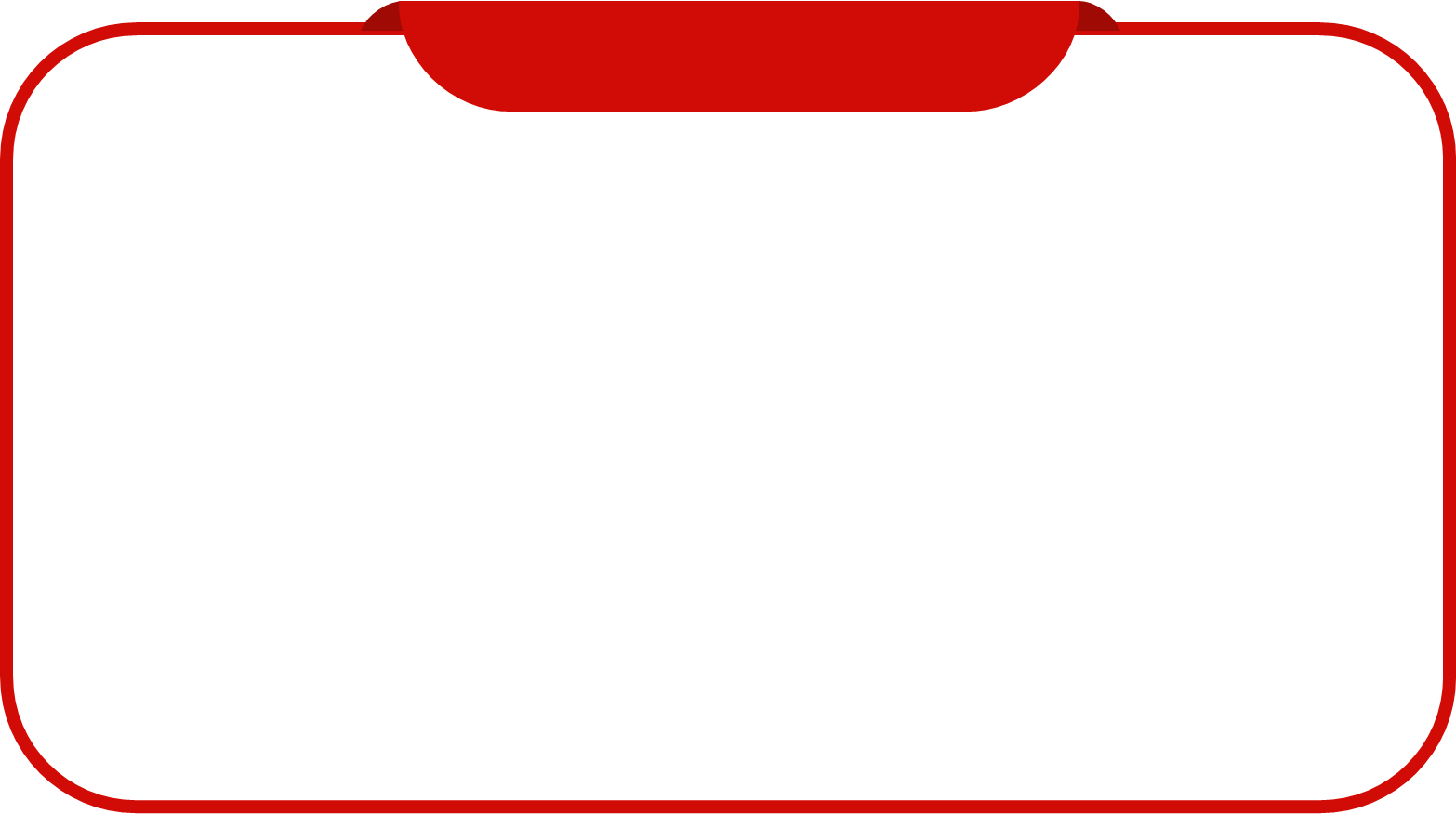 5.
Fun corner & 
Wrap - up
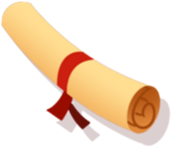 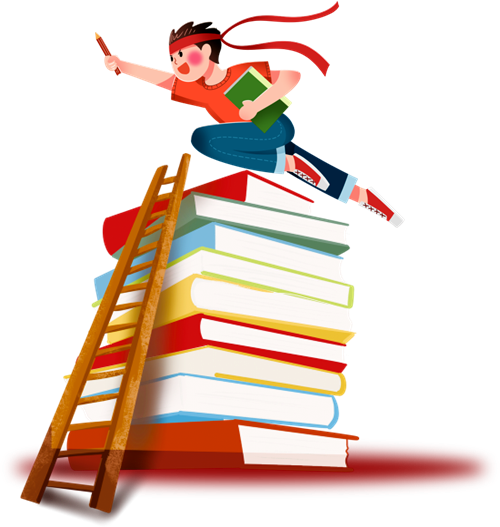 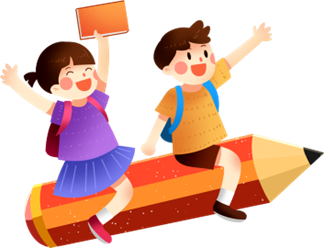 https://www.facebook.com/msphampowerpoint
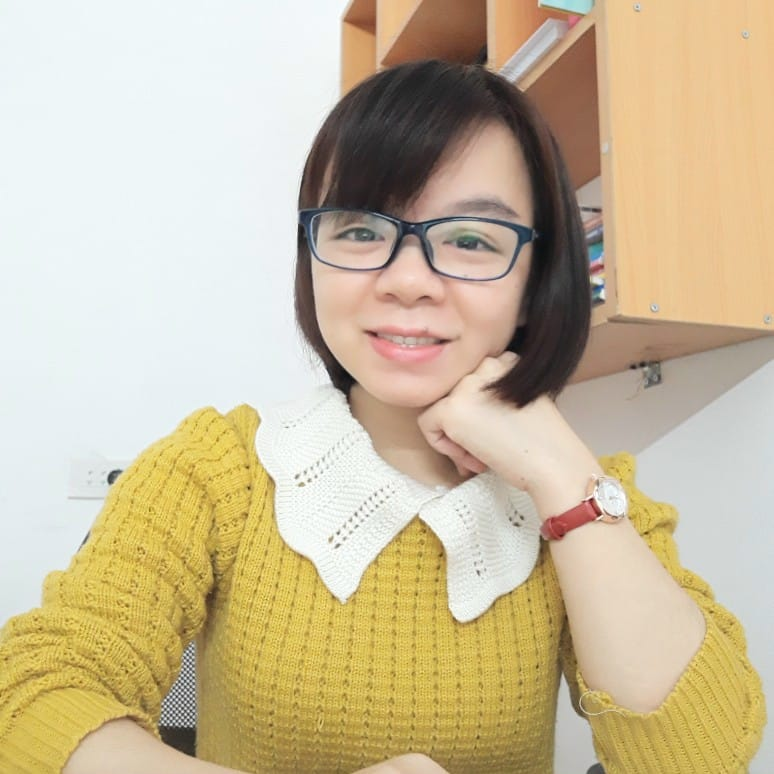 MsPham 
0936082789
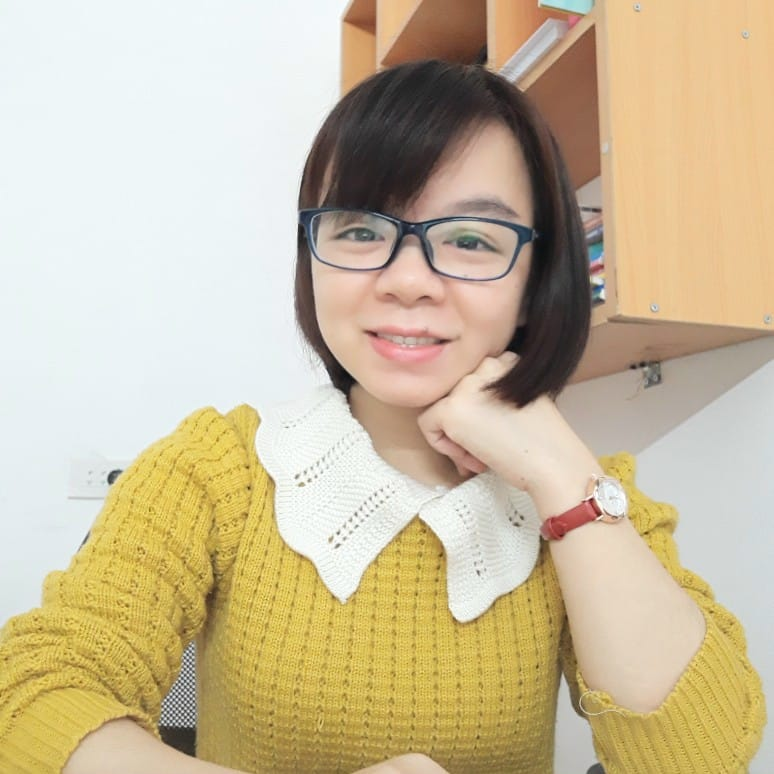 MsPham 
0936082789
MsPham-0936082789
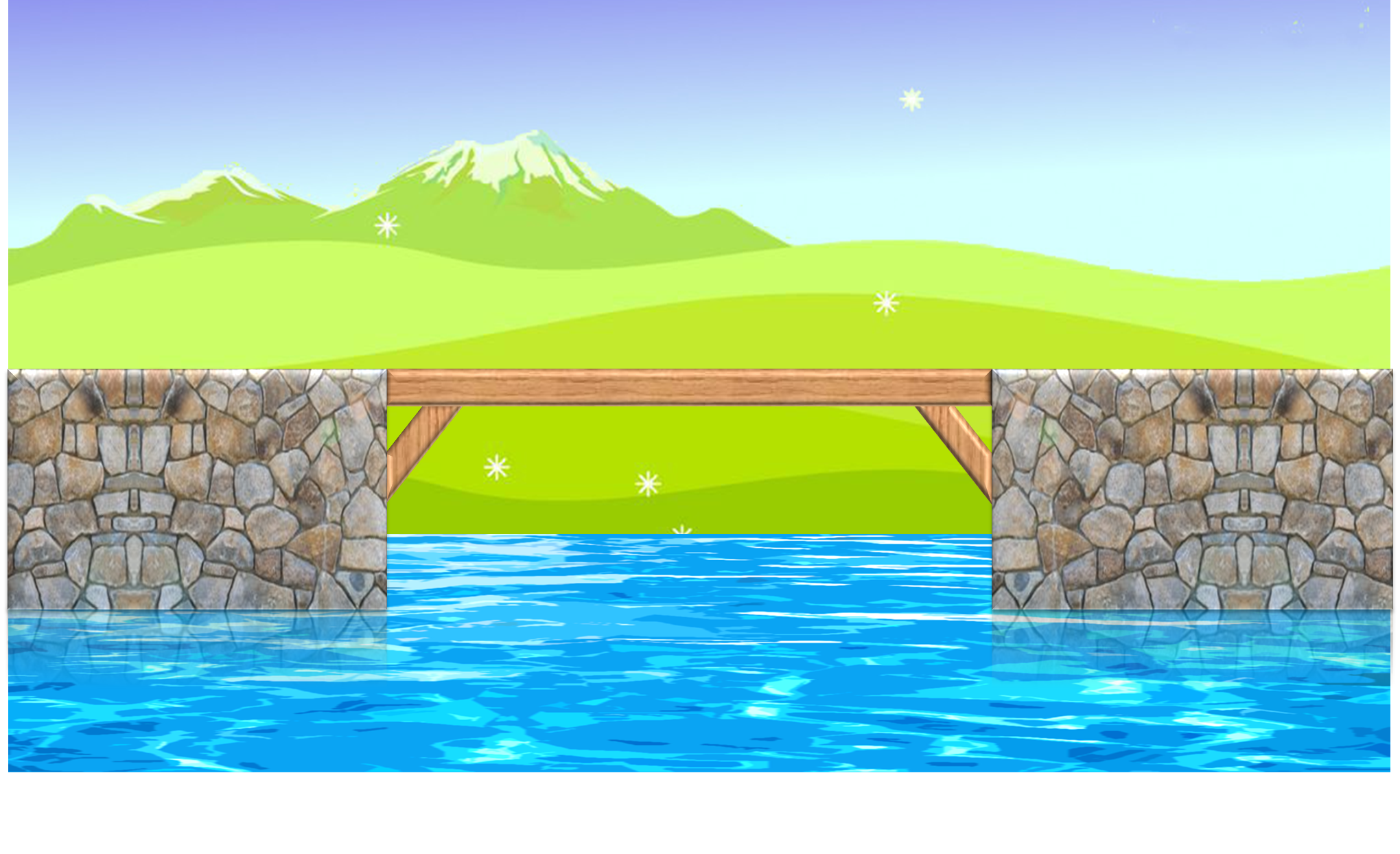 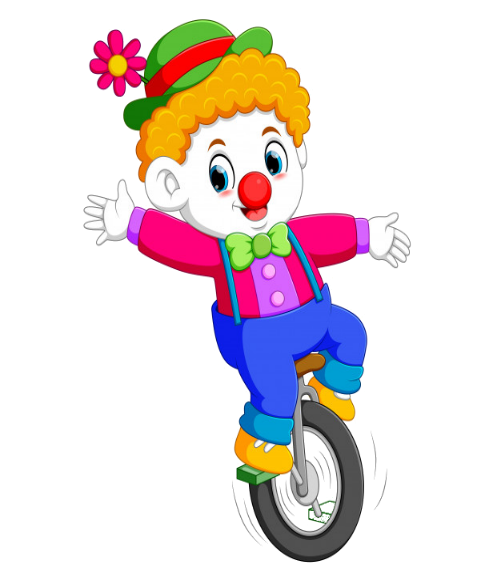 MsPham-0936082789
MsPham-0936082789
MsPham-0936082789
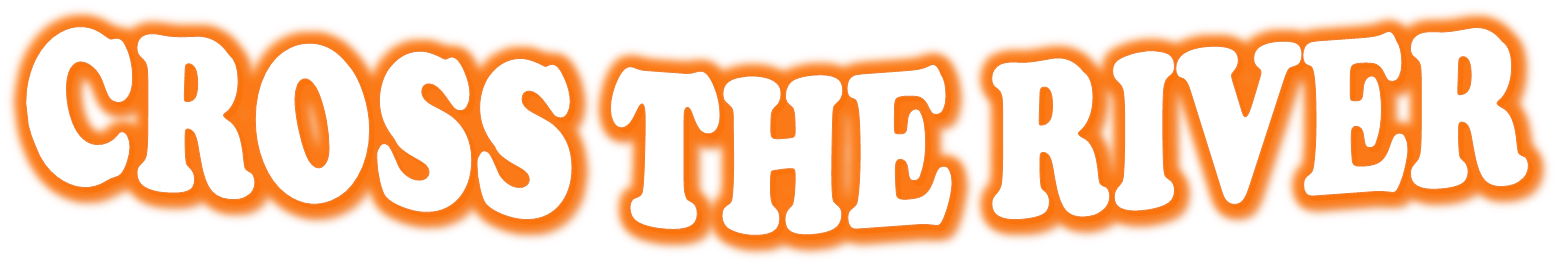 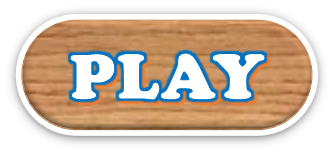 MsPham-0936082789
MsPham-0936082789
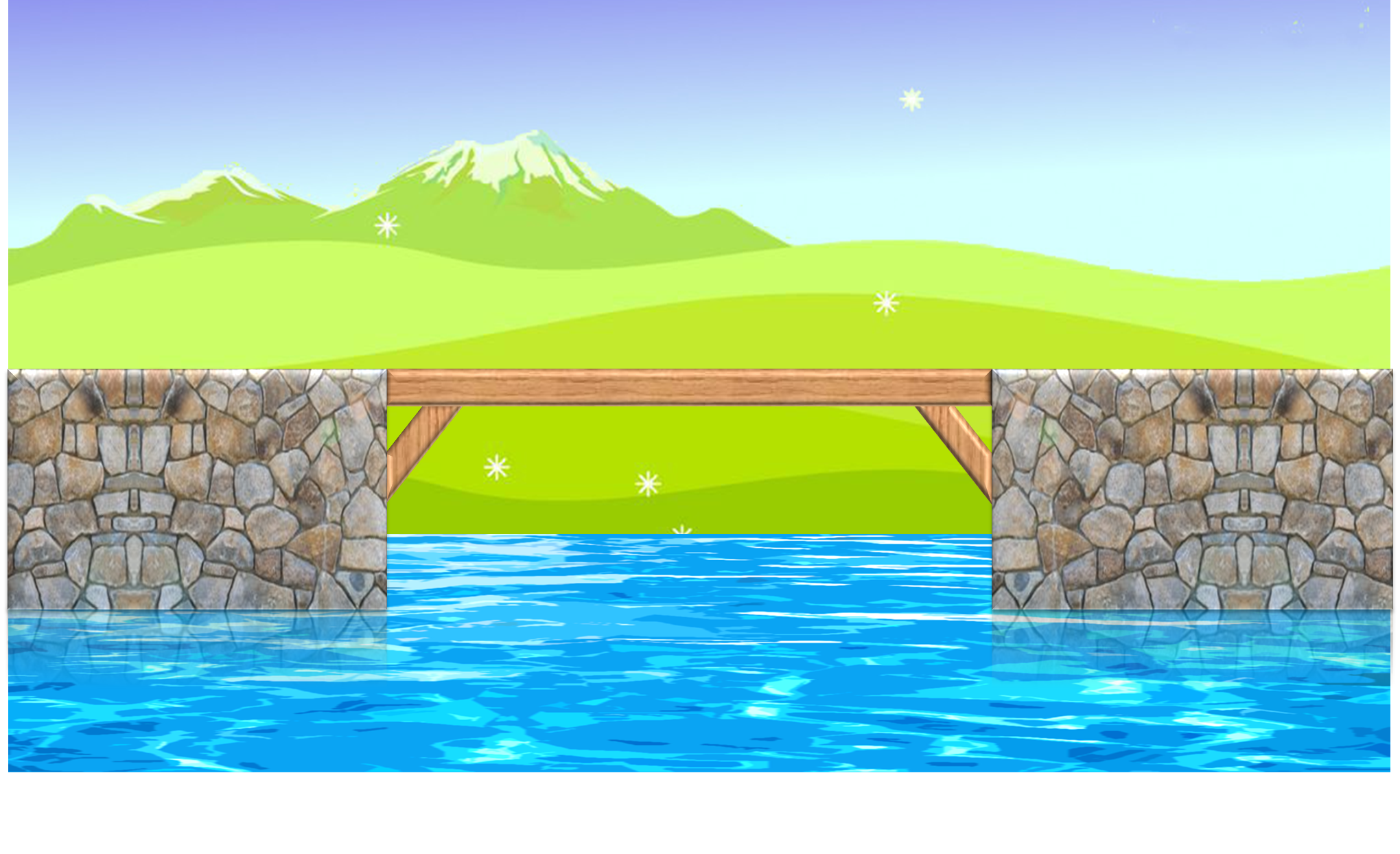 How old are you?
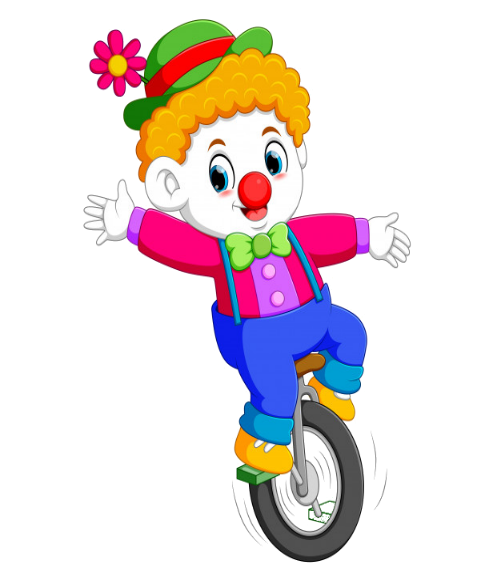 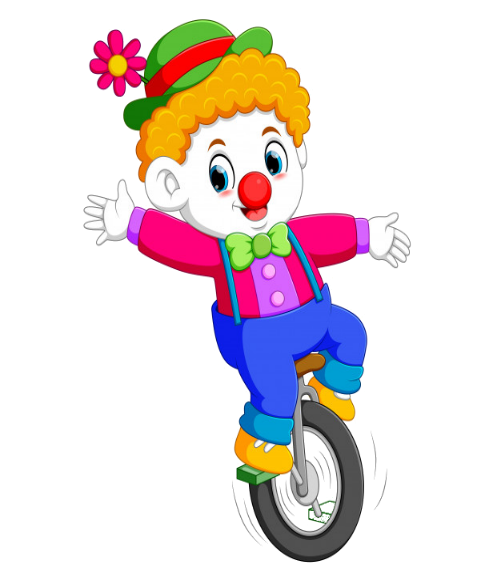 MsPham-0936082789
MsPham-0936082789
MsPham-0936082789
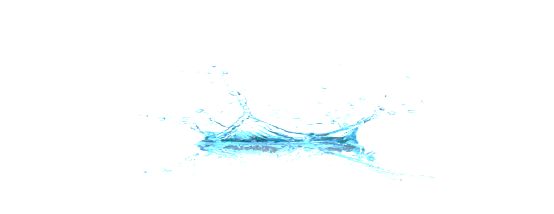 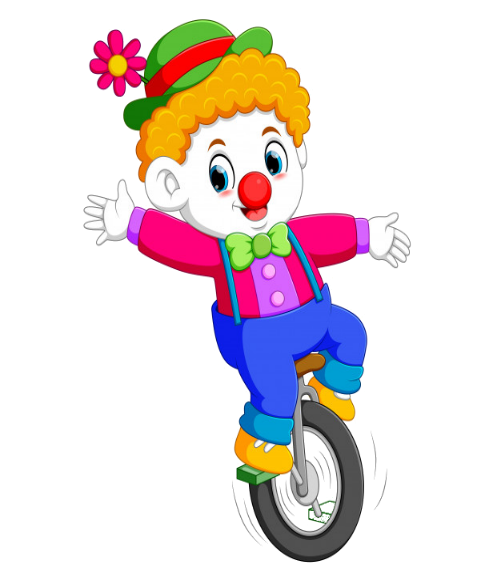 I’m eight years old.
Hello. I’m Lisa.
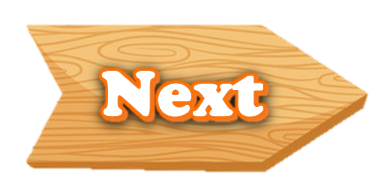 MsPham-0936082789
MsPham-0936082789
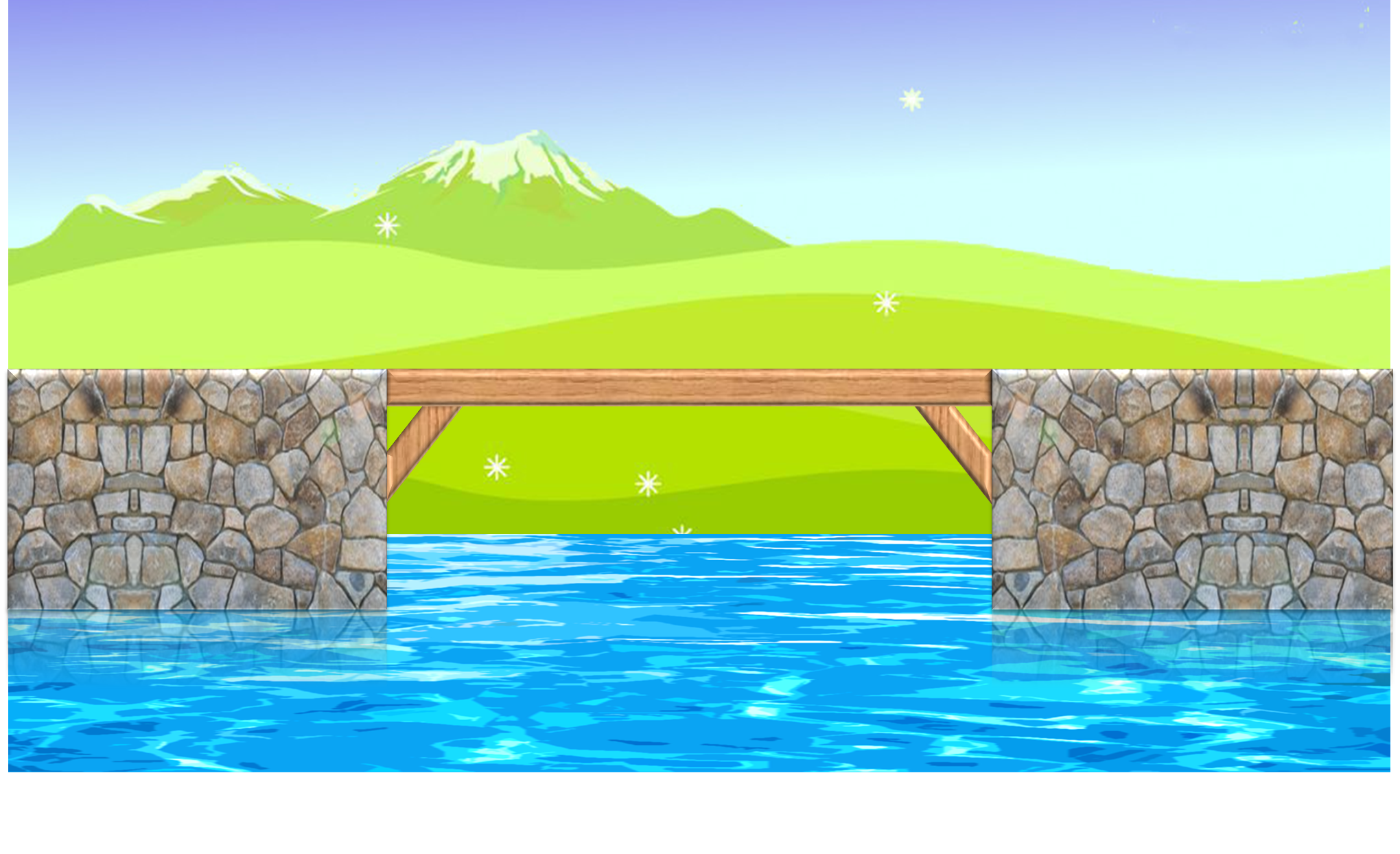 When is your birthday?
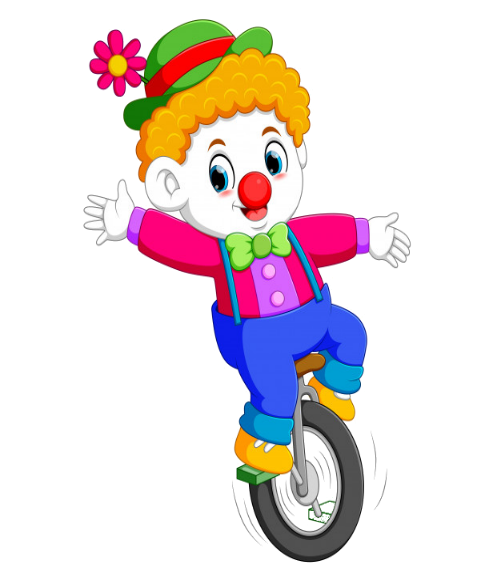 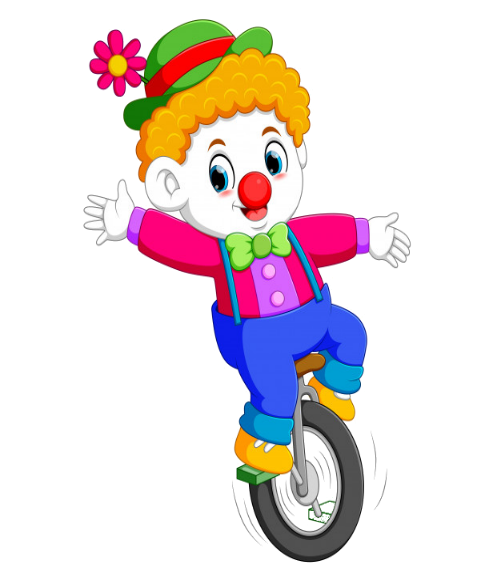 MsPham-0936082789
MsPham-0936082789
MsPham-0936082789
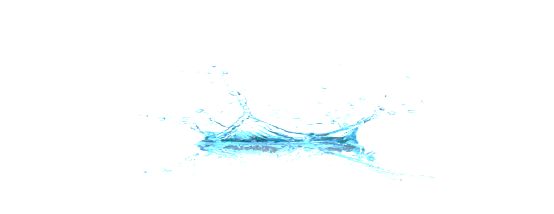 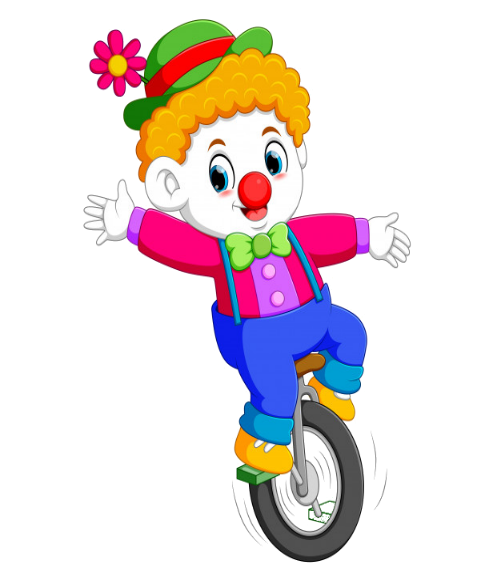 My favourite subject is June.
My birthday is in June.
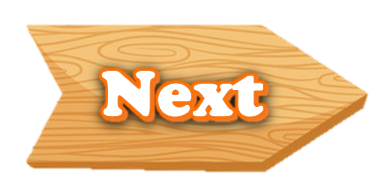 MsPham-0936082789
MsPham-0936082789
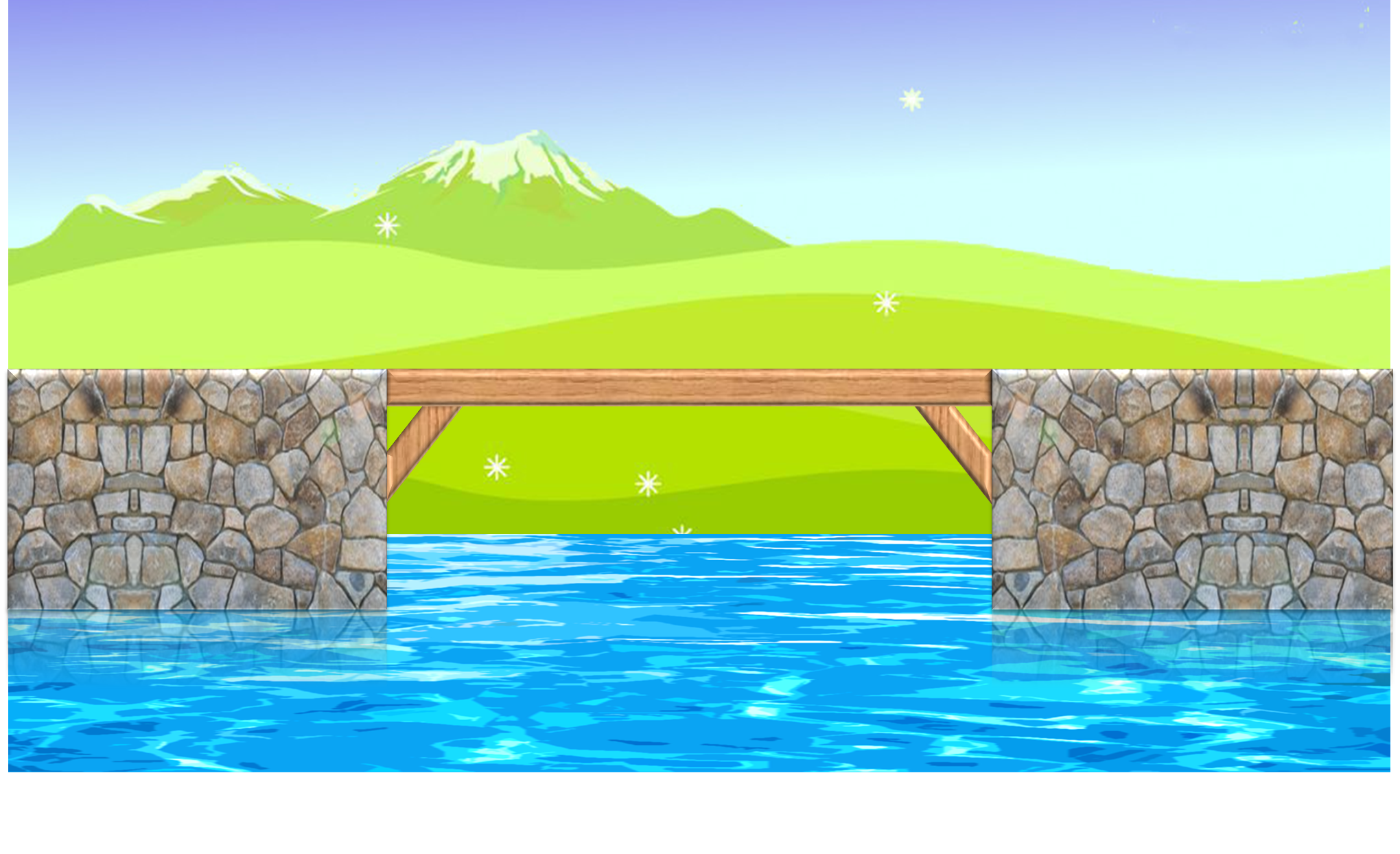 Where do you live?
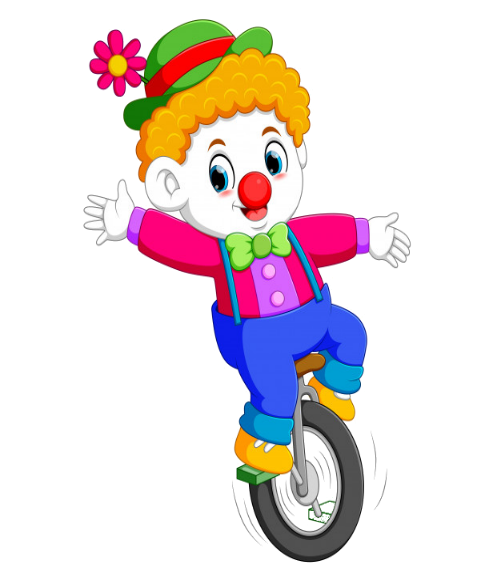 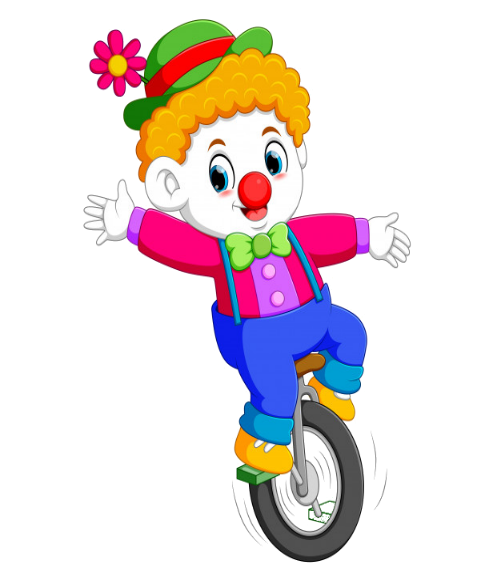 MsPham-0936082789
MsPham-0936082789
MsPham-0936082789
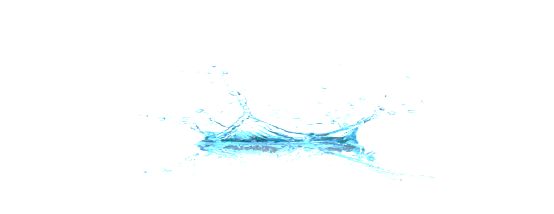 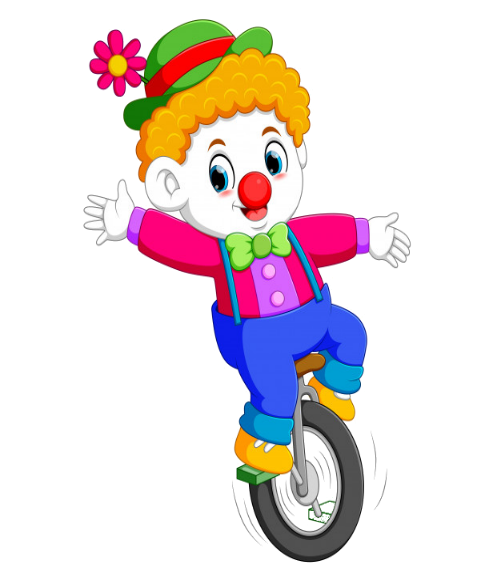 I live in the mountains.
I am in Class 5C.
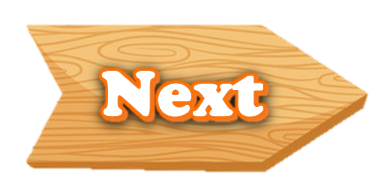 MsPham-0936082789
MsPham-0936082789
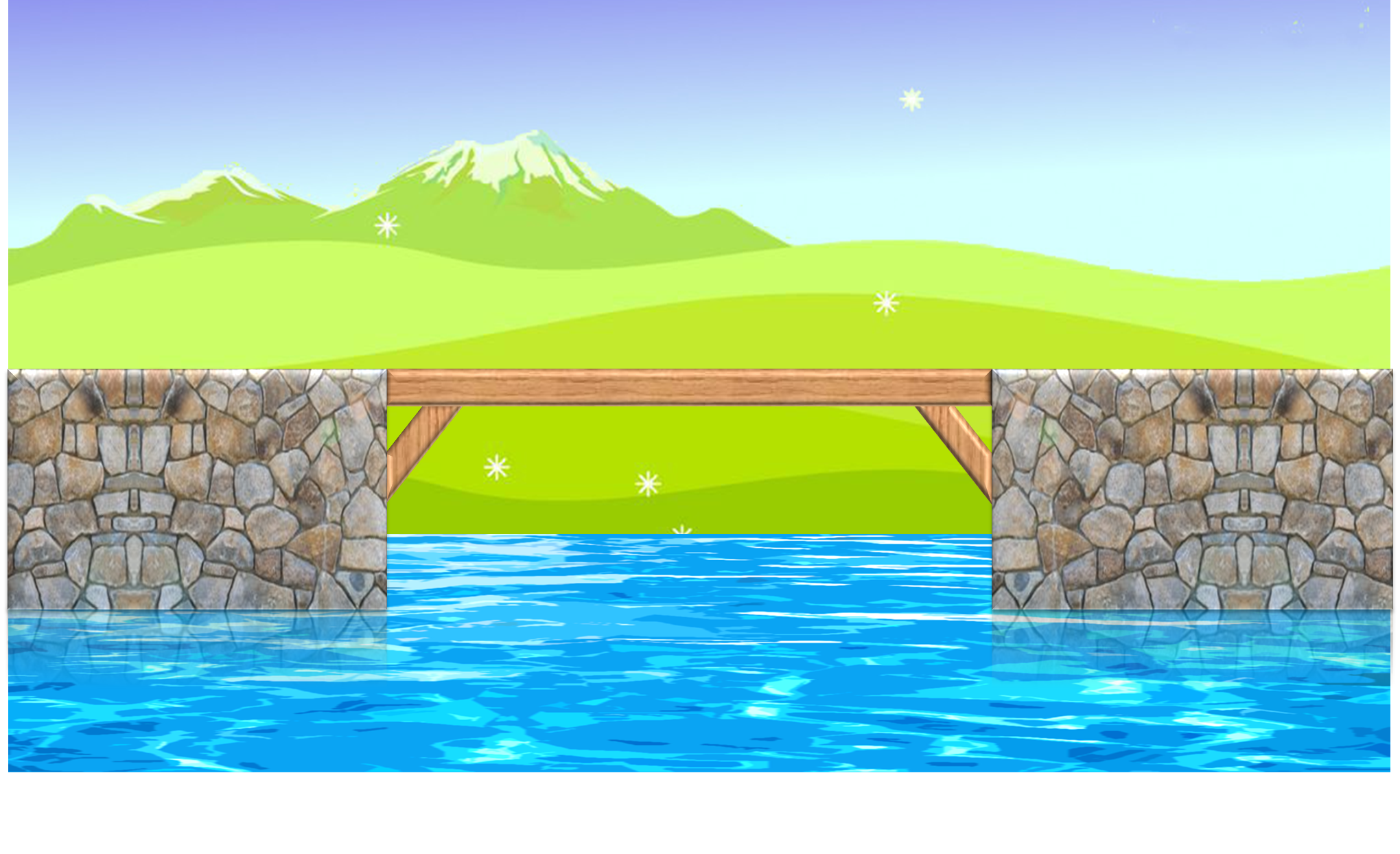 What class are you in?
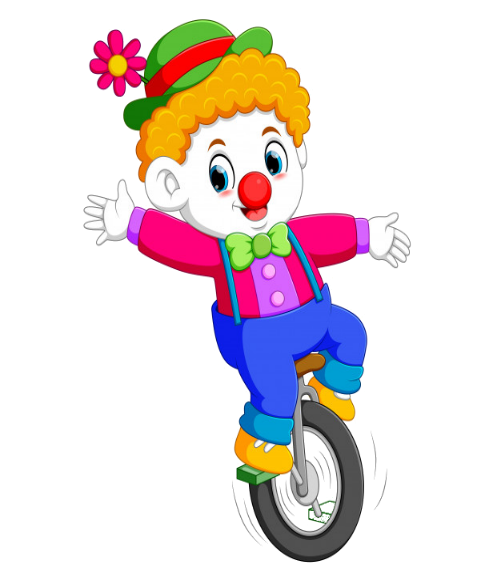 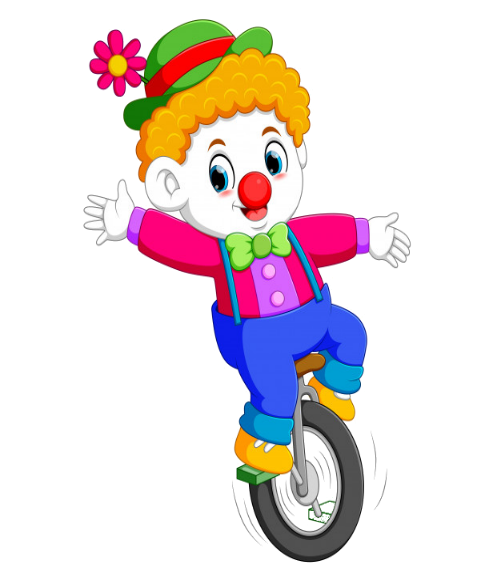 MsPham-0936082789
MsPham-0936082789
MsPham-0936082789
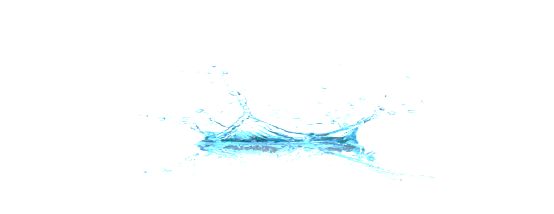 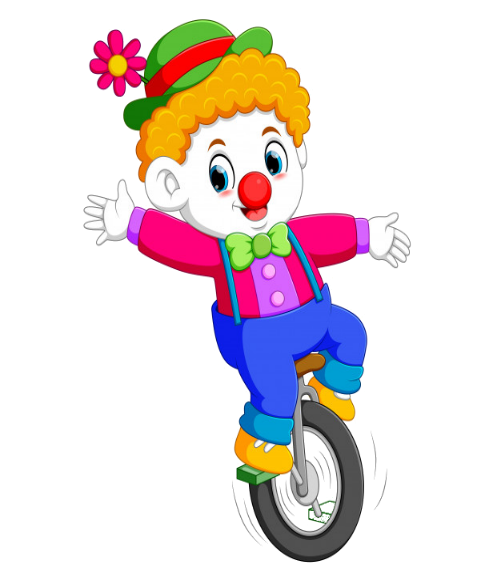 I go to Đông Hải Primary school.
I’m in Class 5A.
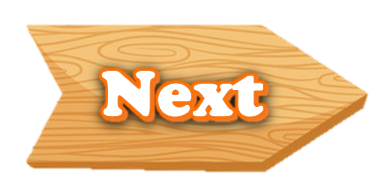 MsPham-0936082789
MsPham-0936082789
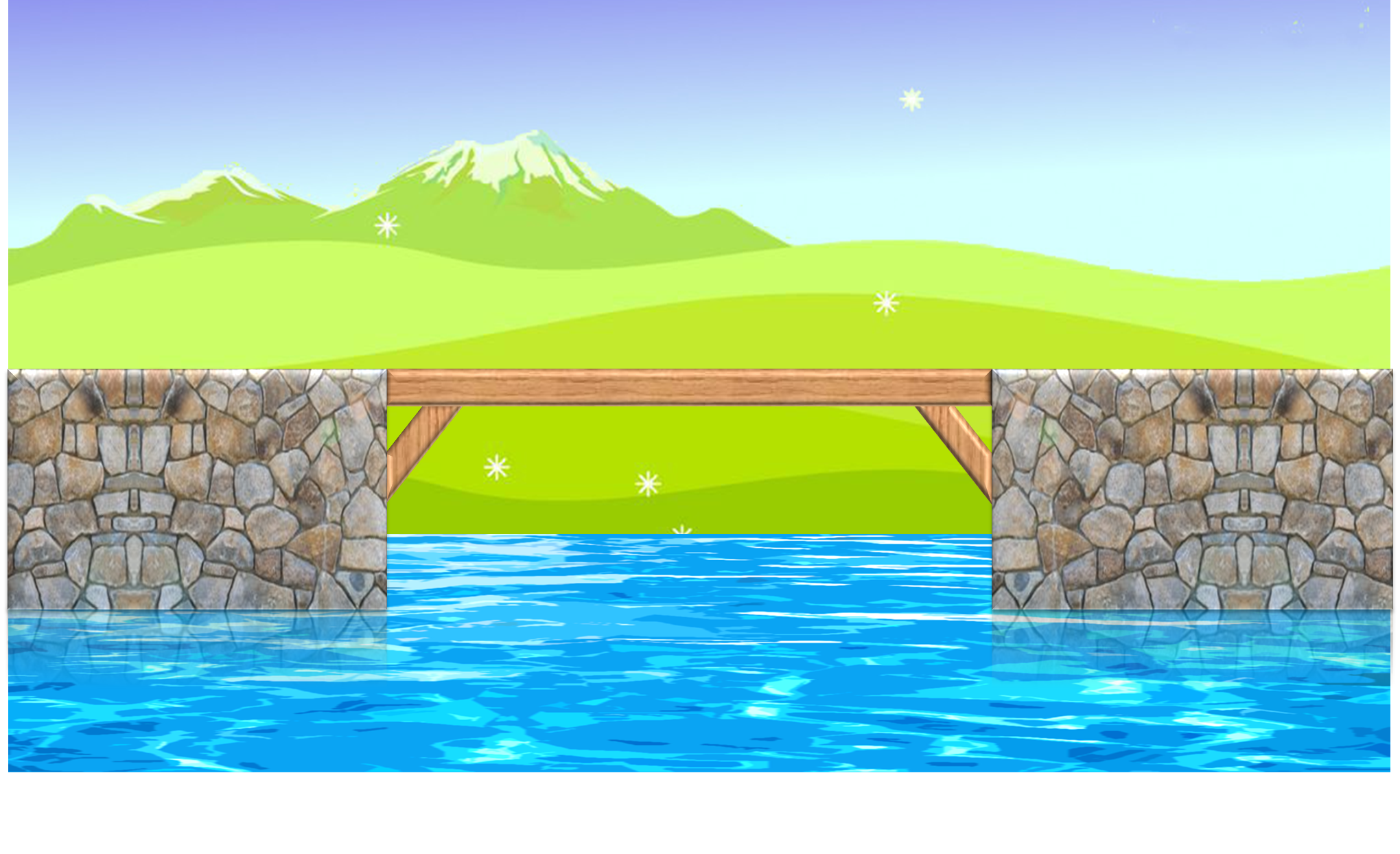 What’s your name?
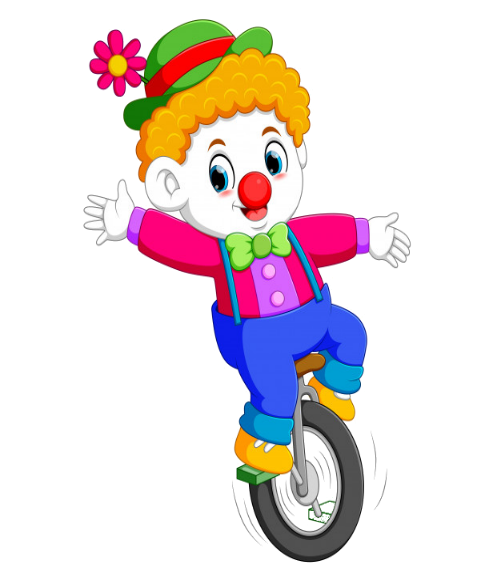 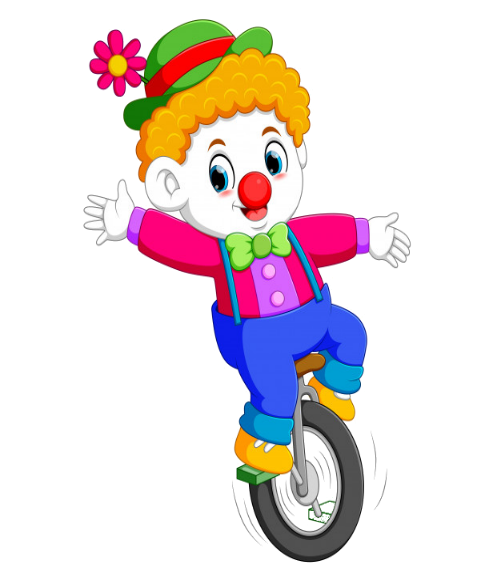 MsPham-0936082789
MsPham-0936082789
MsPham-0936082789
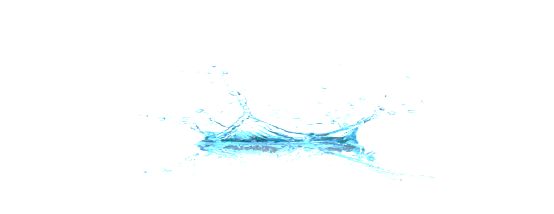 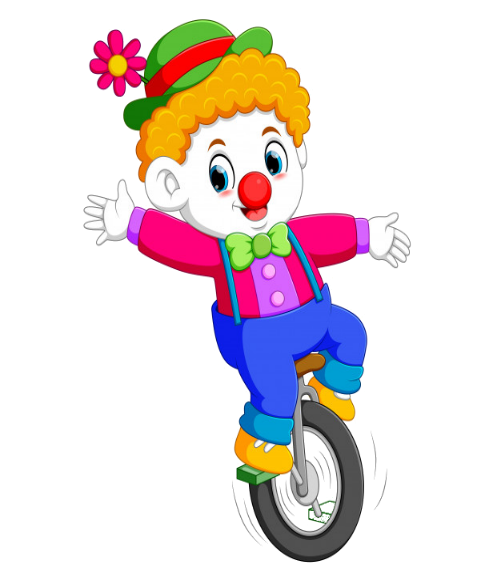 I’m a teacher.
My name’s Lisa.
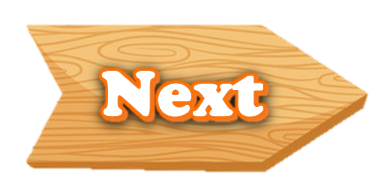 MsPham-0936082789
MsPham-0936082789
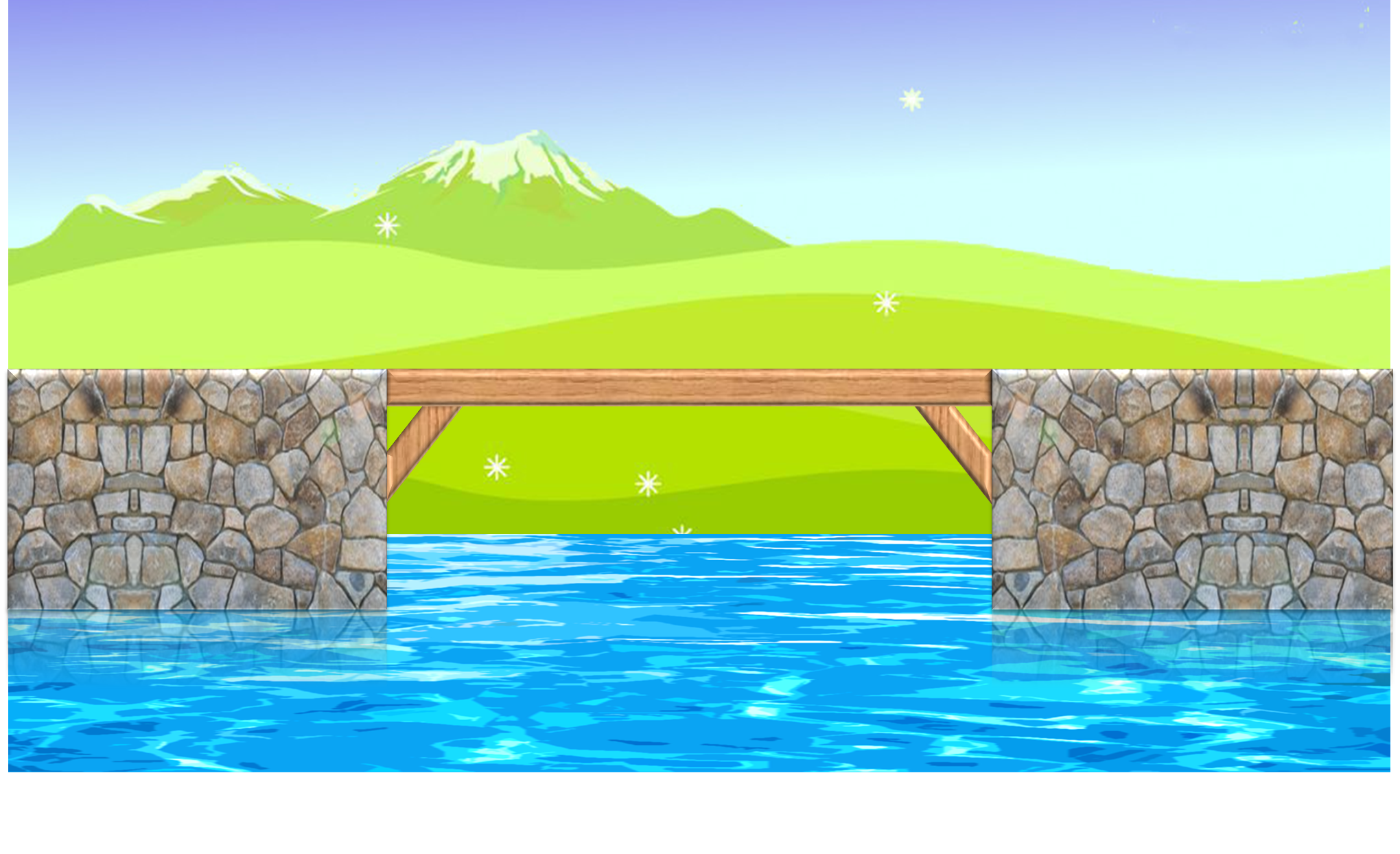 Can you tell me 
about yourself?
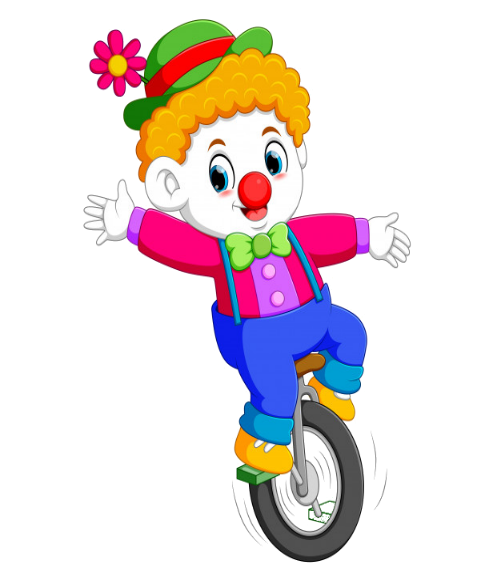 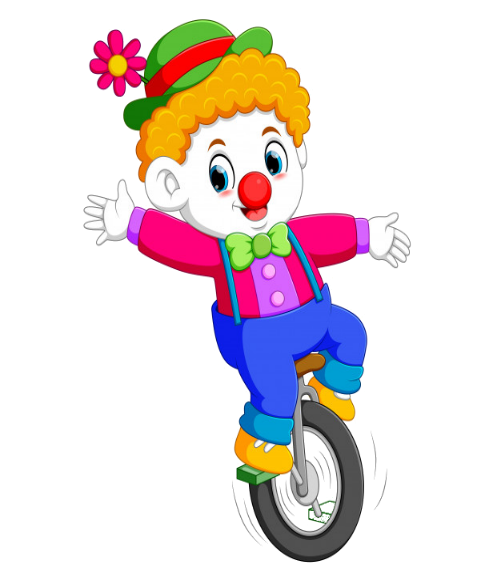 MsPham-0936082789
MsPham-0936082789
MsPham-0936082789
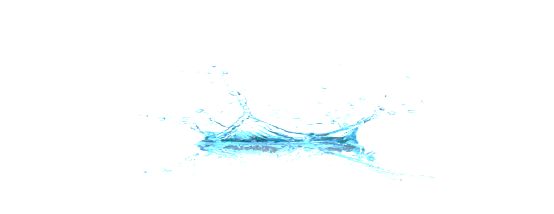 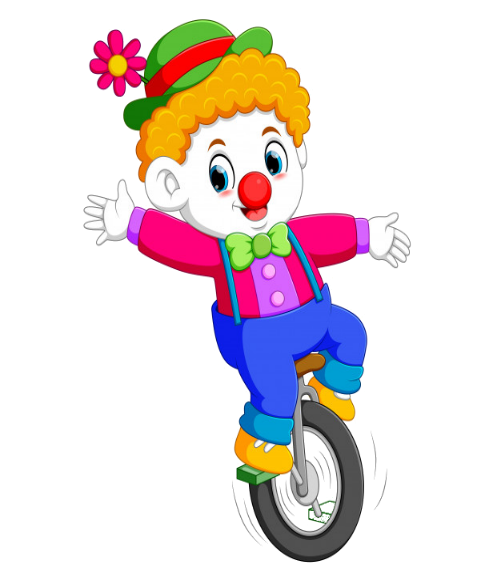 Lan is in class 5G.
I’m in class 5G.
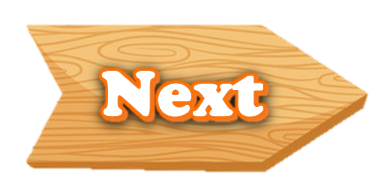 MsPham-0936082789
MsPham-0936082789
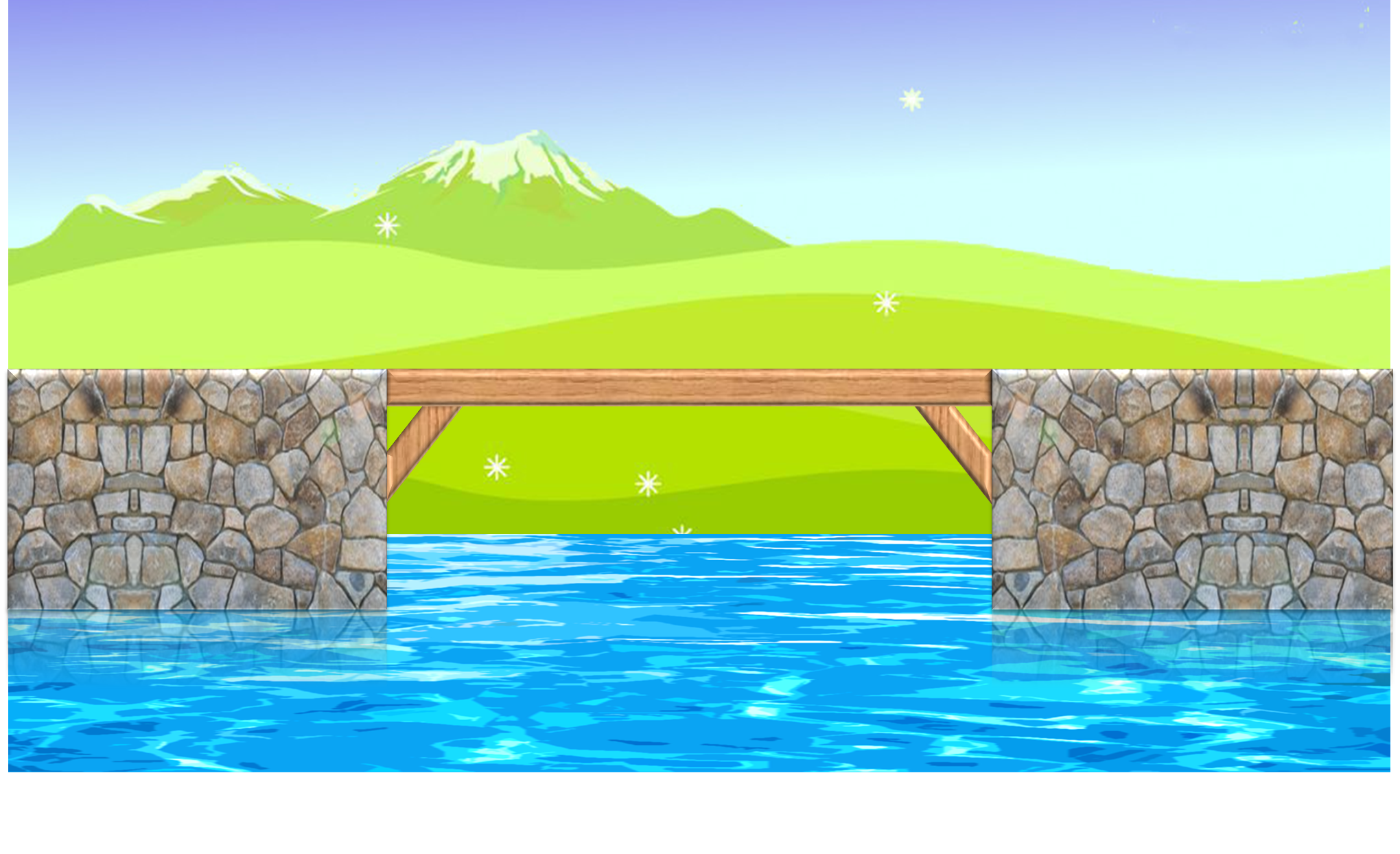 Can you tell me 
about yourself?
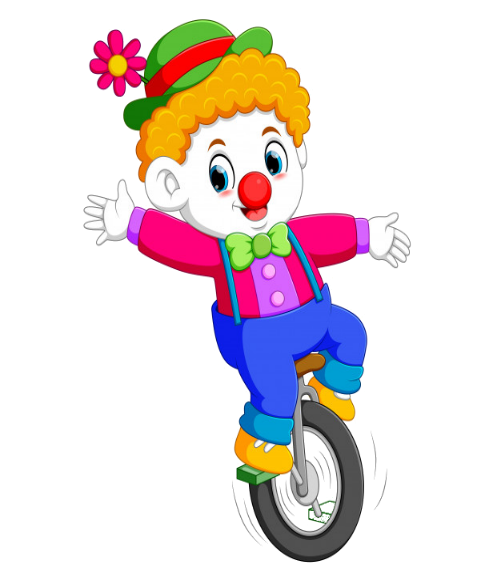 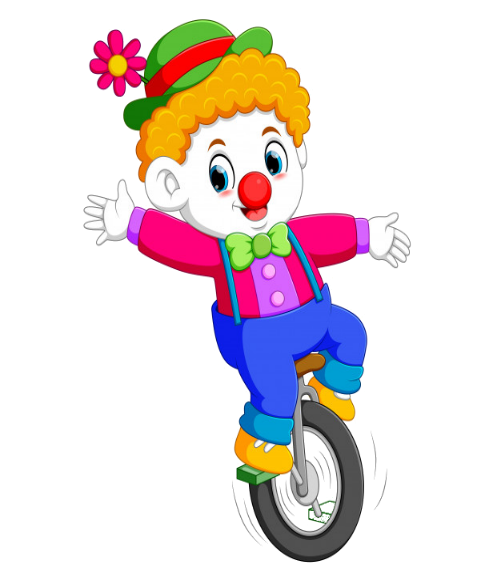 MsPham-0936082789
MsPham-0936082789
MsPham-0936082789
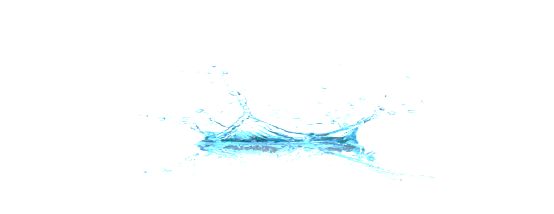 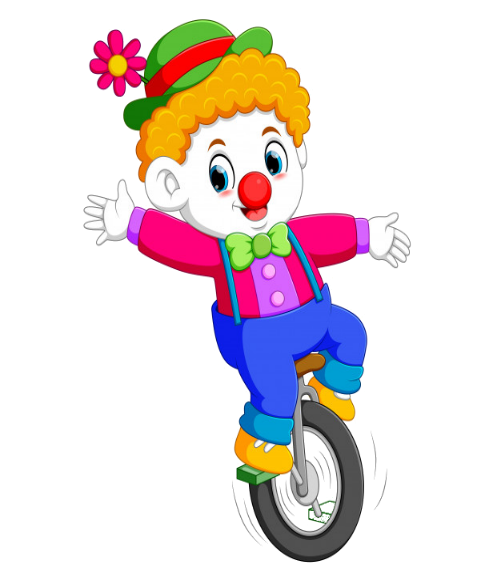 I live in the city.
You live in the city.
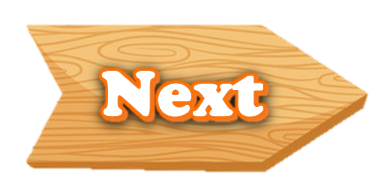 MsPham-0936082789
MsPham-0936082789
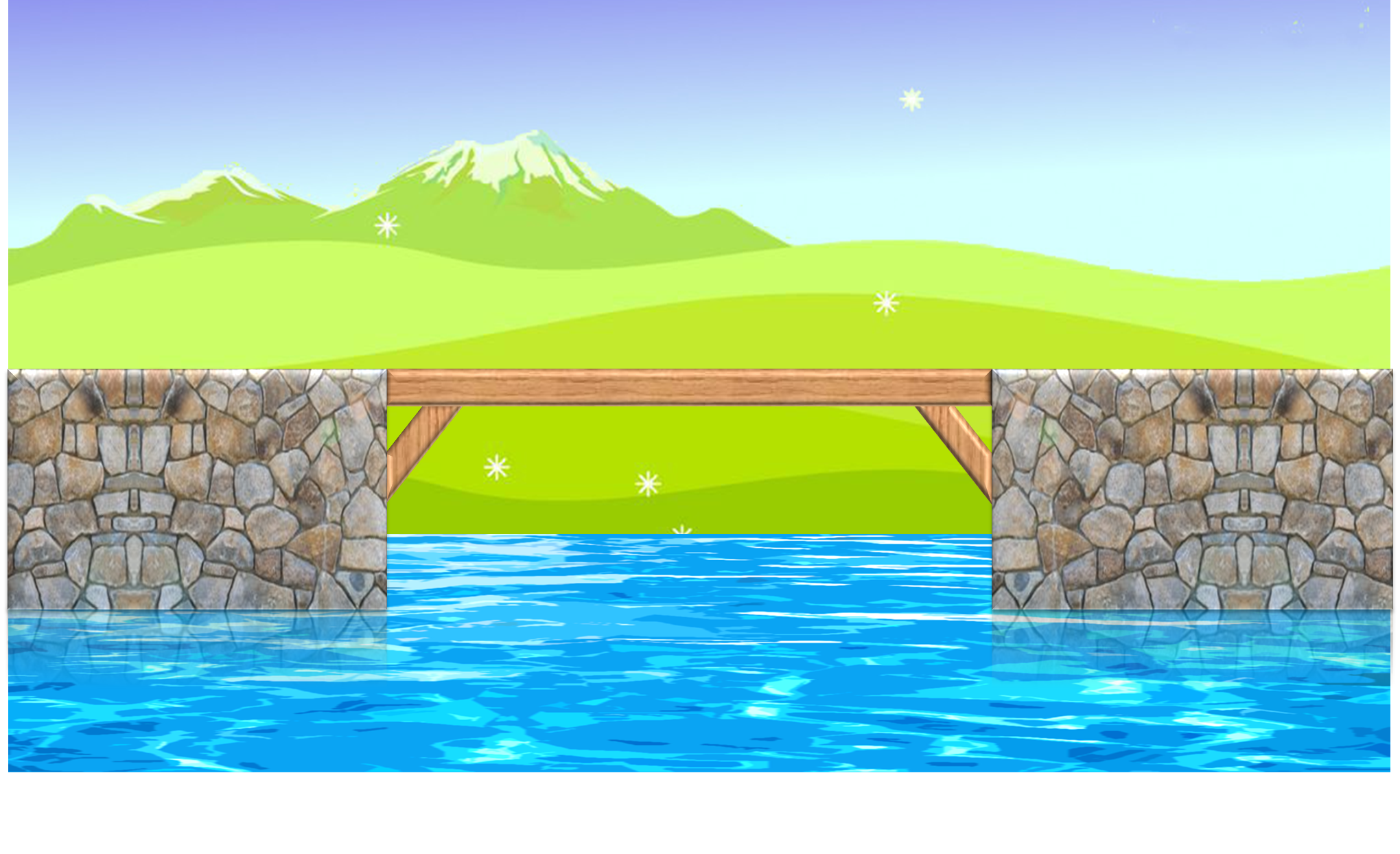 Can you tell me 
about yourself?
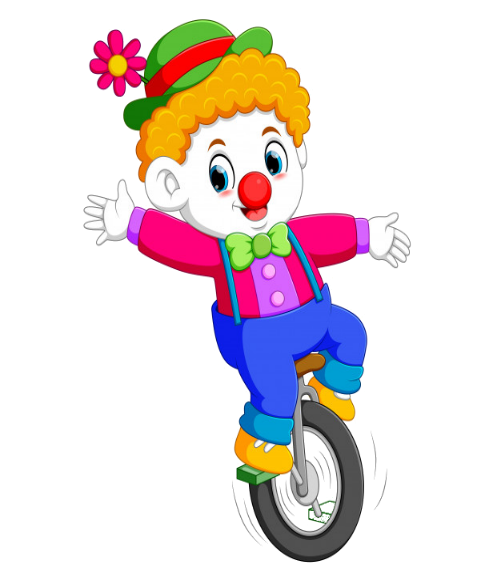 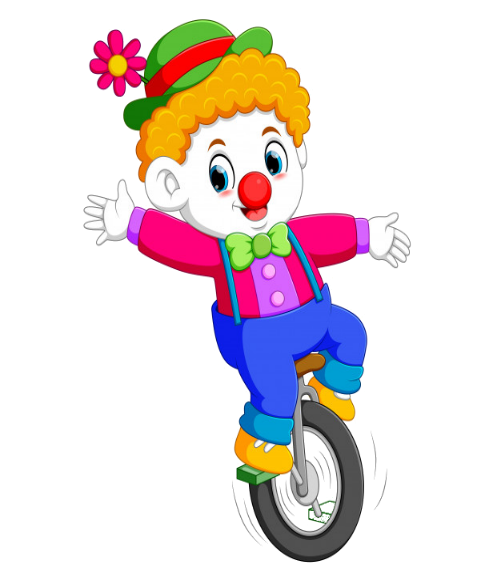 MsPham-0936082789
MsPham-0936082789
MsPham-0936082789
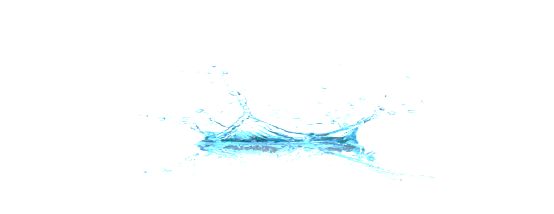 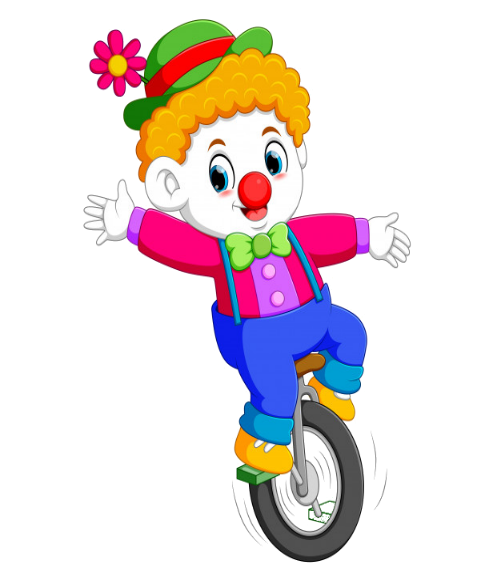 I’m in class 5G.
I live in the city.
I am in class 5G.
She lives in the city.
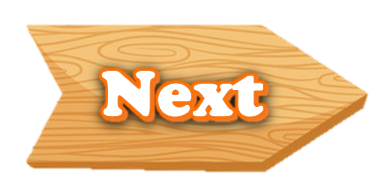 MsPham-0936082789
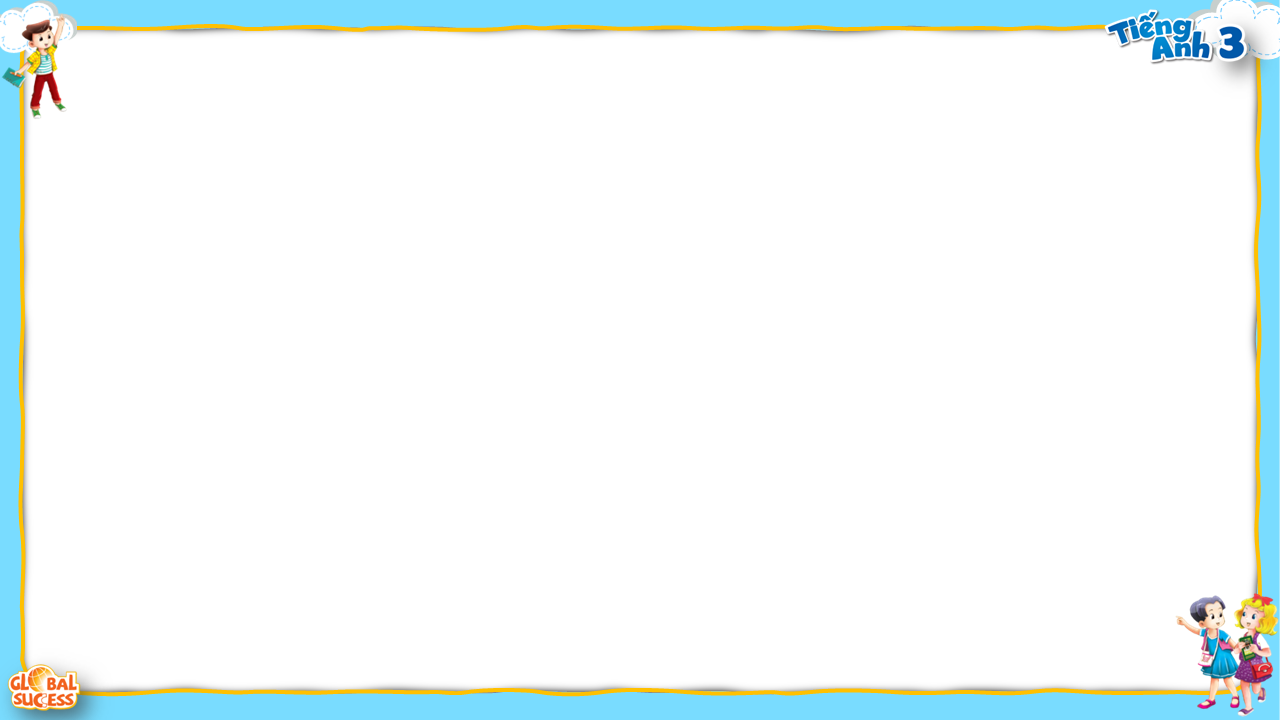 MsPham-0936082789
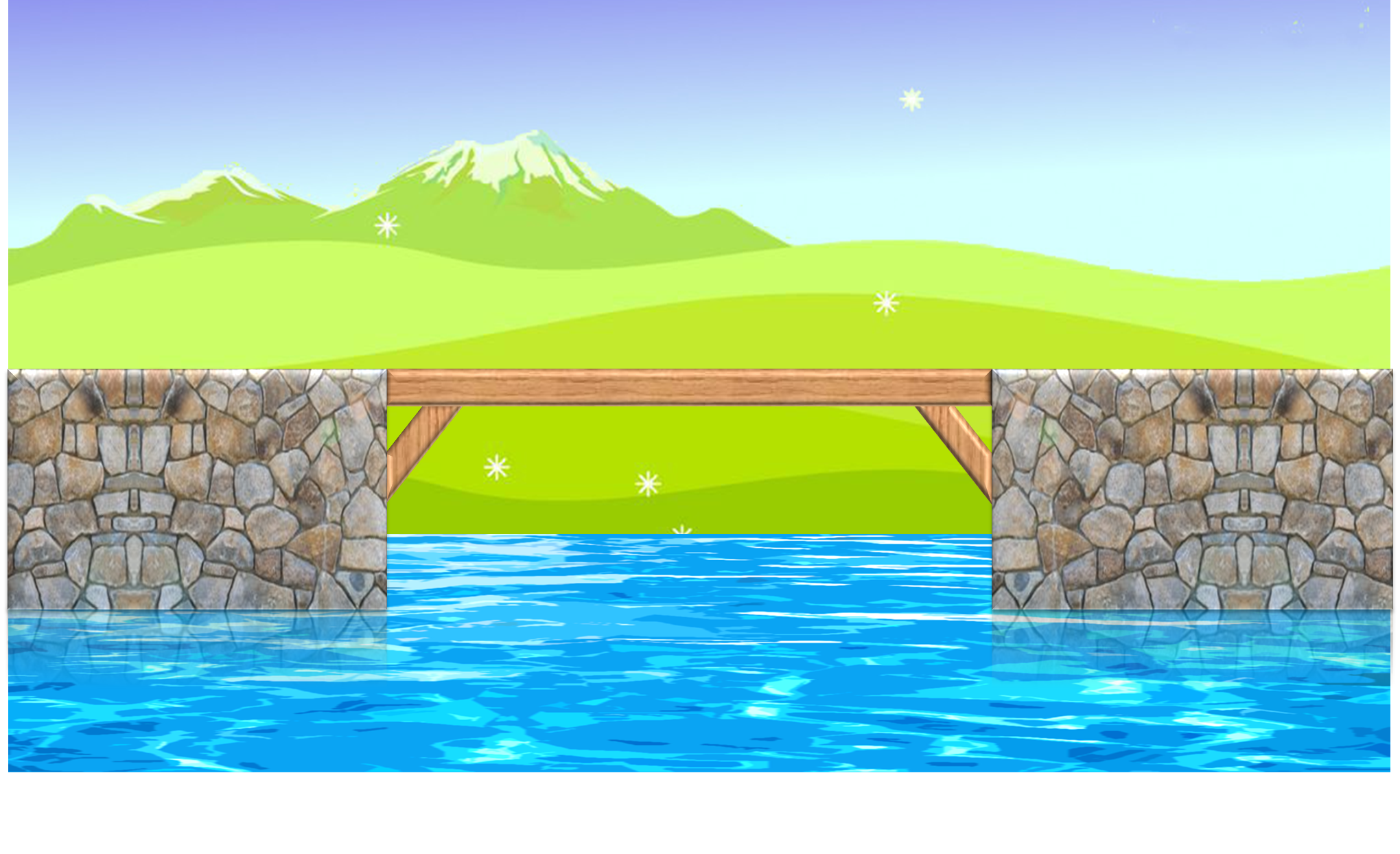 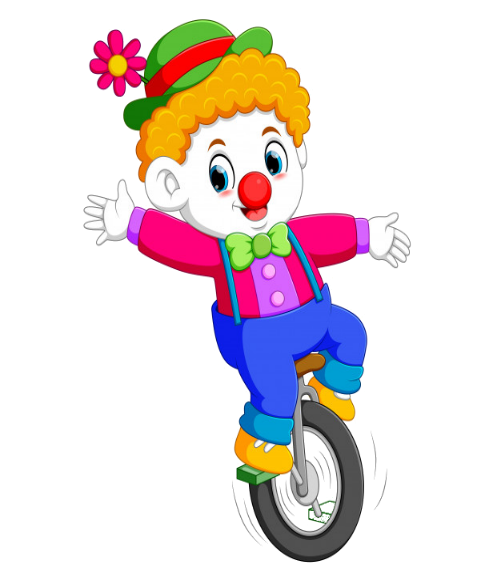 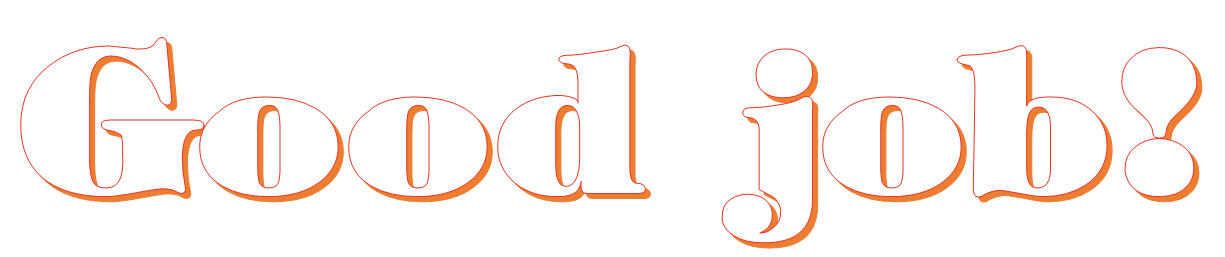 MsPham-0936082789
MsPham-0936082789
MsPham-0936082789
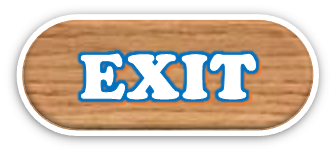 MsPham-0936082789
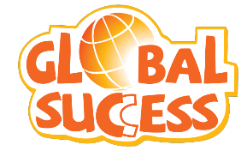 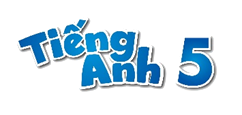 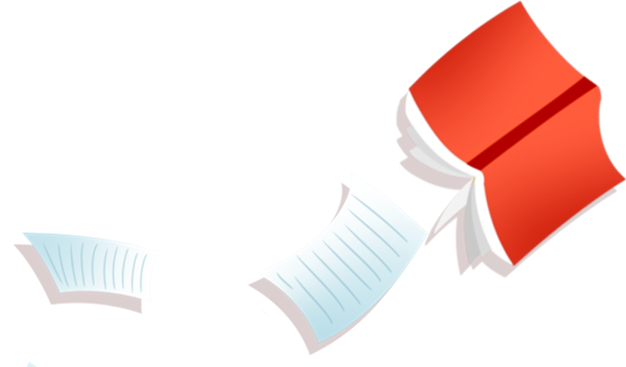 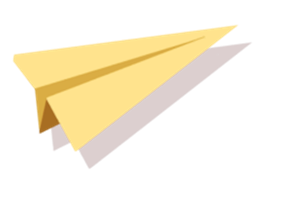 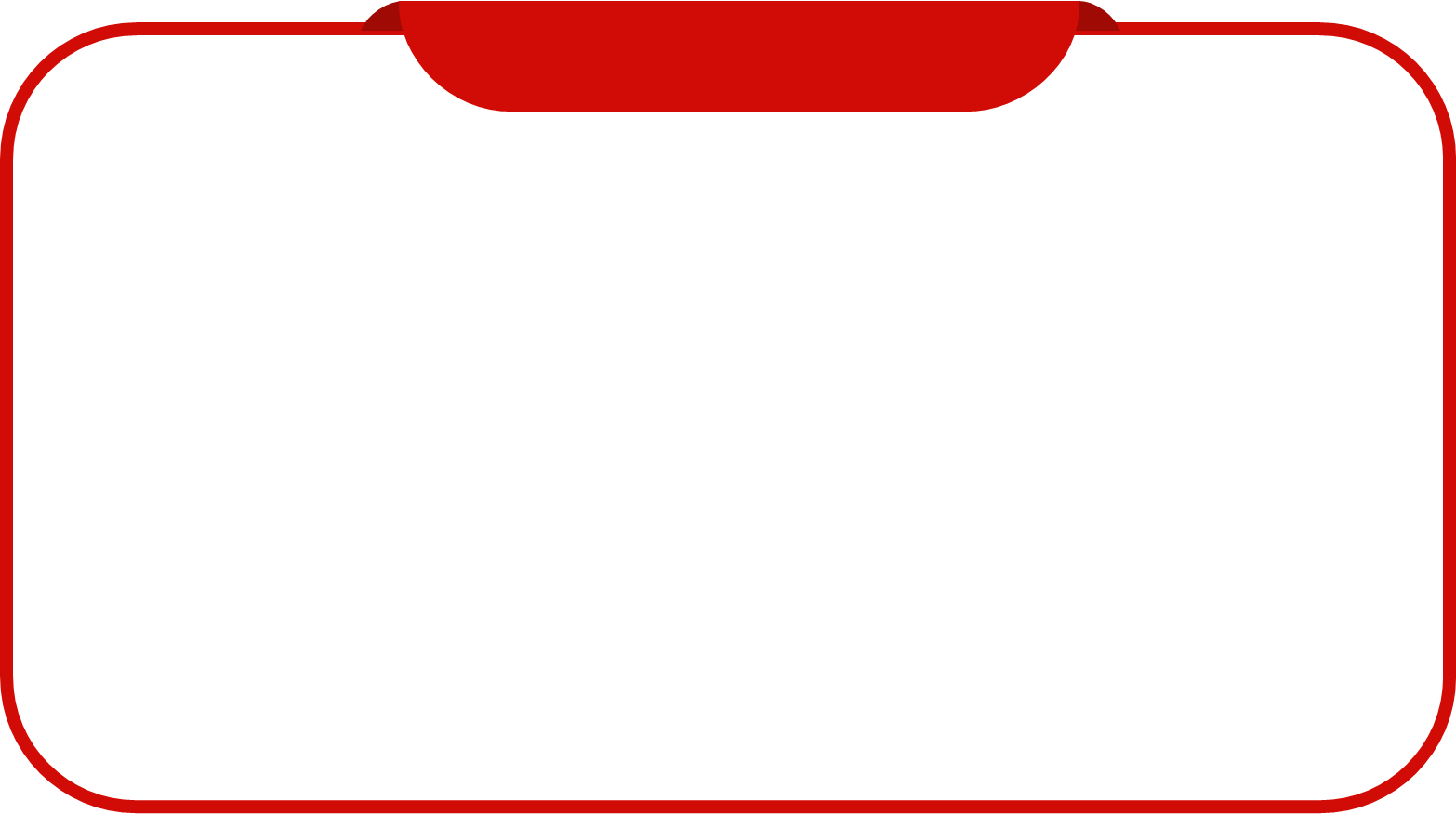 Thank you!
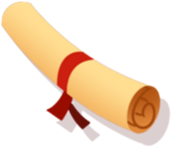 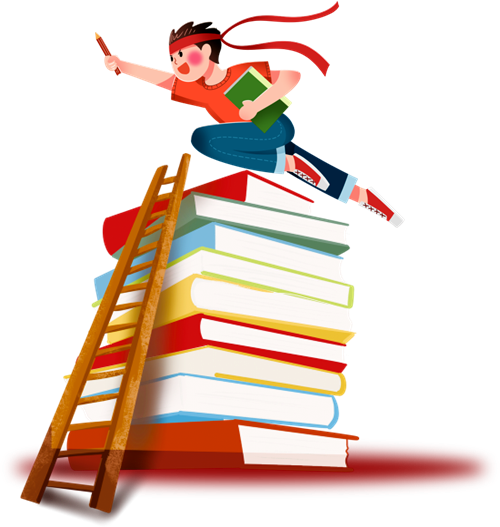 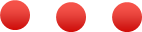 For joining!
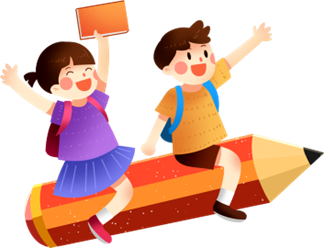 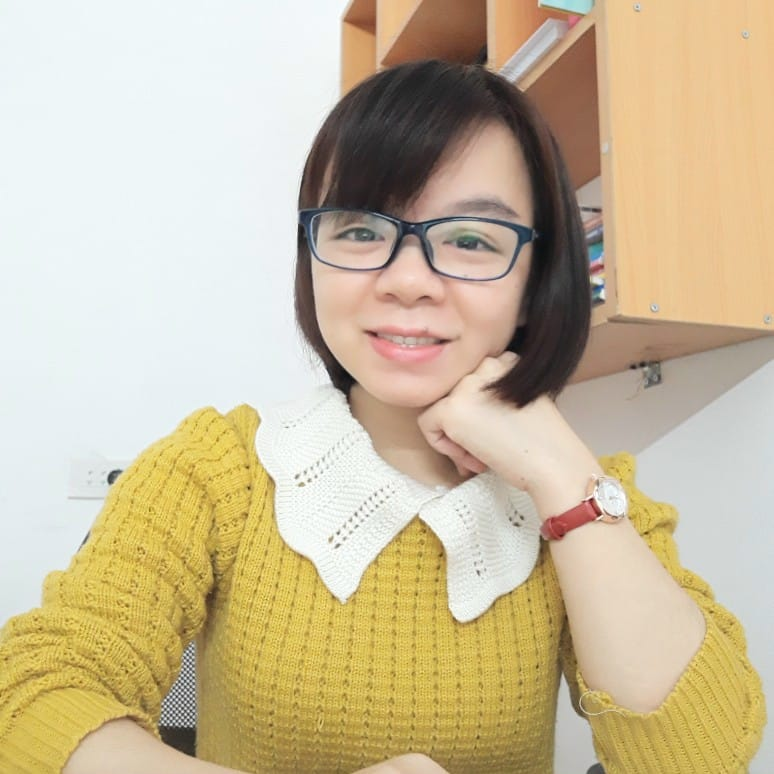 MsPham 
0936082789
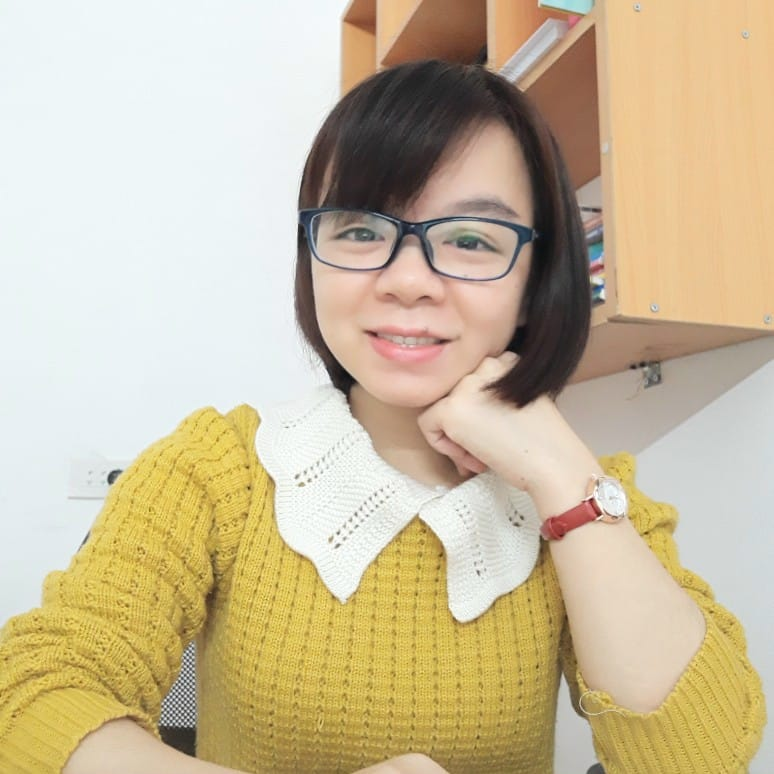 MsPham 
0936082789